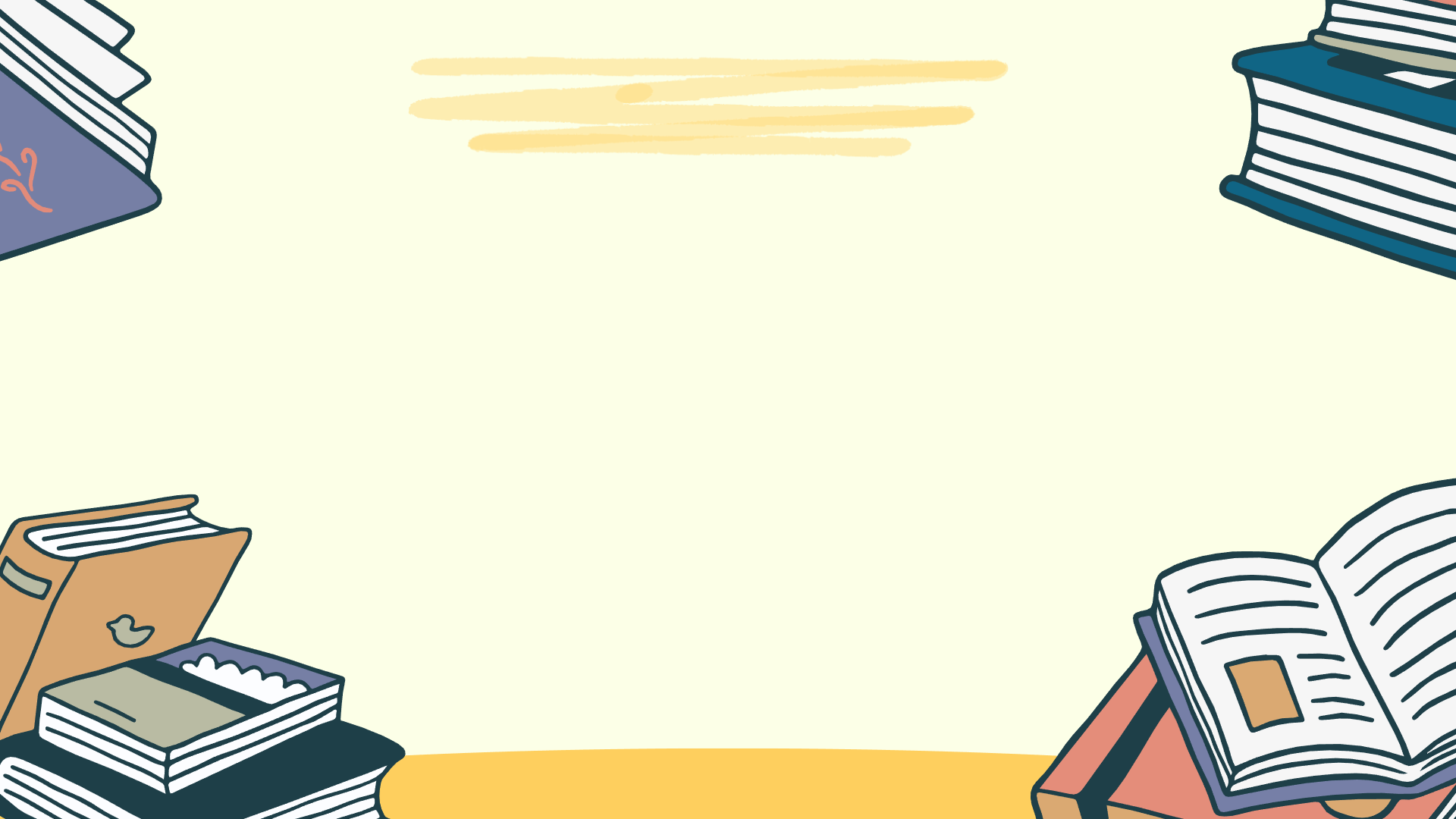 Tiết: 41
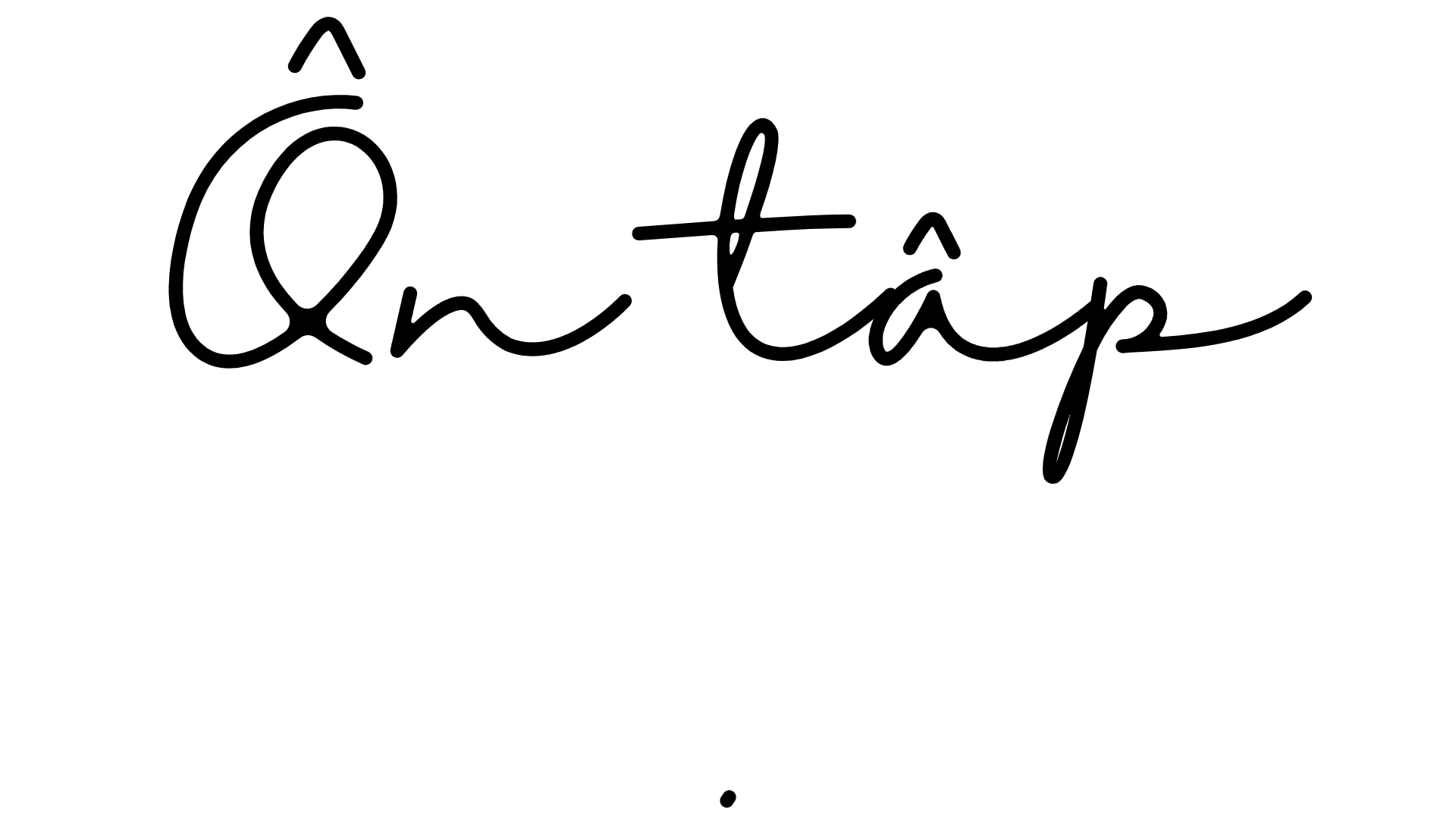 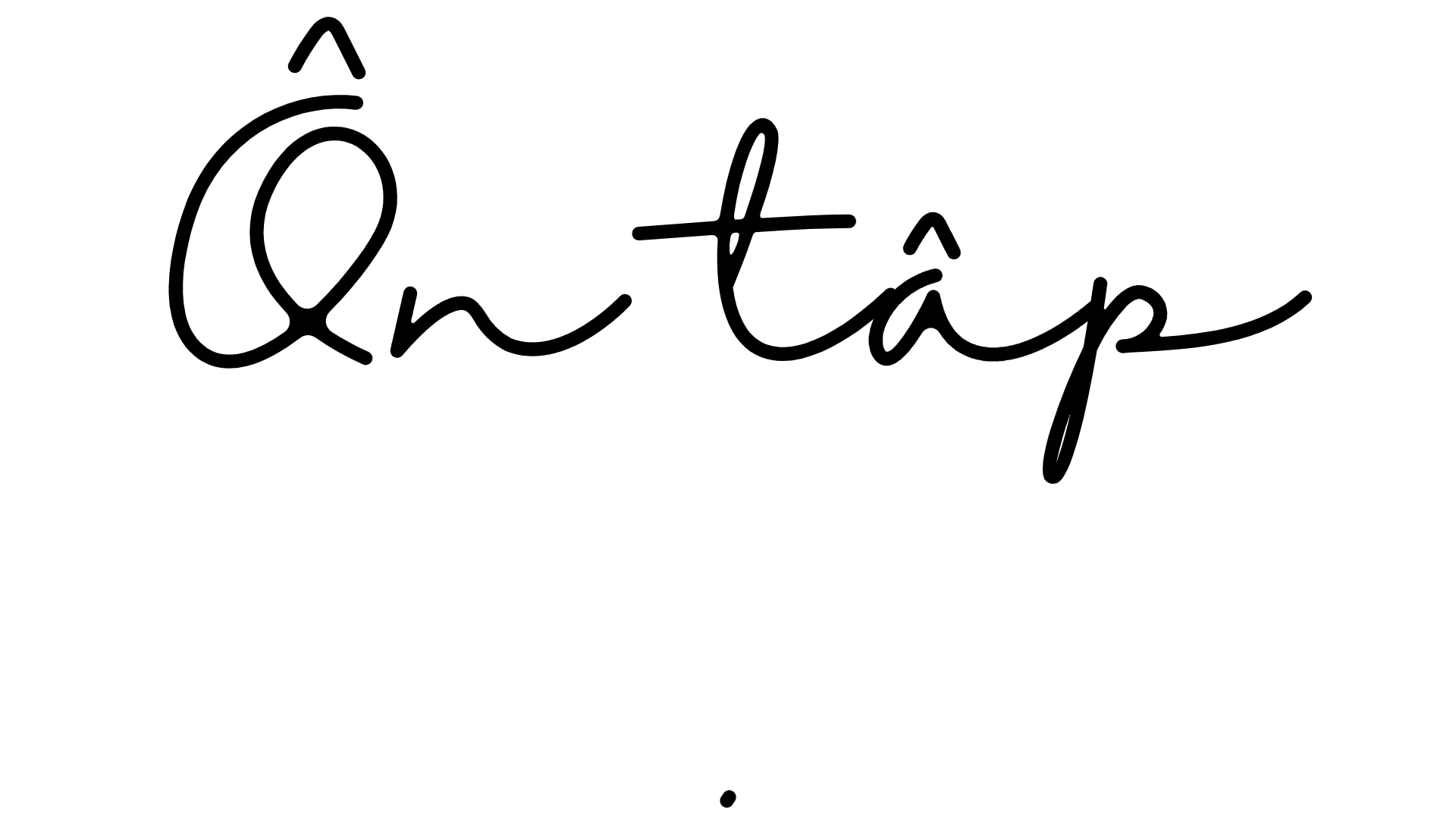 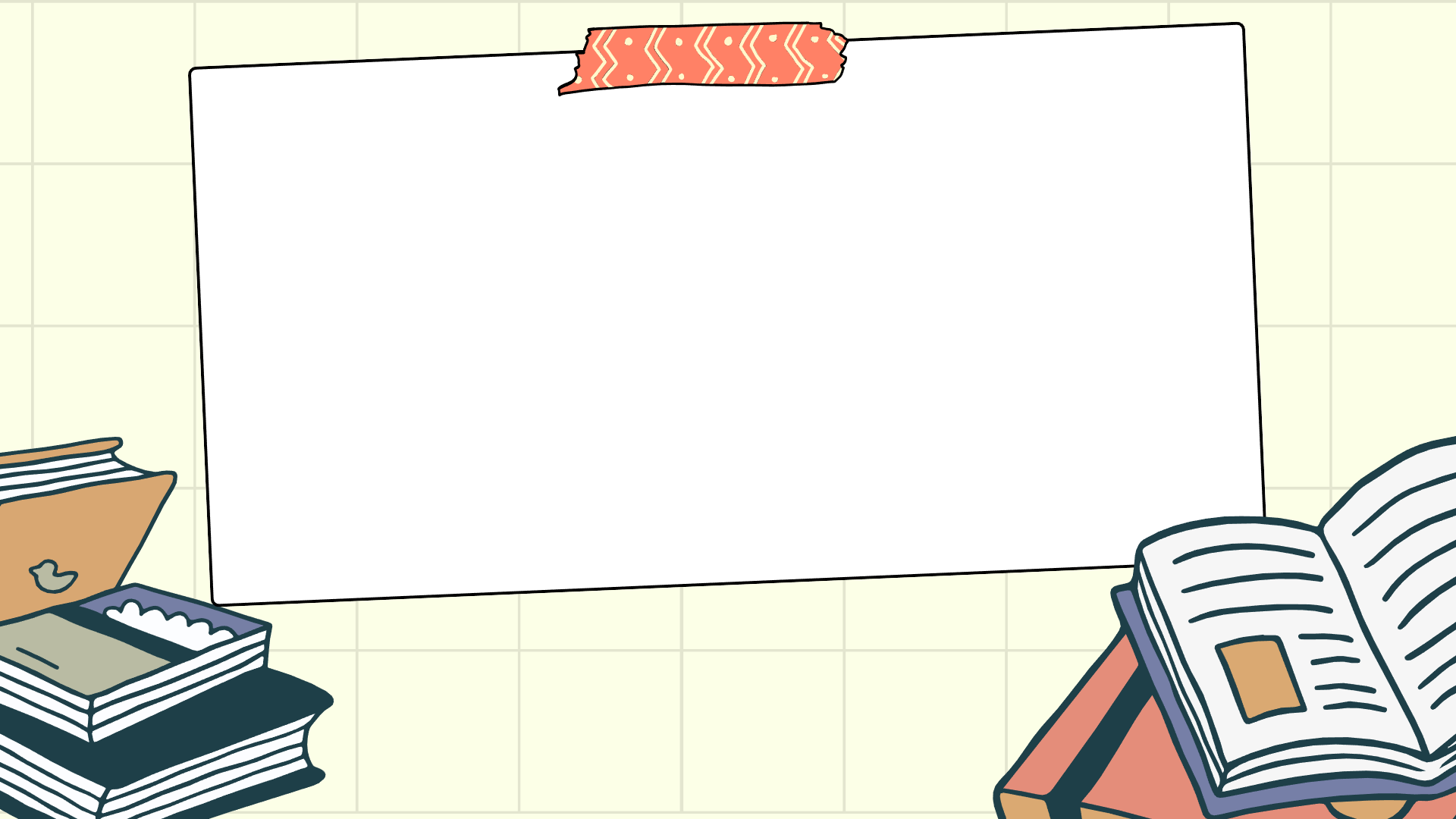 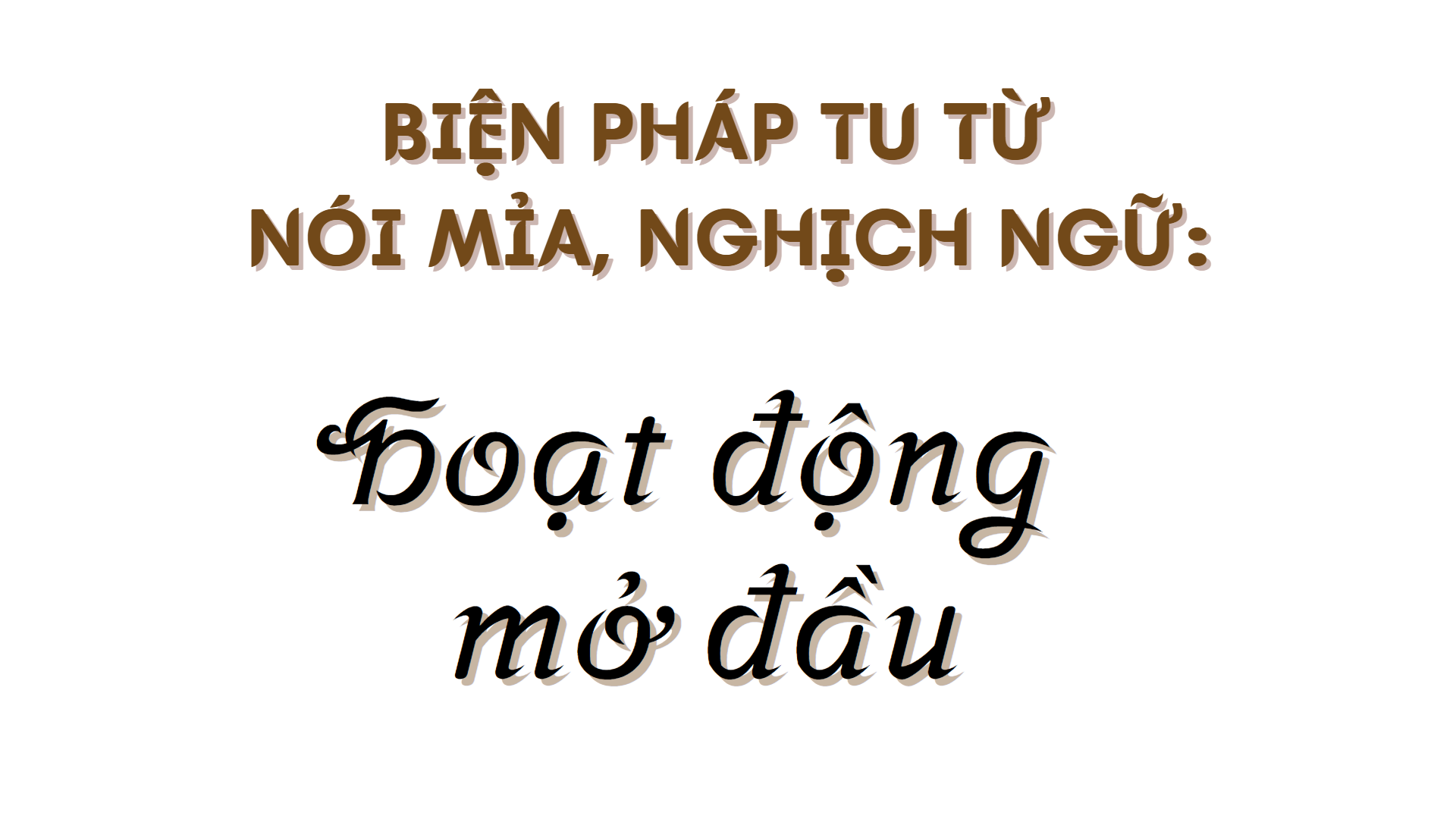 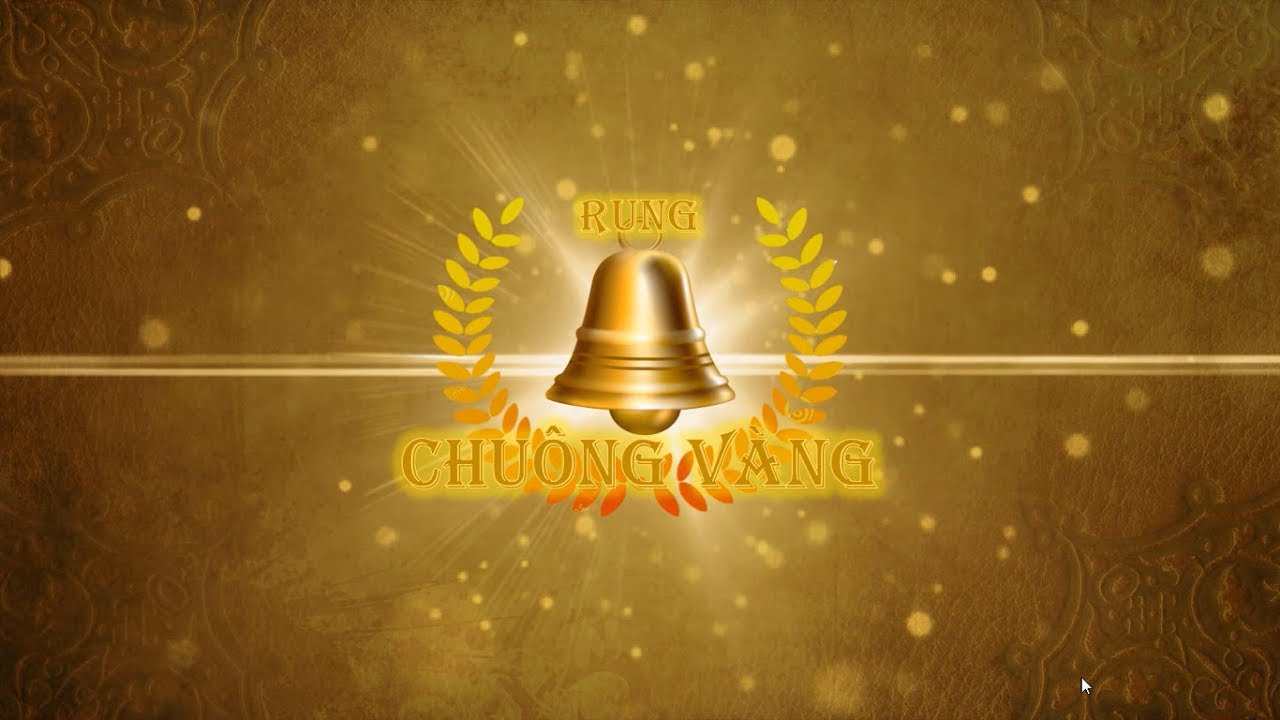 TRÒ CHƠI RUNG CHUÔNG VÀNG
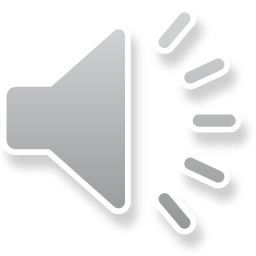 BẮT ĐẦU
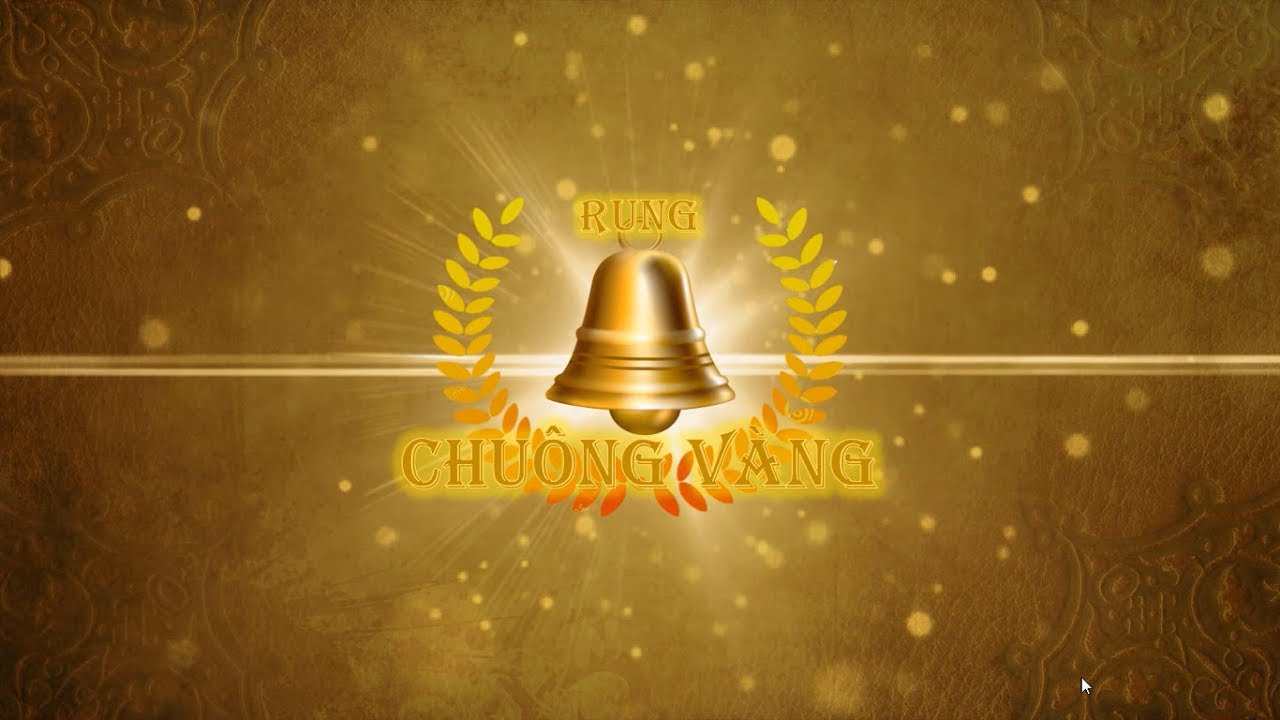 HÌNH THÀNH KIẾN THỨC
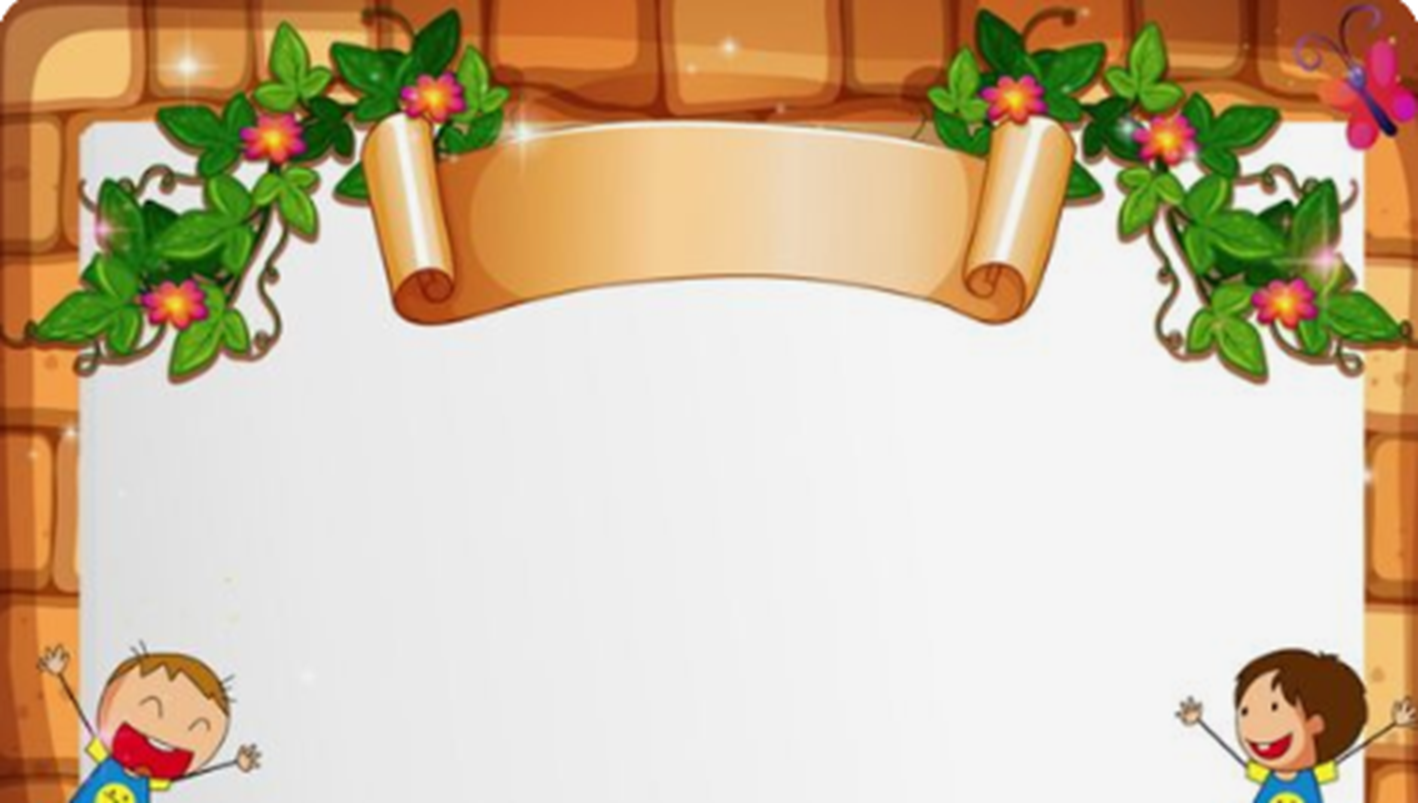 CÂU HỎI
CÂU 1
CÂU 2
CÂU 3
CÂU 4
CÂU 6
CÂU 5
CÂU 7
CÂU 8
CÂU 10
CÂU 9
CÂU 11
CÂU 12
Câu 1: Đâu là mục đích chính của văn bản thông tin?
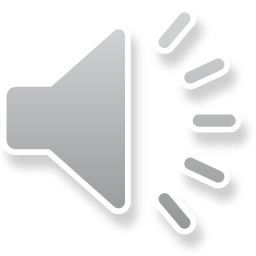 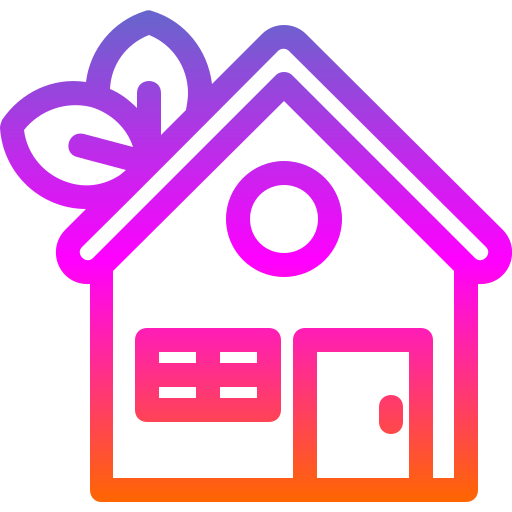 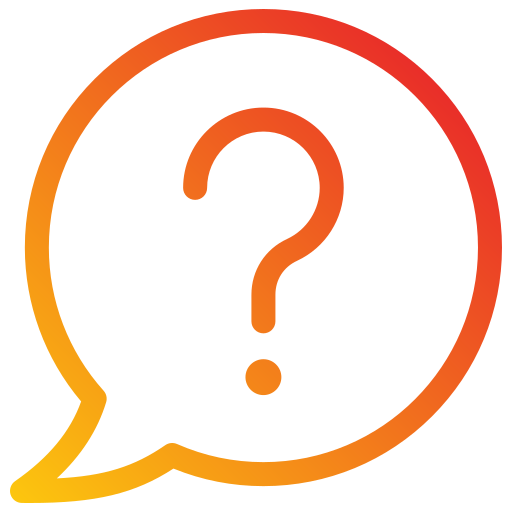 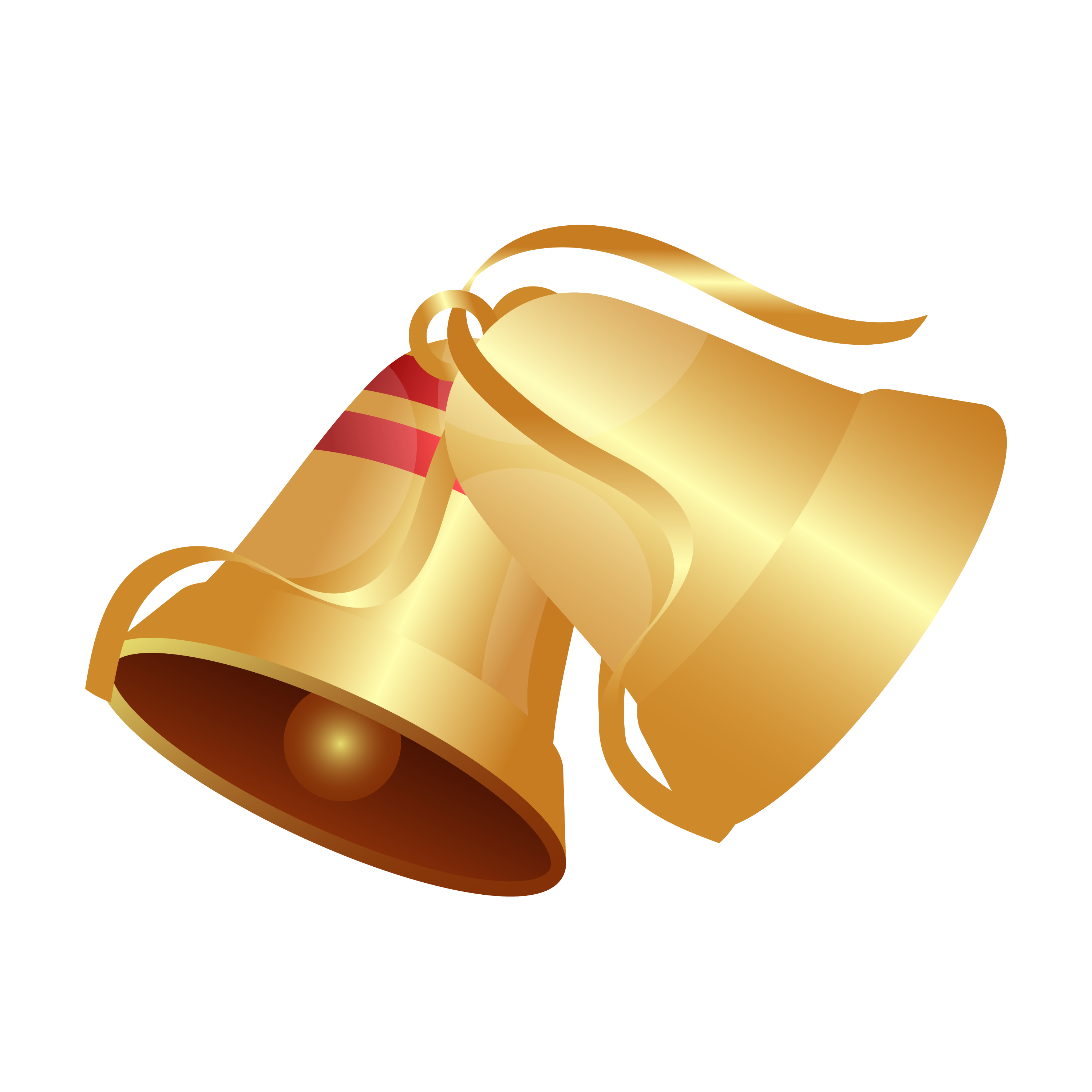 Truyền đạt thông tin một khách quan và trung
 thực đến người đọc.
Cung cấp thật nhiều thông tin về đối tượng được 
nhắc đến.
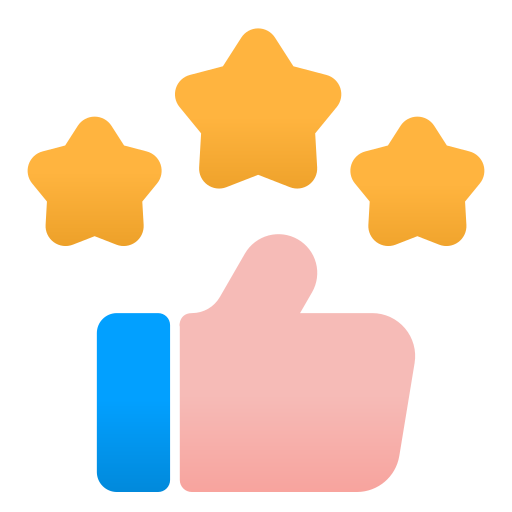 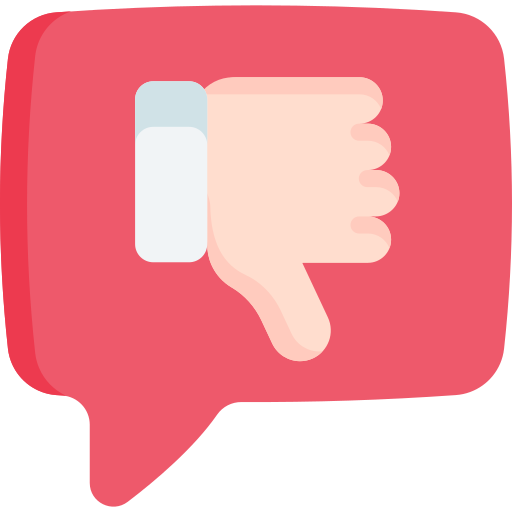 A
B
Thể hiện được góc nhìn, những đánh giá của 
người viết về đối
 tượng được nhắc đến.
Đem đến những hình ảnh minh họa trực quan và 
đẹp mắt về đối tượng 
được nhắc đến.
D
C
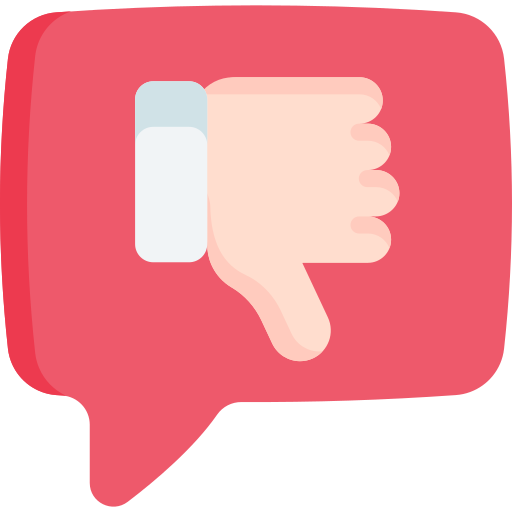 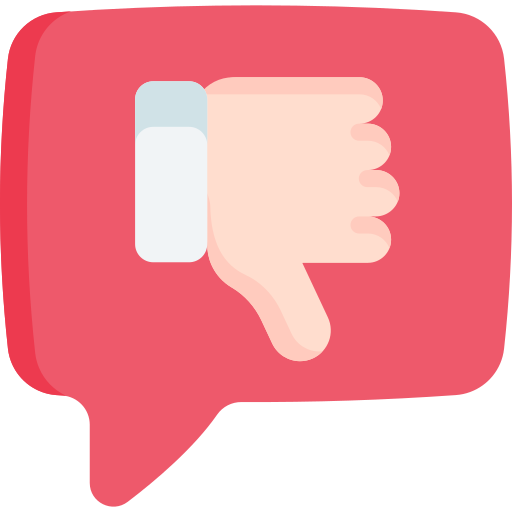 Câu 2: Tính chính xác của văn bản thông tin là gì?
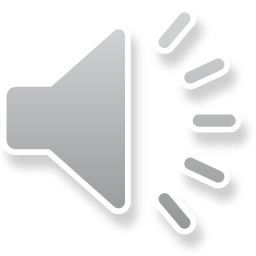 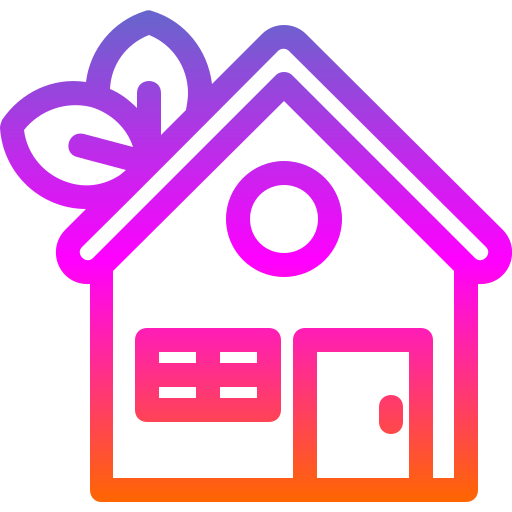 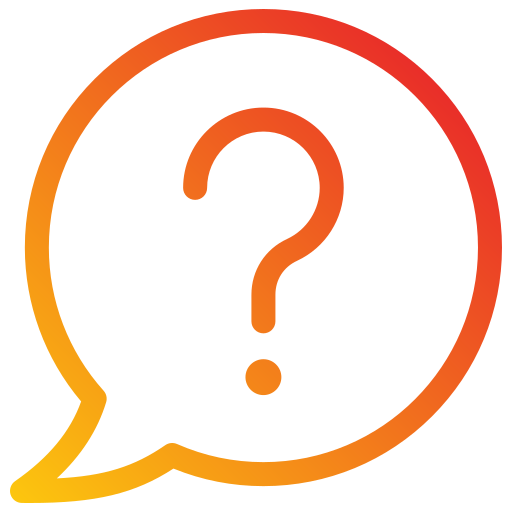 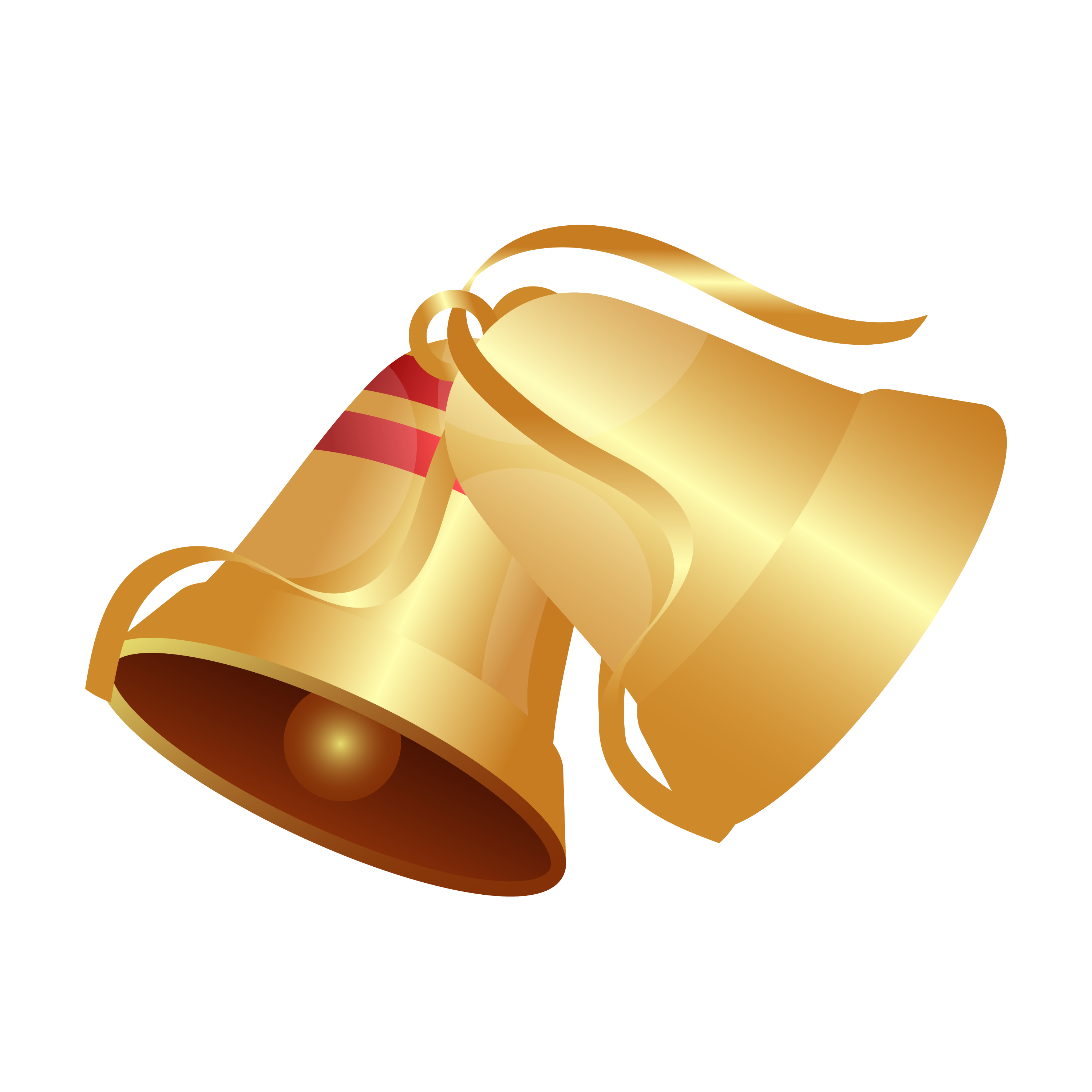 Thông tin trong văn bản thông tin cần được lấy từ nghiên 
cứu của những cá nhân
 nổi tiếng, có sức ảnh hưởng.
Mọi thông tin được đưa vào văn bản phải được nhà
 nước kiểm chứng.
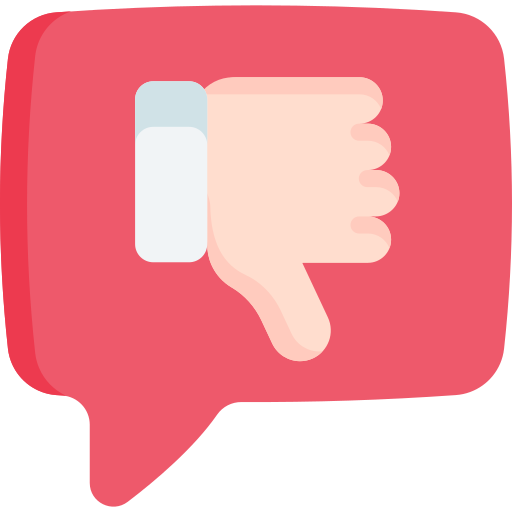 B
A
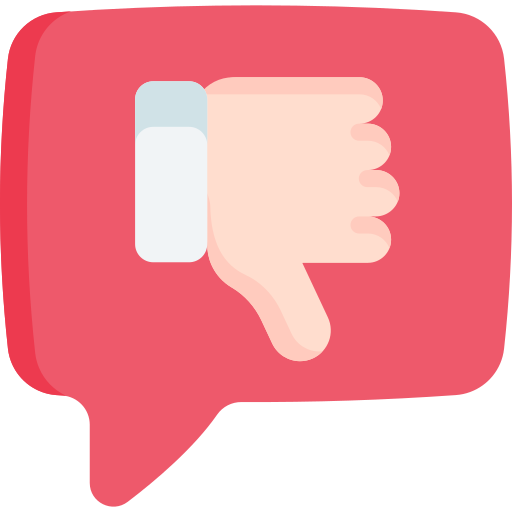 Thông tin trong văn bản thông tin phải được kiểm chứng 
từ nhiều nguồn đáng tin cậy, tránh sai sót, nhầm lẫn, đảm 
bảo tính chính xác, 
trung thực.
Là những số liệu được trích dẫn từ những nguồn đáng
 tin cậy.
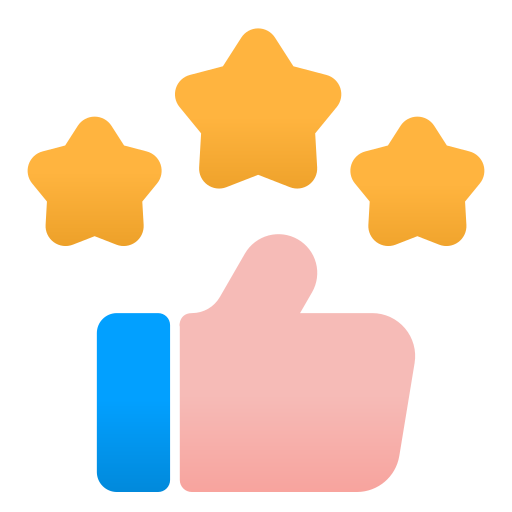 D
C
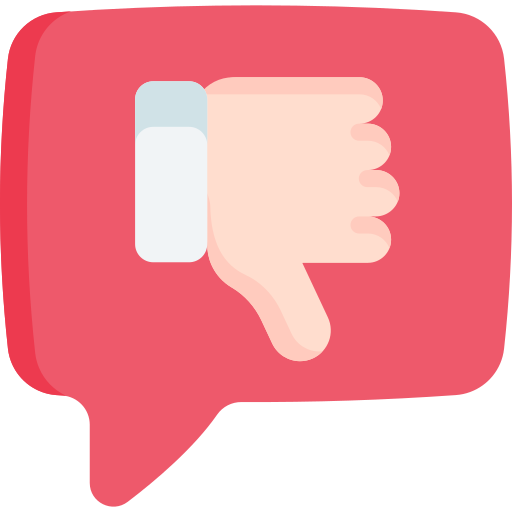 Câu 3: Chúng ta cần làm gì để những di tích lịch sử, di sản văn hoá và danh lam thắng cảnh được vẹn nguyên giá trị?
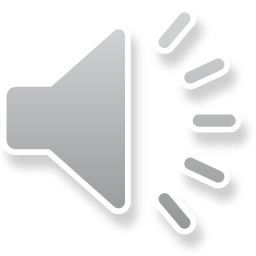 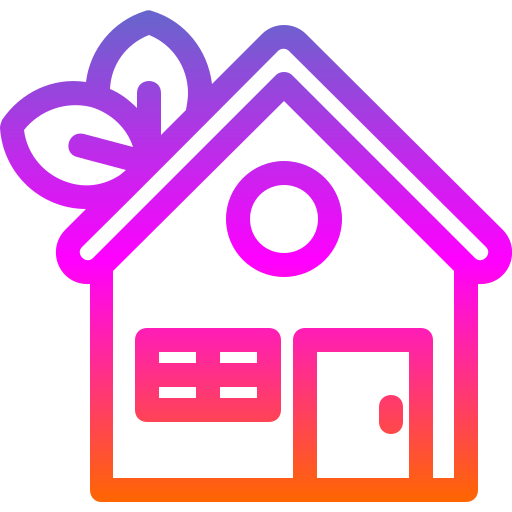 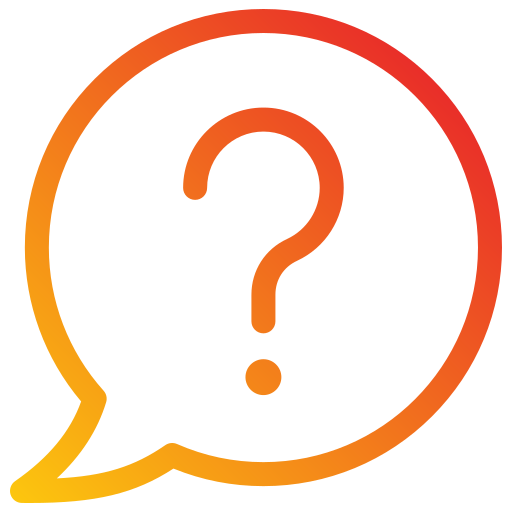 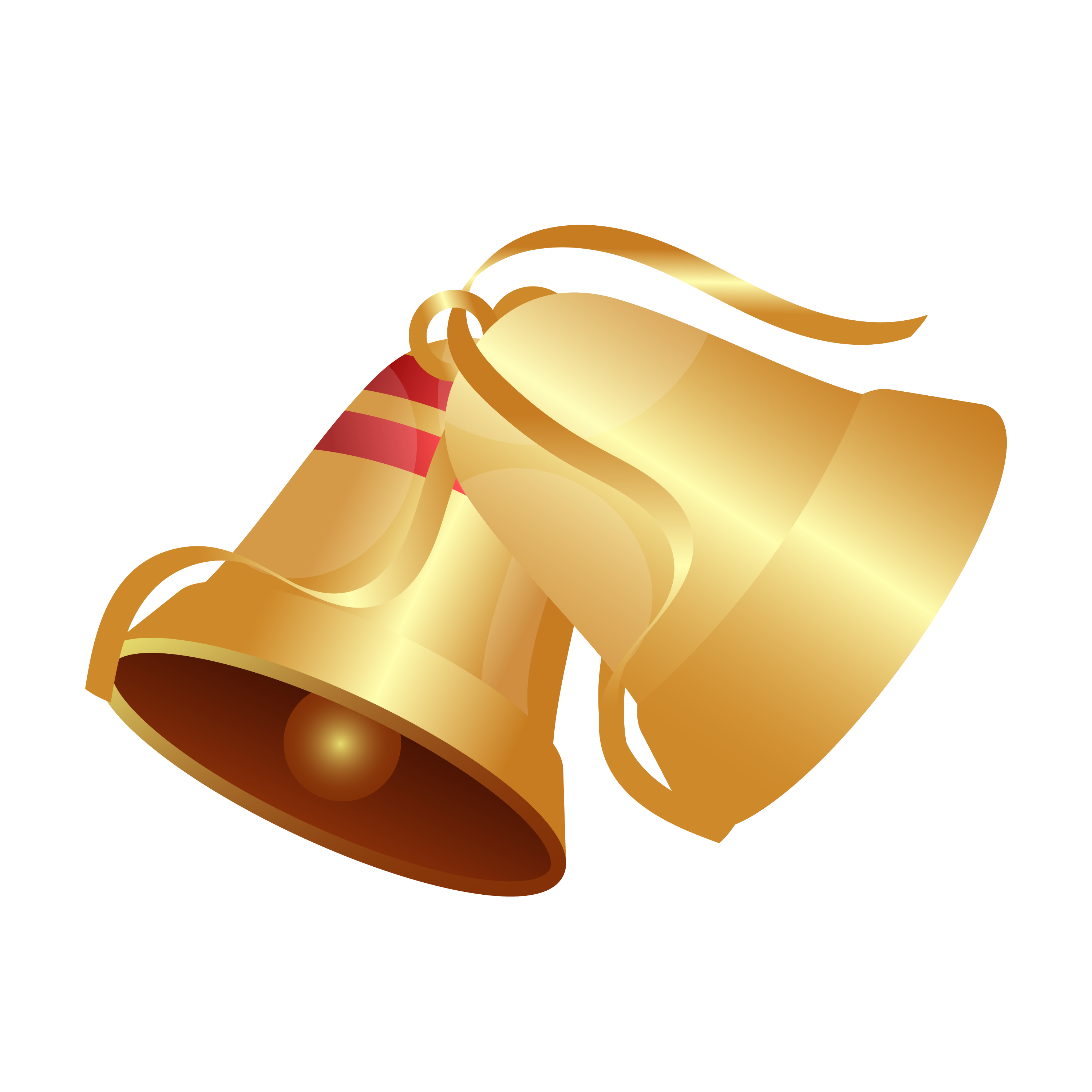 Bảo tồn giá trị vốn có 
và quảng bá hình ảnh 
của di sản.
Đóng cửa, không cho 
khách tham quan tiếp 
cận di sản
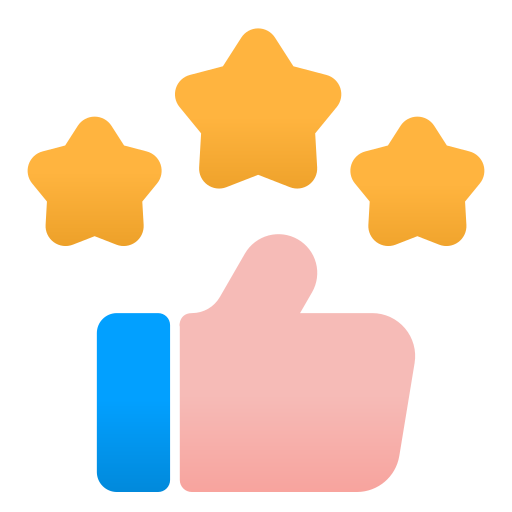 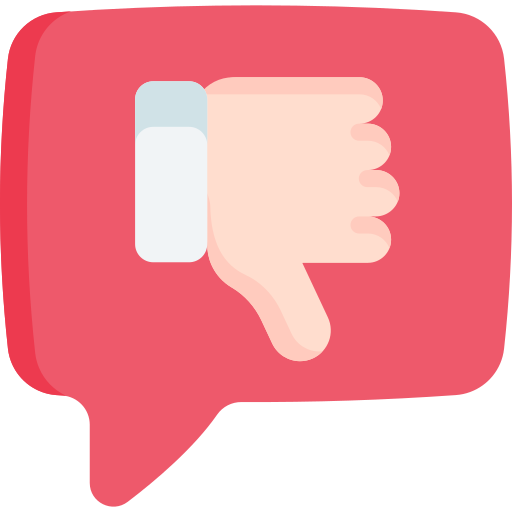 A
B
Đưa vào khai thác triệt 
đề tiểm năng du lịch
 của di sản
Tu bổ thường xuyên,
 có thể thay đổi, làm 
mới kết cấu của di sản.
D
C
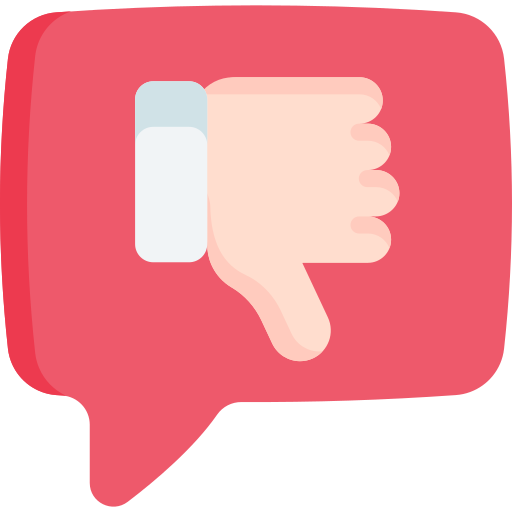 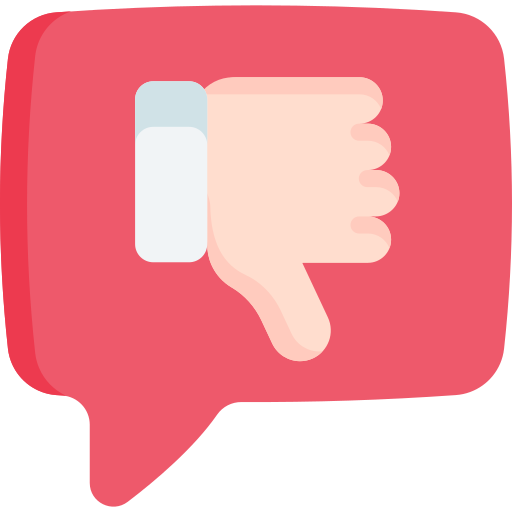 Câu 4: Câu hỏi phỏng vấn có vai trò như thế nào trong quá trình phỏng vấn?
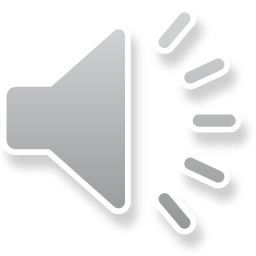 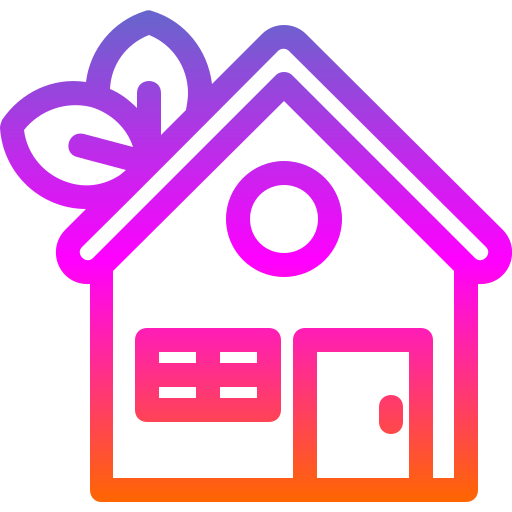 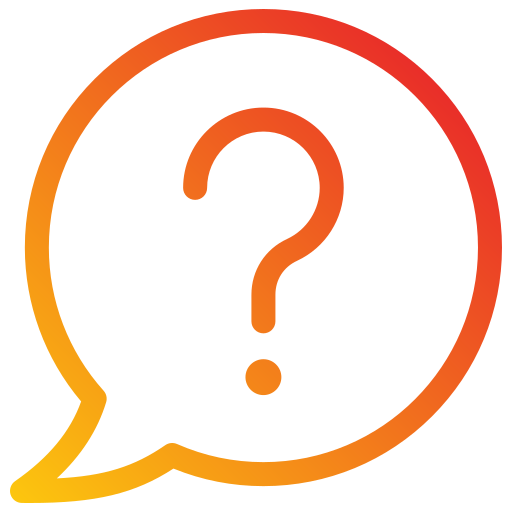 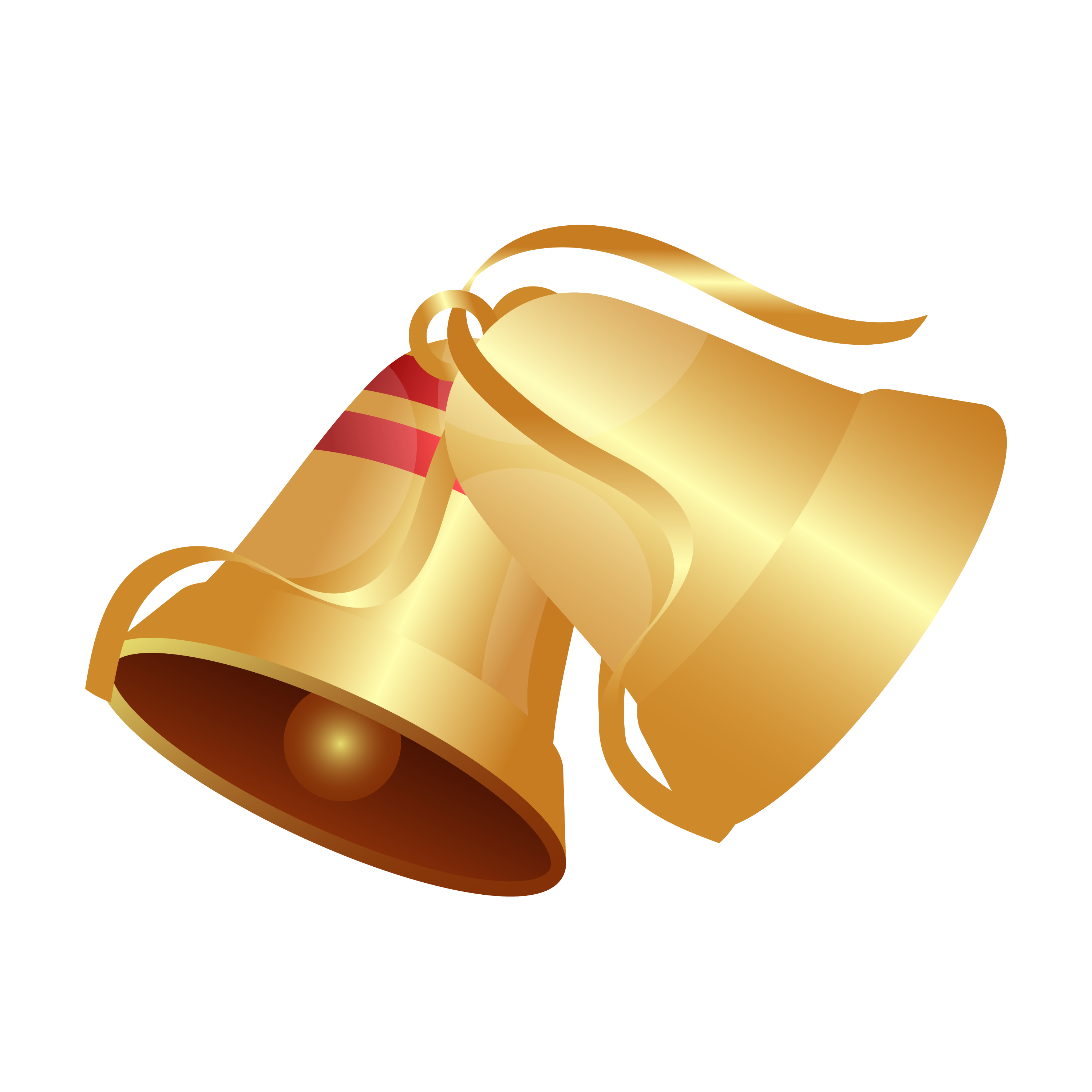 Thể hiện nội dung của
 bài phỏng vấn.
Thể hiện tính cách, 
phẩm chất của người 
phỏng vấn
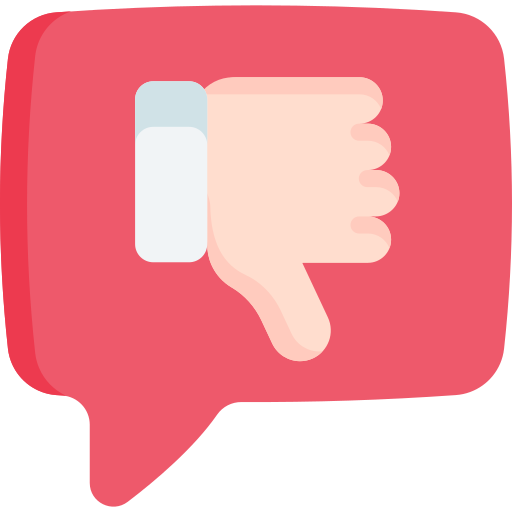 A
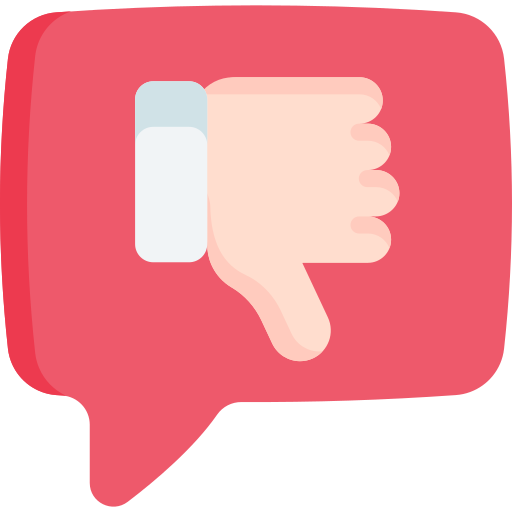 B
Thể hiện chủ đề phỏng vấn 
và có tác dụng thông tin, tạo nhịp điệu phỏng vấn, giúp
 bài phỏng vấn thêm thú 
vị và sinh động hơn.
Thể hiện tư duy, năng 
lực của người được 
 vấn
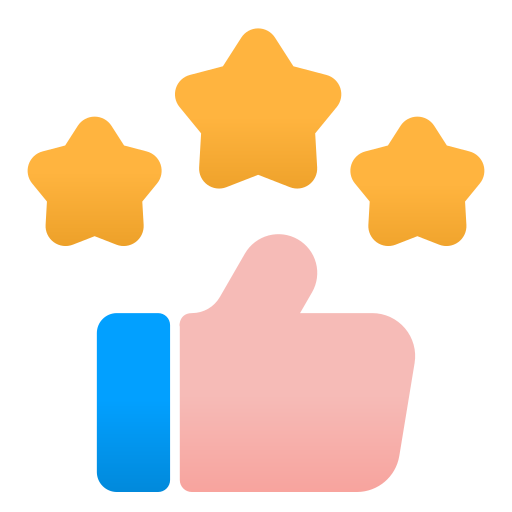 D
C
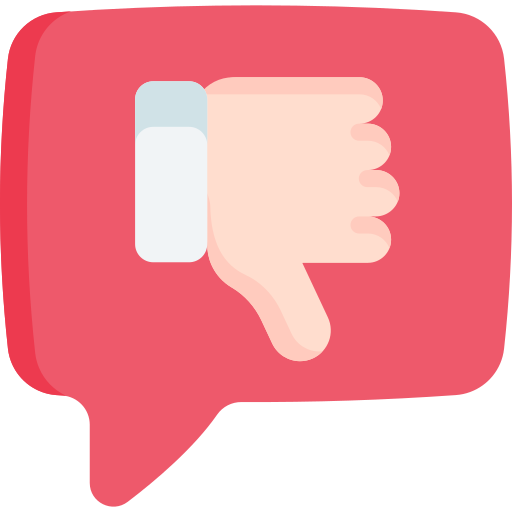 Câu 5: Đâu là ý nghĩa của việc lựa chọn góc độ tiếp cận đề tài và nguồn thông tin trong phỏng vấn?
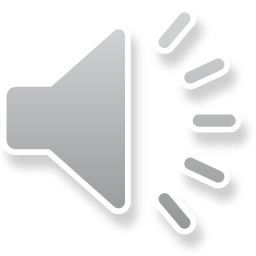 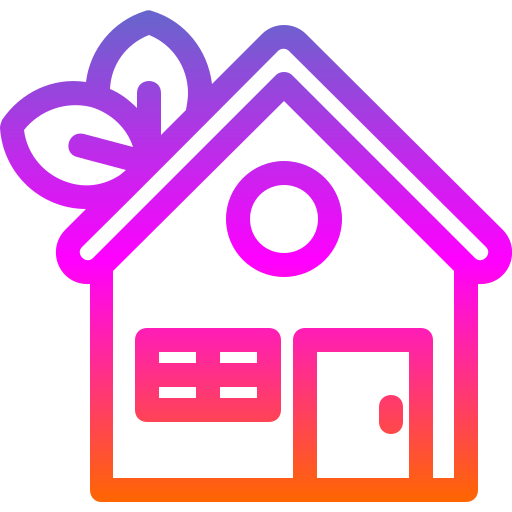 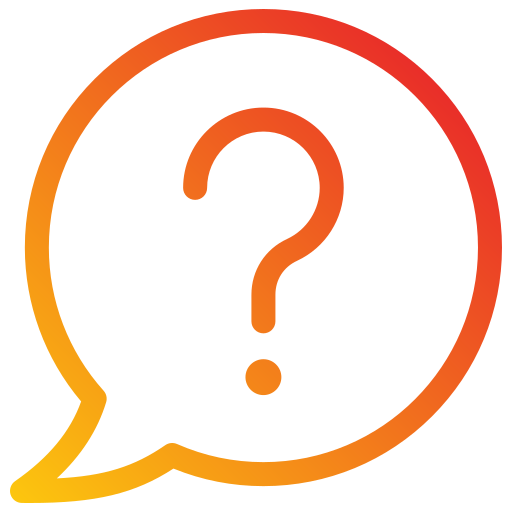 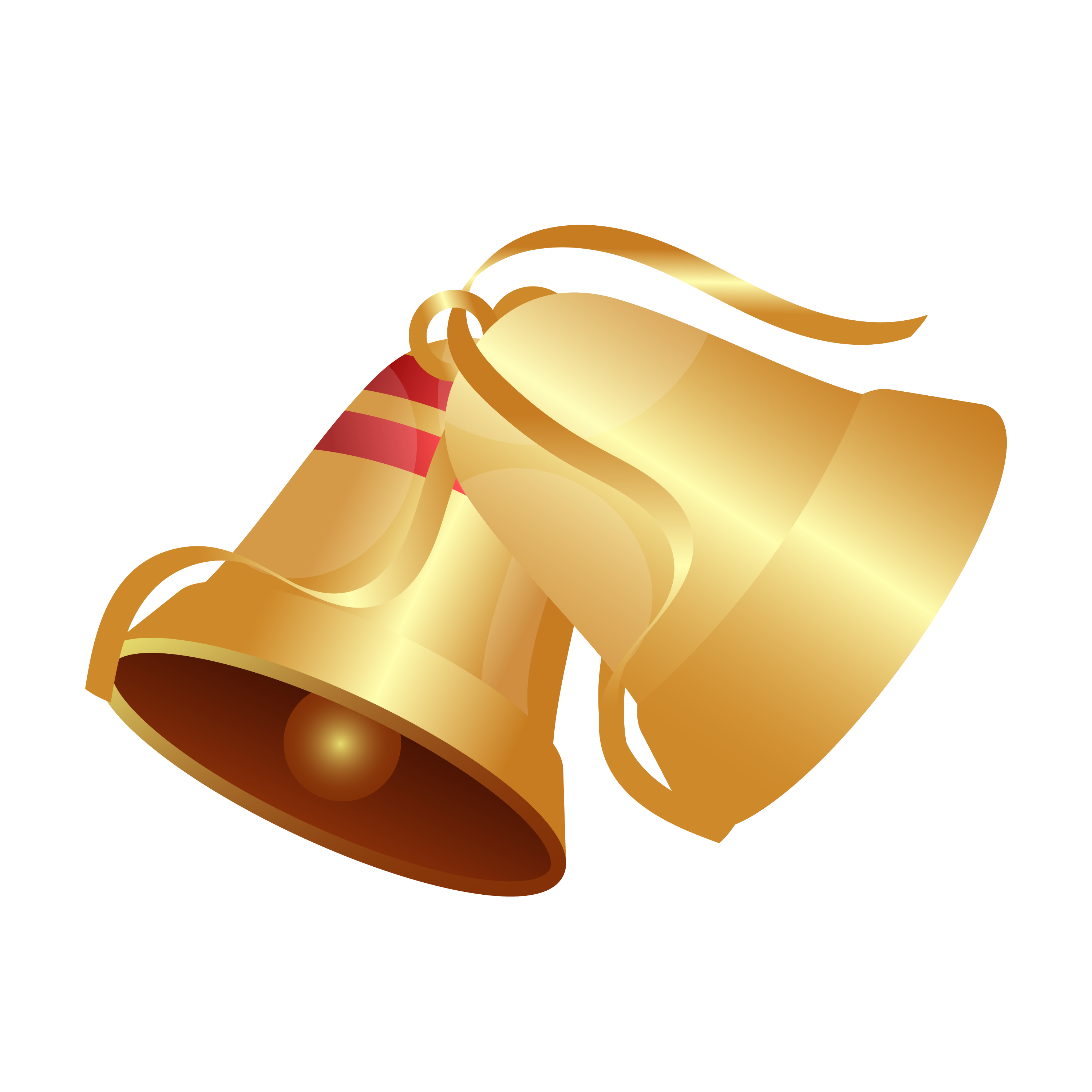 Là yếu tố quan trọng 
nhất của 
bài phỏng vấn.
Là yếu tố tạo nên sự thú 
vị, hấp dẫn của bài 
phỏng vấn
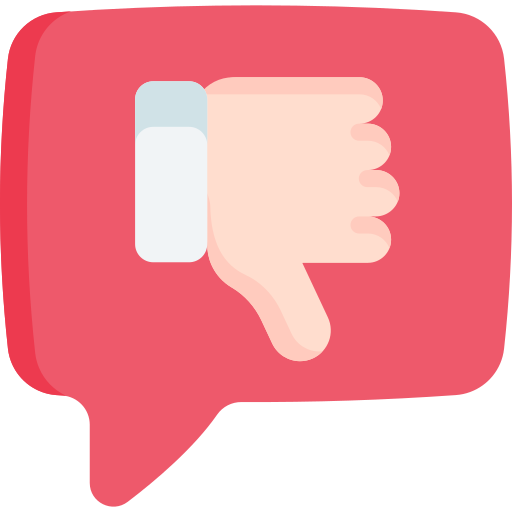 B
A
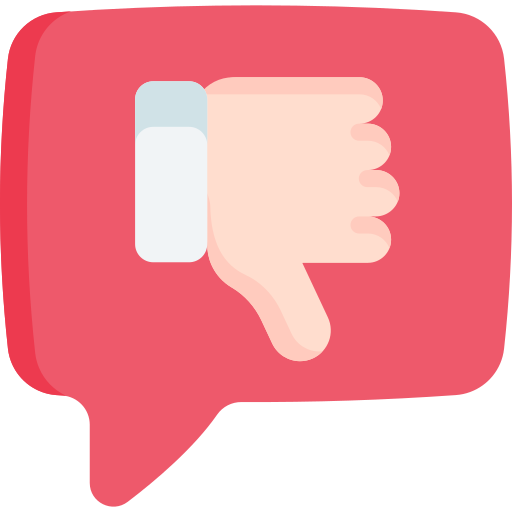 Lựa chọn góc độ tiếp cận đề 
tài và nguồn thông tin đúng, trúng, hay là yếu tố đầu
 tiên quyết định sự thất 
bại của bài phỏng vấn.
Là yếu tố tiên quyết để 
bài phỏng vấn được
 nhiều người biết đến.
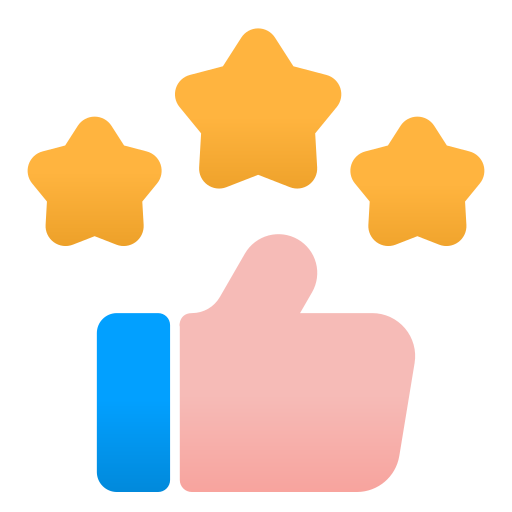 D
C
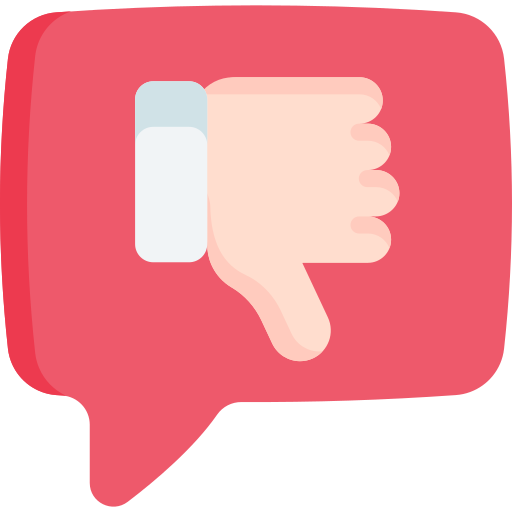 Câu 6: Tên viết tắt WTO là của tổ chức quốc tế nào?
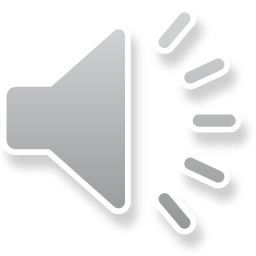 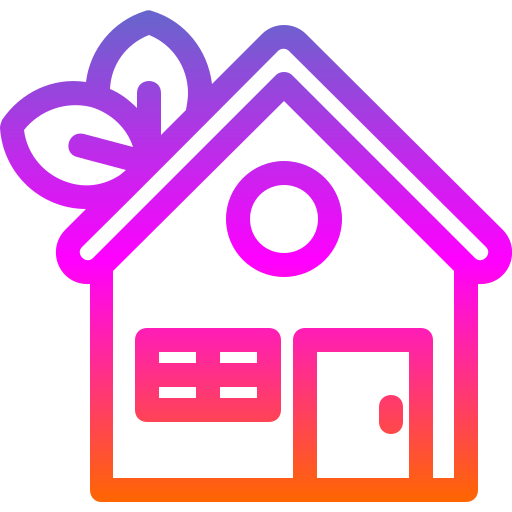 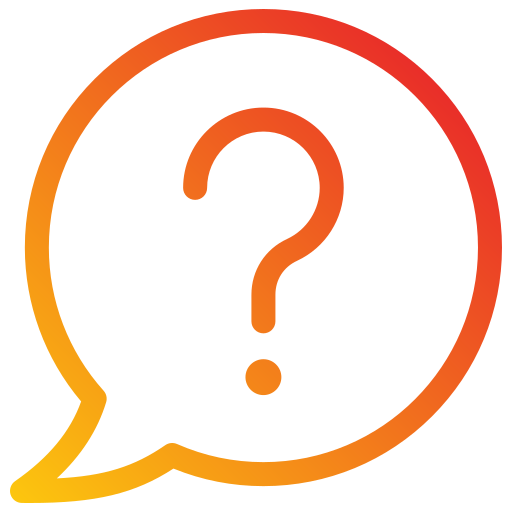 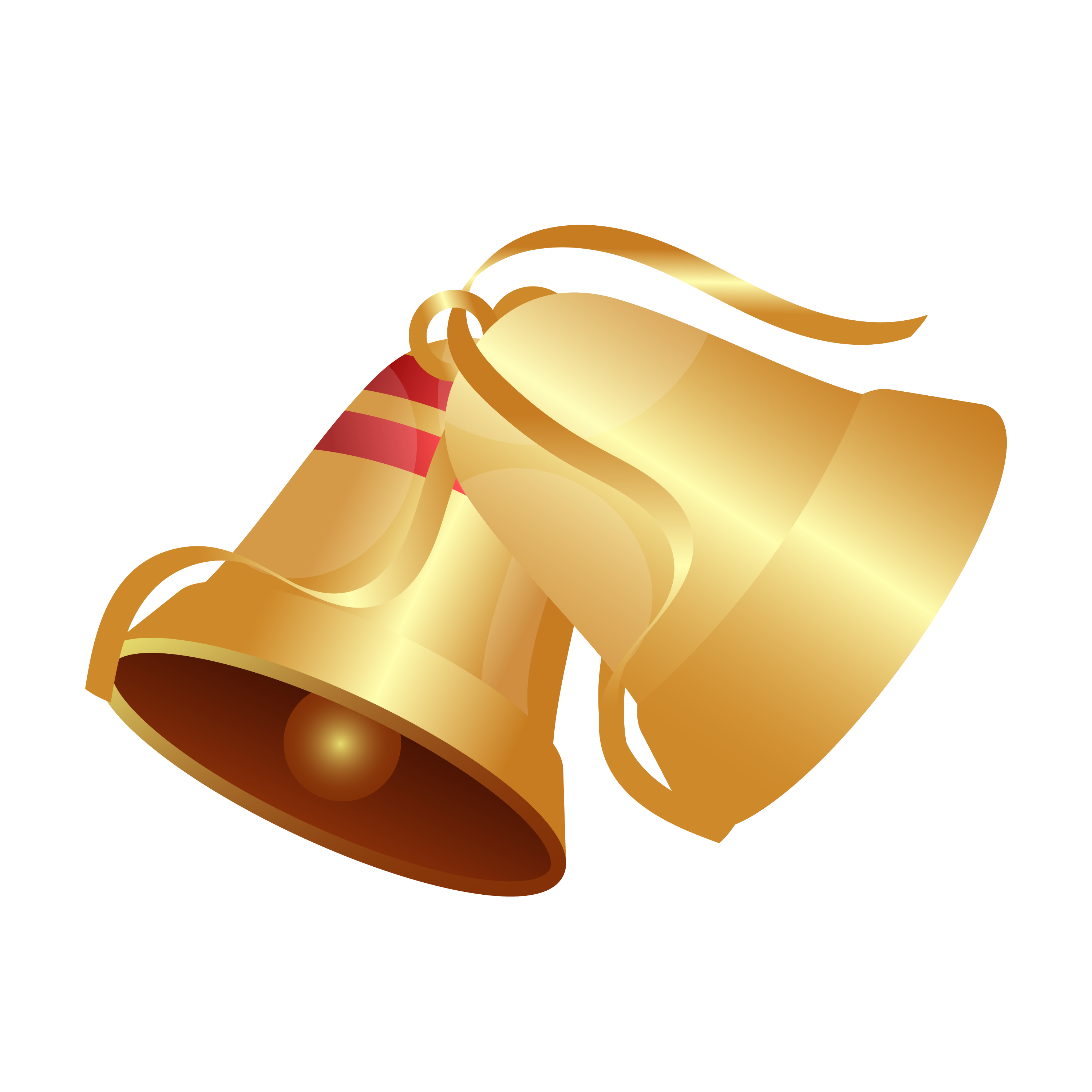 Tổ chức Thương 
mại Thế giới.
Quỹ Tiền tệ 
Quốc tế.
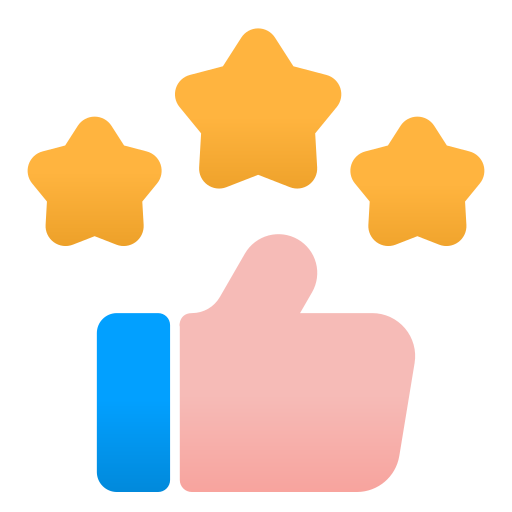 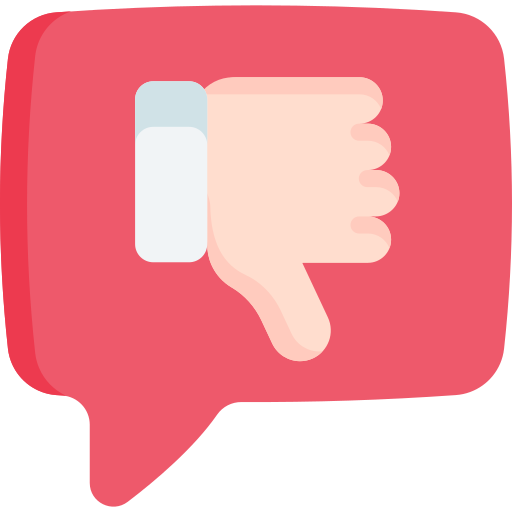 B
A
Liên hợp quốc.
Quỹ Nhi đồng 
Liên hợp quốc.
D
C
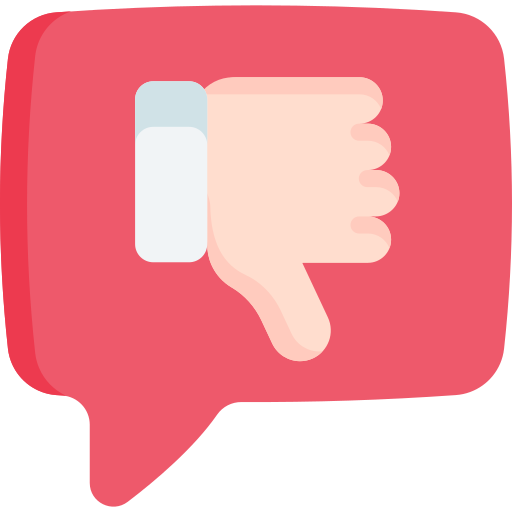 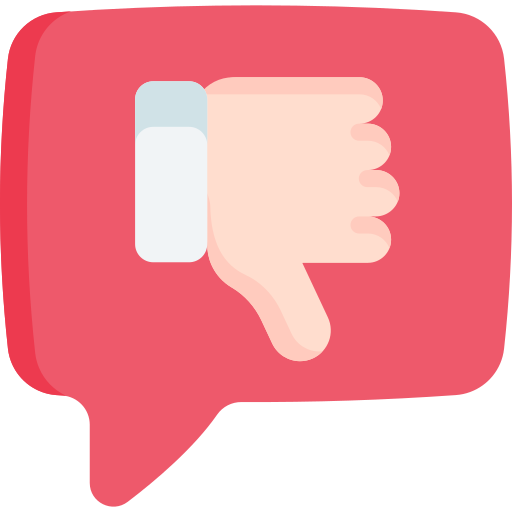 Câu 7: Đâu là tên tiếng Anh đầy đủ của tổ chức UNICEF?
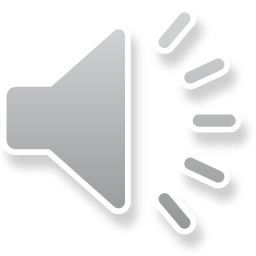 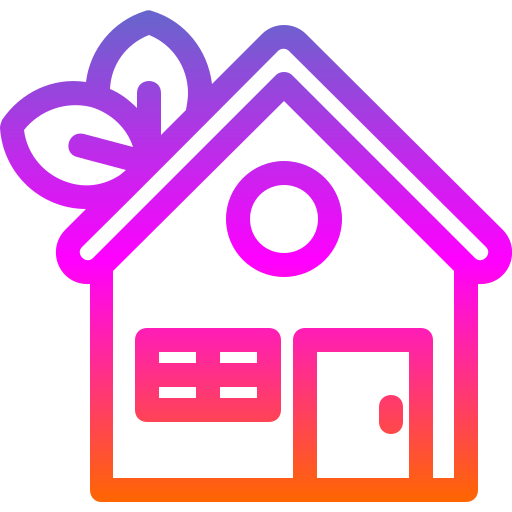 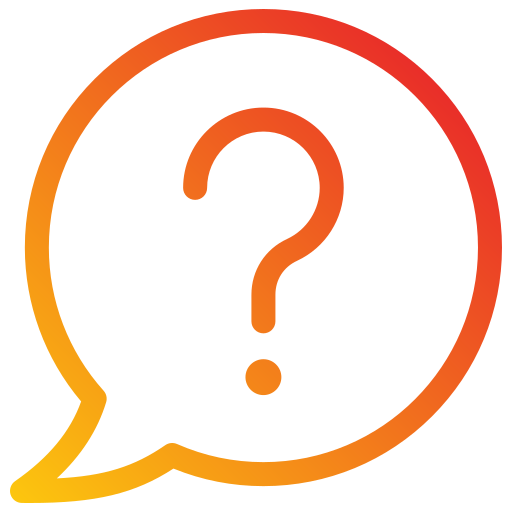 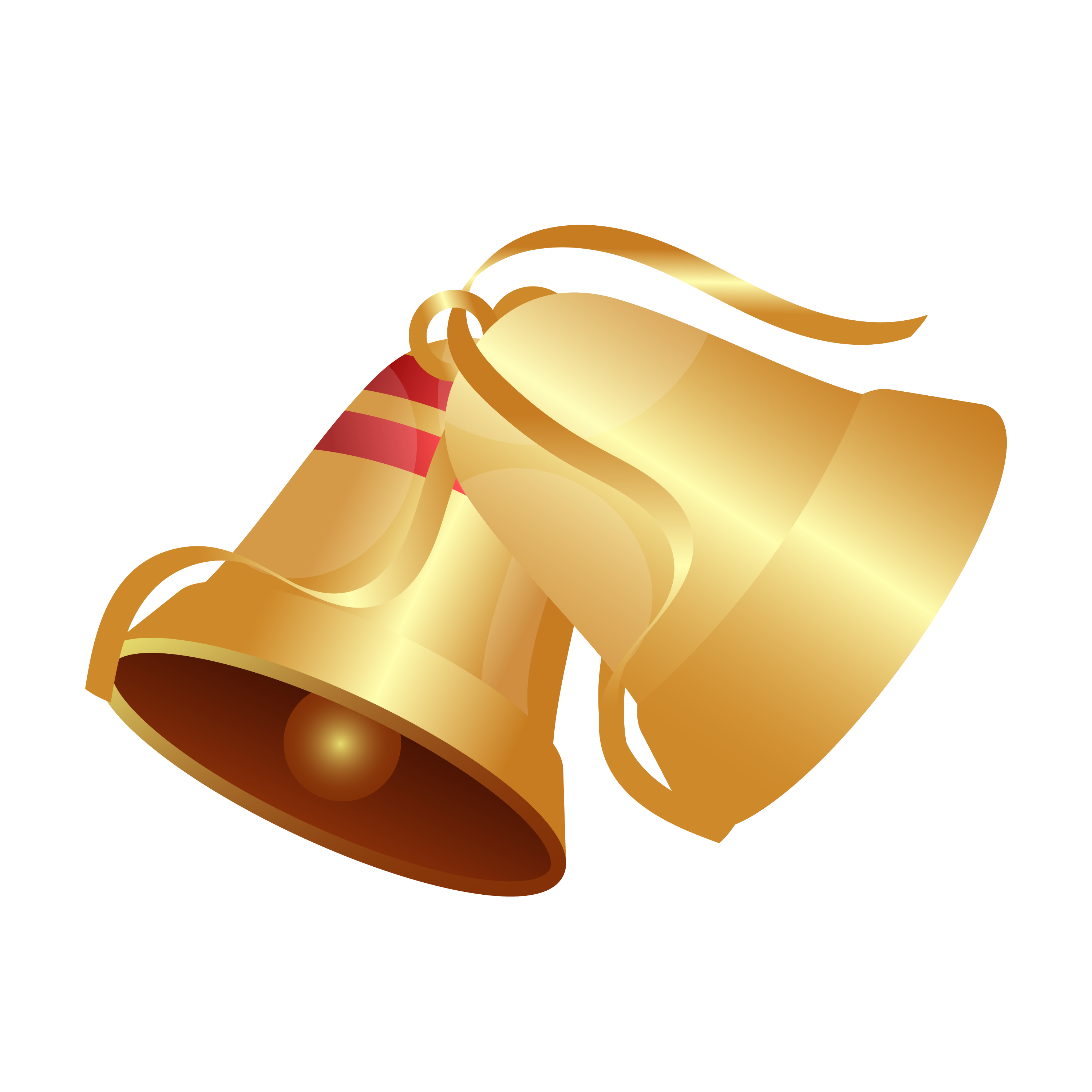 United Nations International
 Children’s Fund.
United Nations Children’s 
Emergency Fund.
A
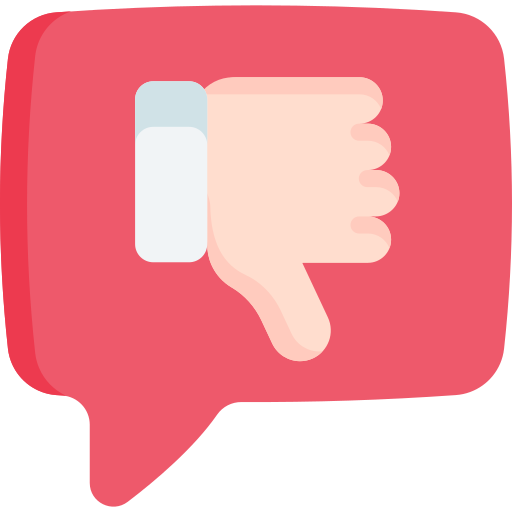 B
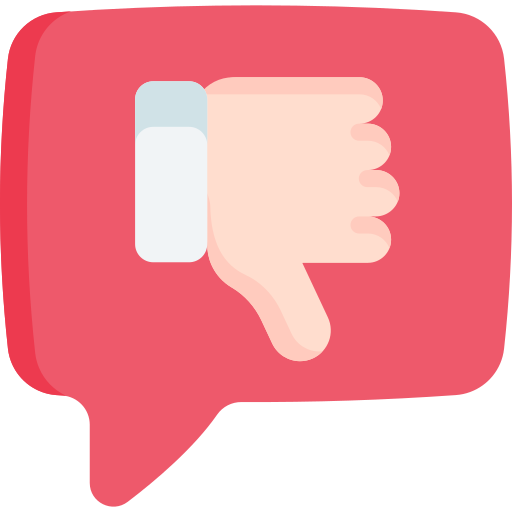 United Nations International 
Children’s Emergency.
United Nations International Children’s Emergency Fund.
C
D
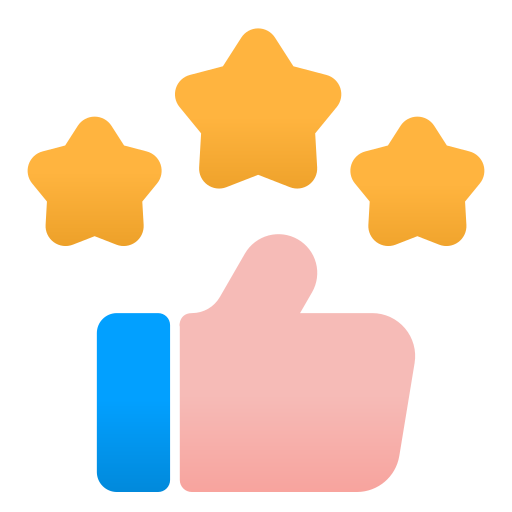 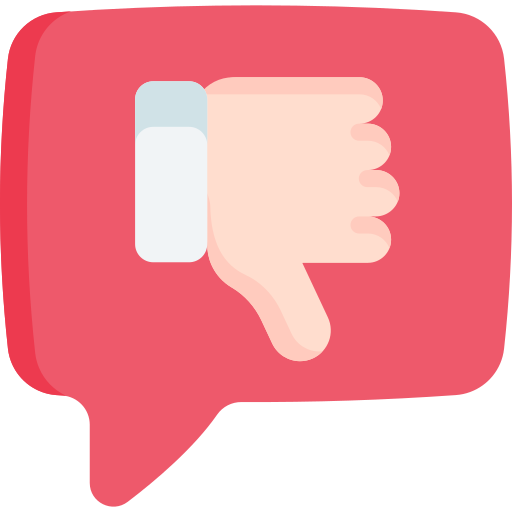 Câu 8: Đâu là tên viết tắt của Hiêp hội các Quốc gia Đông Nam Á?
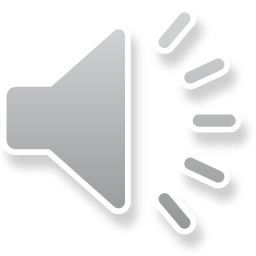 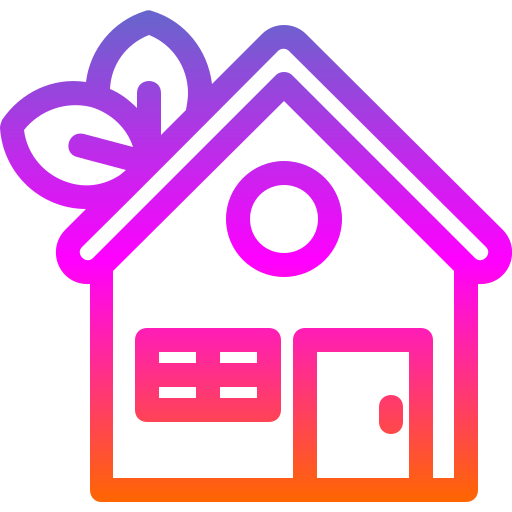 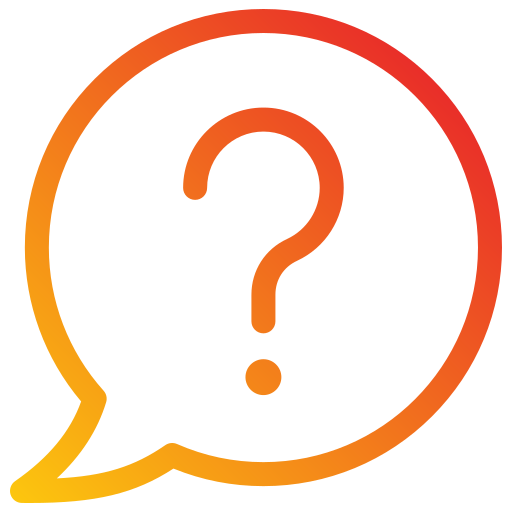 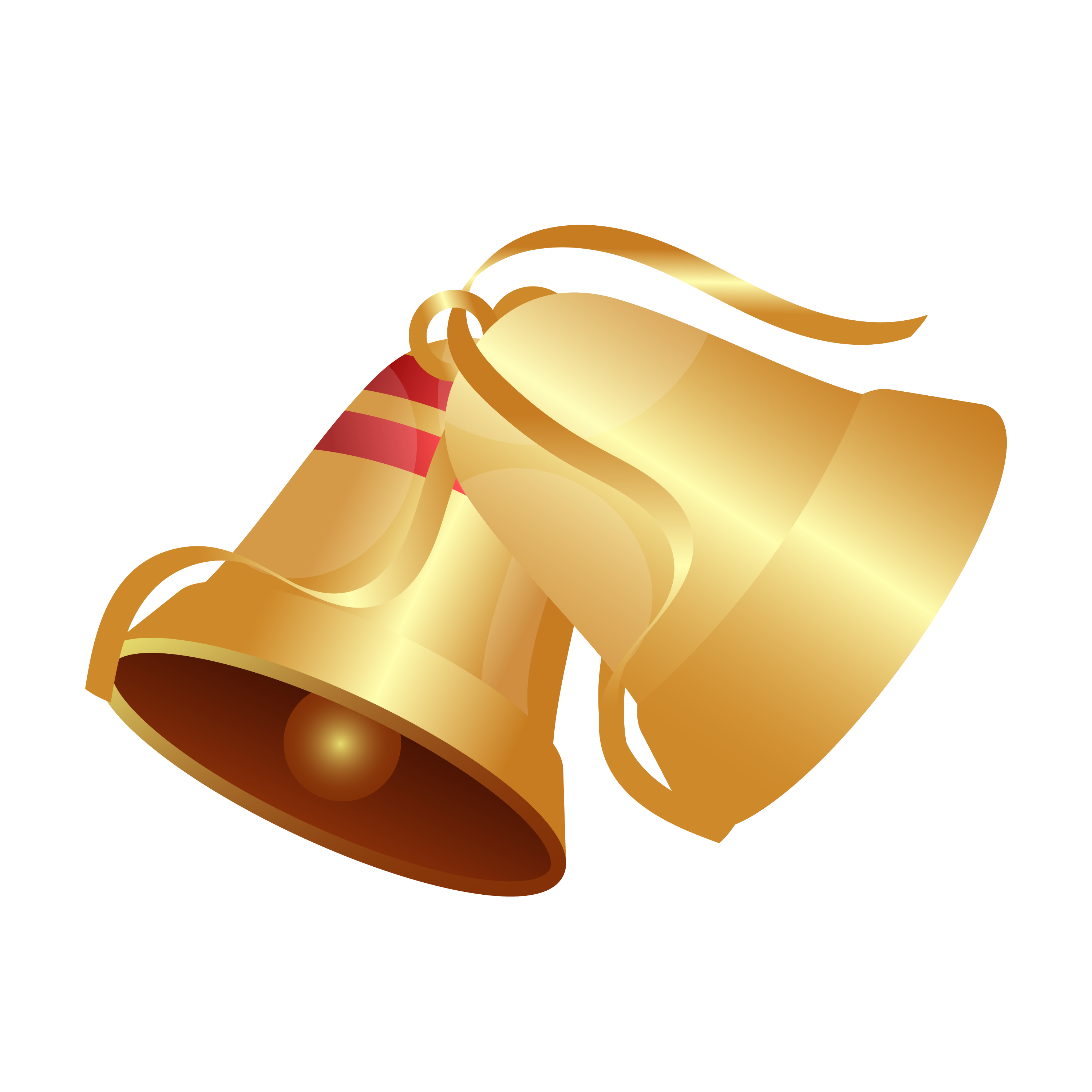 ASEAN.
AESAN.
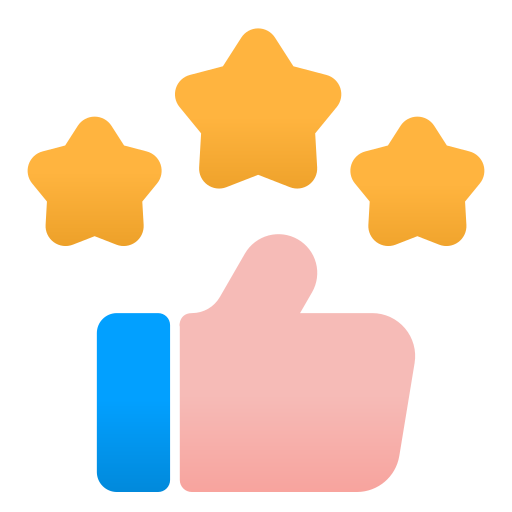 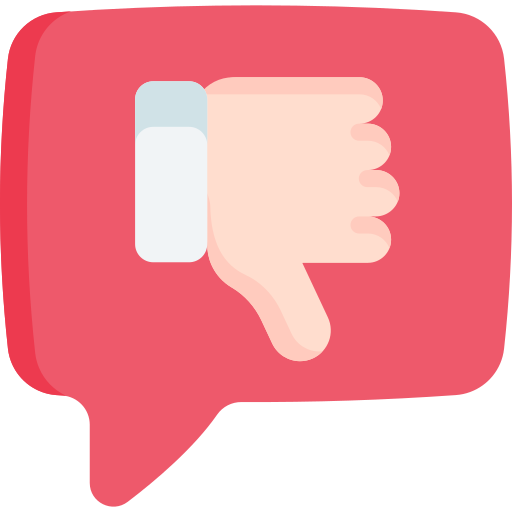 A
B
ASANE.
NASEAN.
D
C
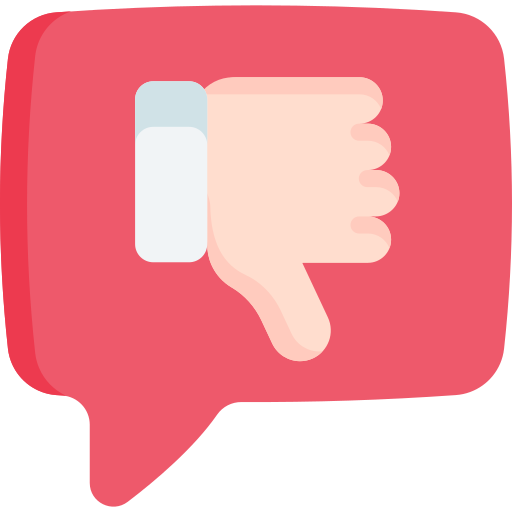 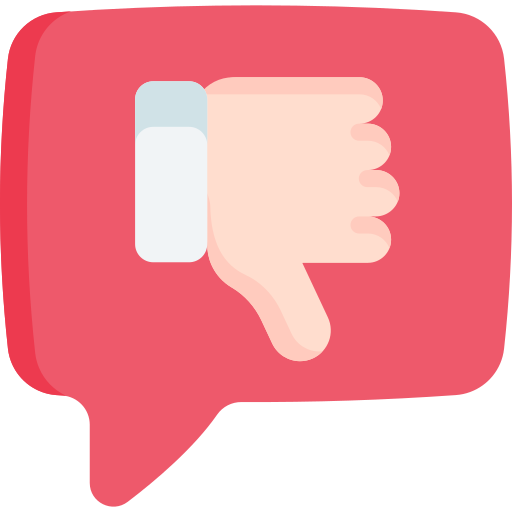 Câu 9: UNESCO là tên viết tắt của tổ chức nào?
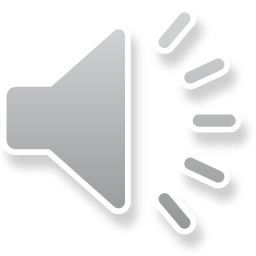 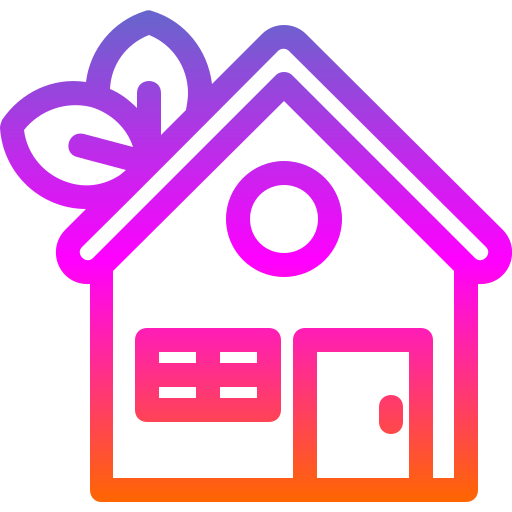 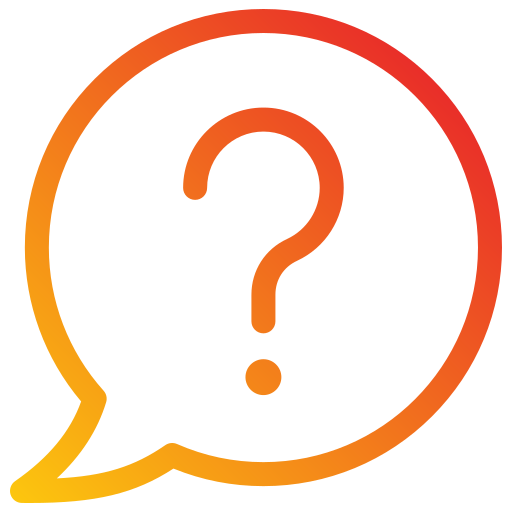 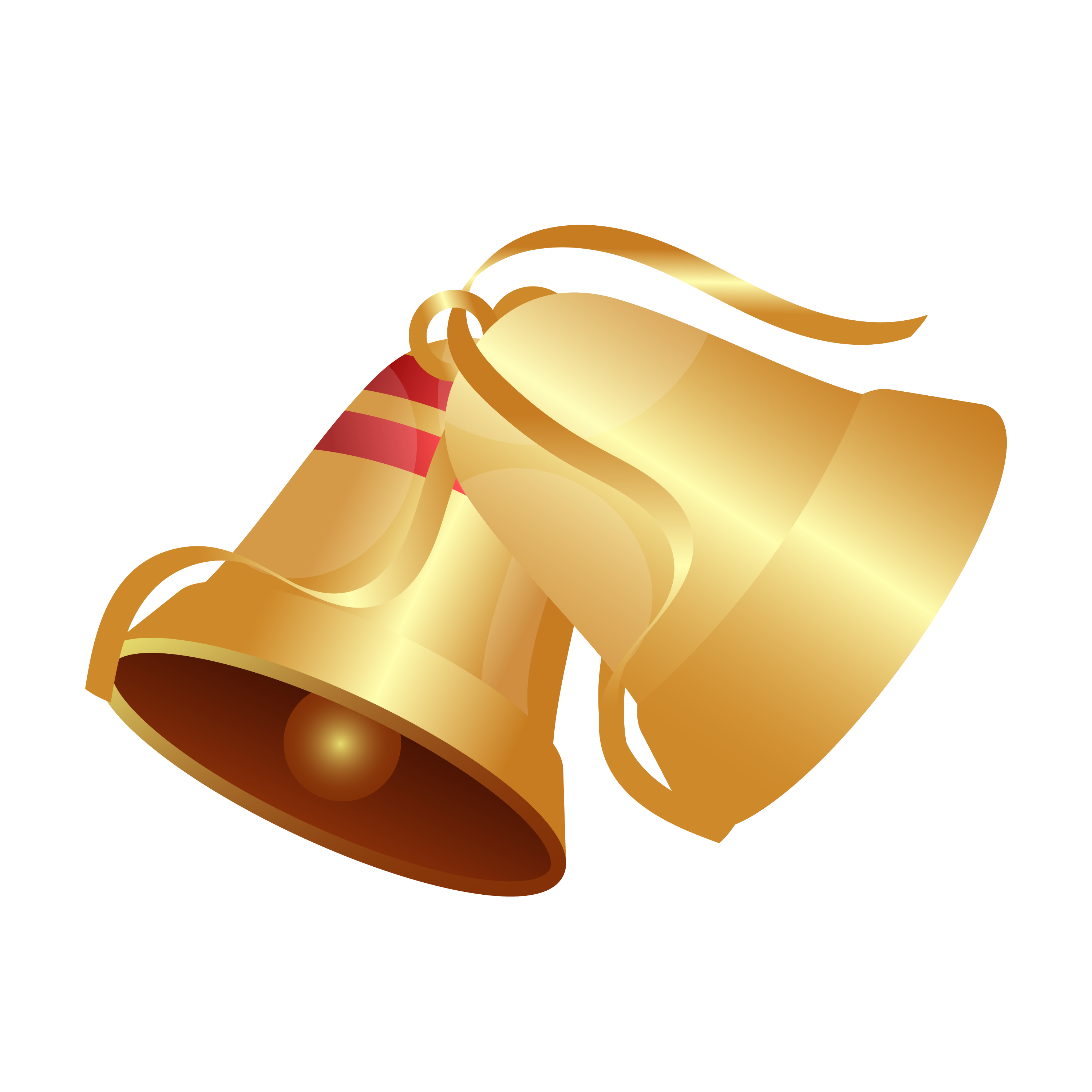 Liên hợp quốc.
Liên hợp quốc.
A
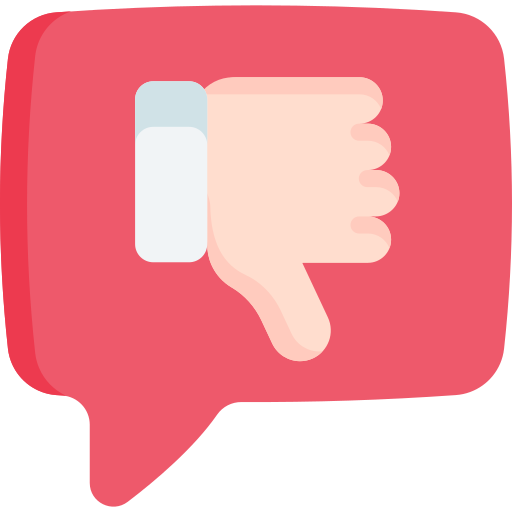 B
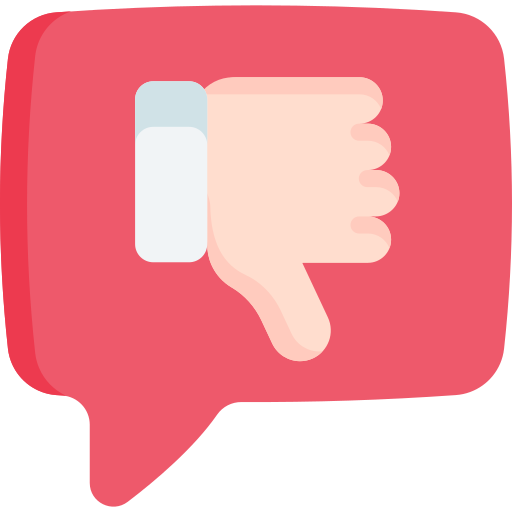 Tổ chức Giáo dục, 
Khoa học và Văn 
hóa Liên hợp quốc.
Tổ chức Khoa học 
và Văn hóa 
Liên hợp quốc.
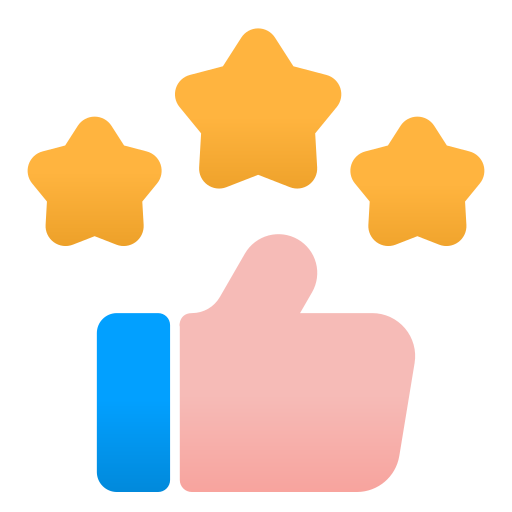 D
C
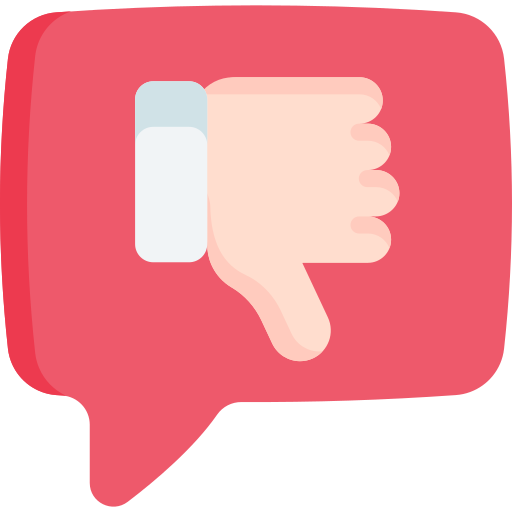 Câu 10: Tổ chức quốc tế có tên “International Monetary Fund” có nghĩa tiếng Việt là gì?
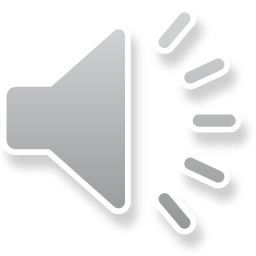 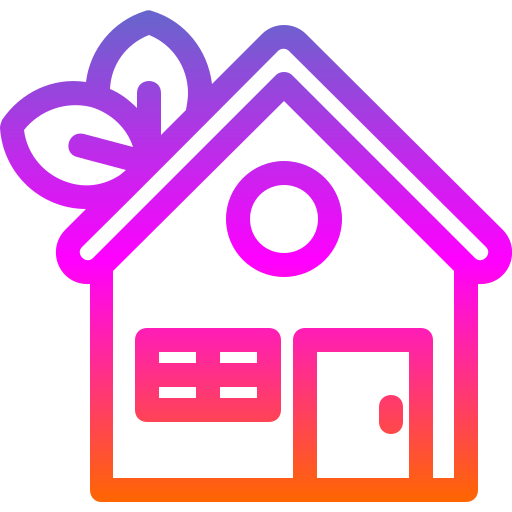 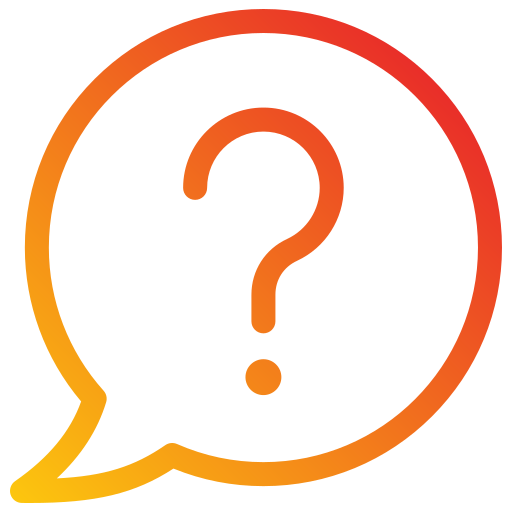 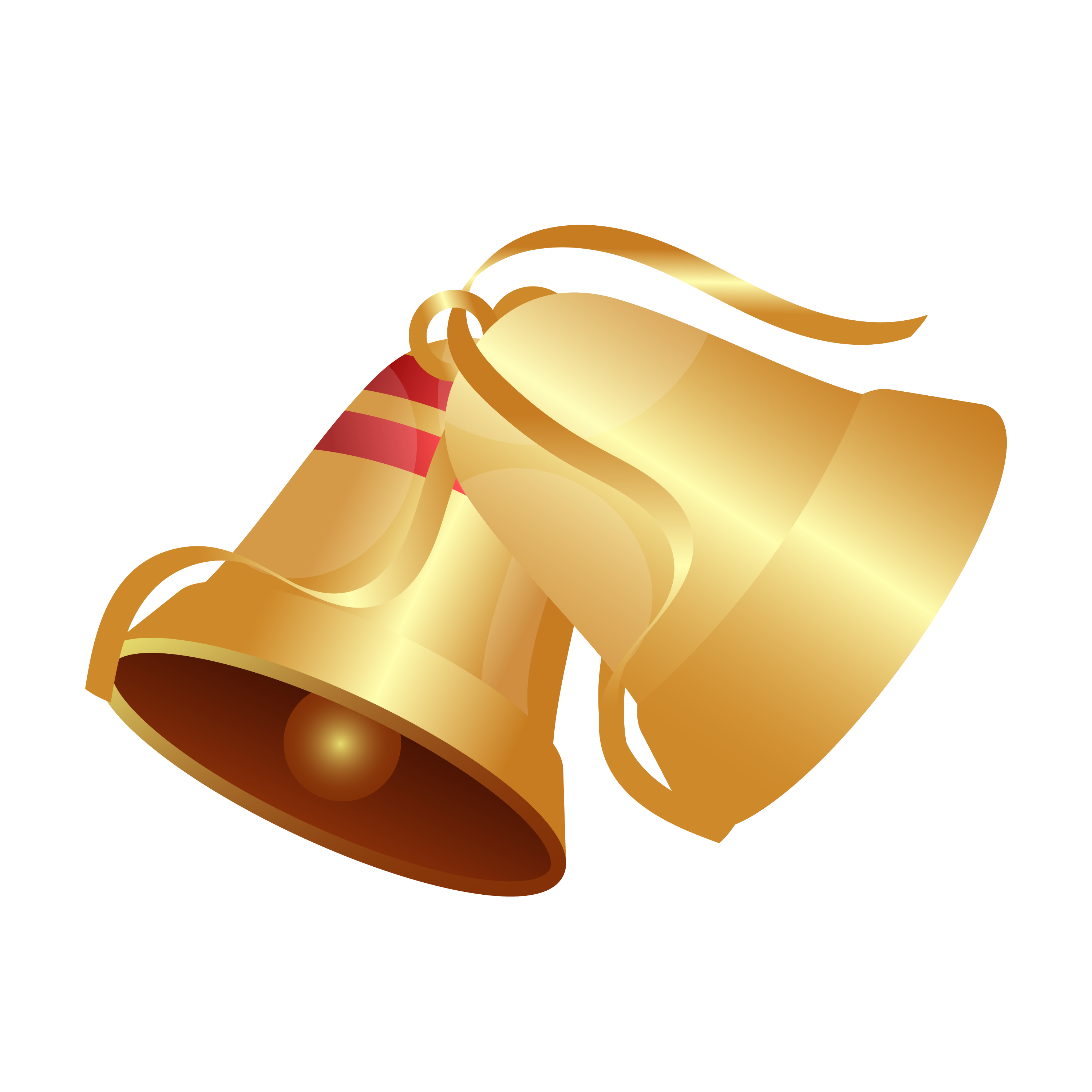 Ngân hàng 
thế giới.
Liên hợp quốc.
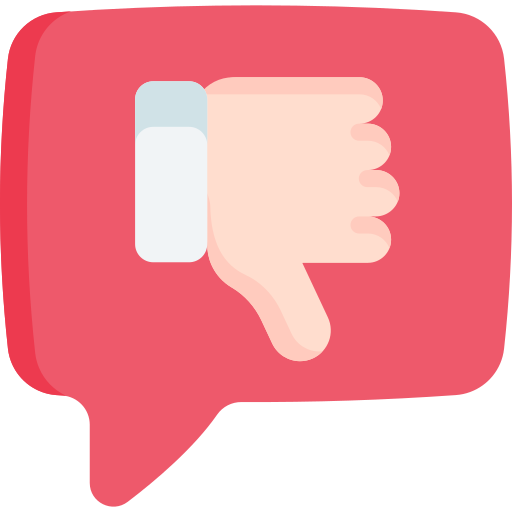 B
A
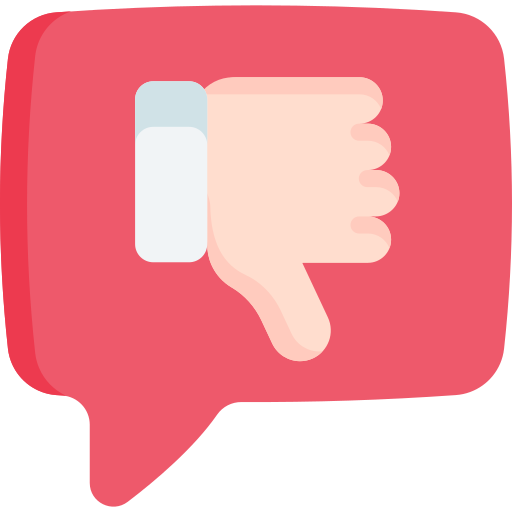 Tổ chức Y tế 
thế giới.
Quỹ Tiền tệ 
Quốc tế.
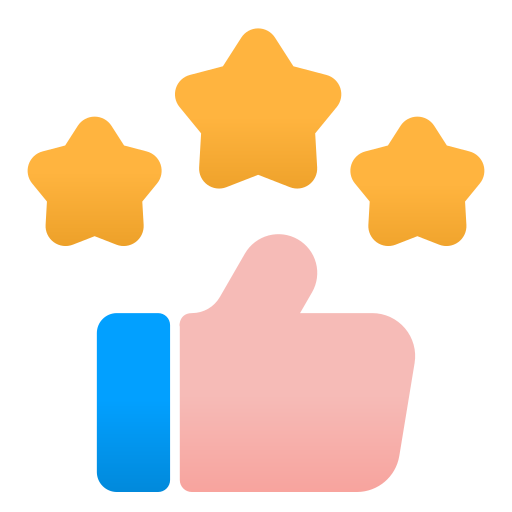 D
C
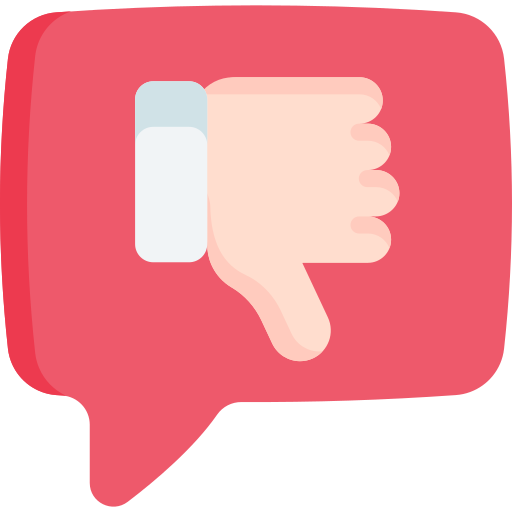 Câu 11: Trong thực tế giao tiếp hàng ngày, chúng ta đã sử dụng những loại phương tiện phi ngôn ngữ nào?
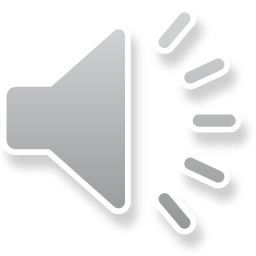 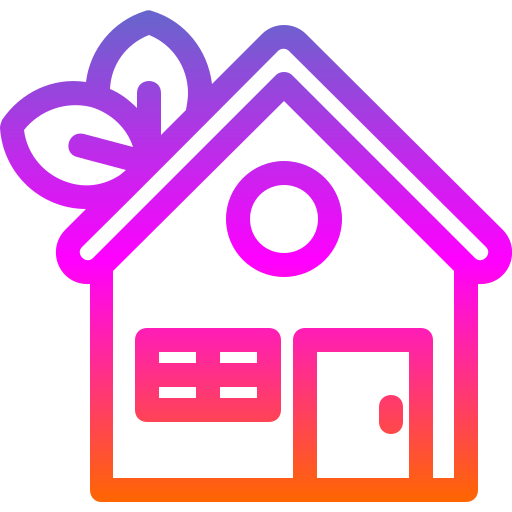 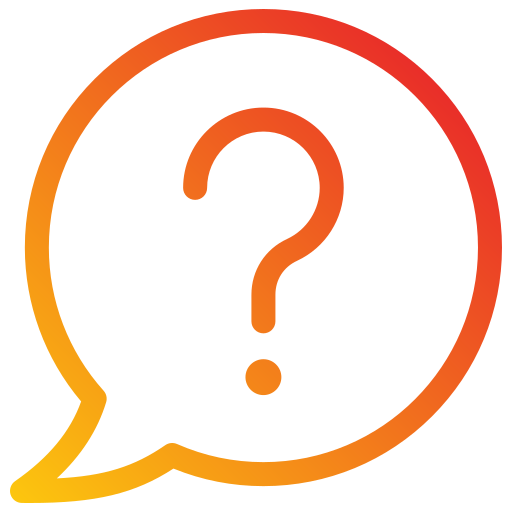 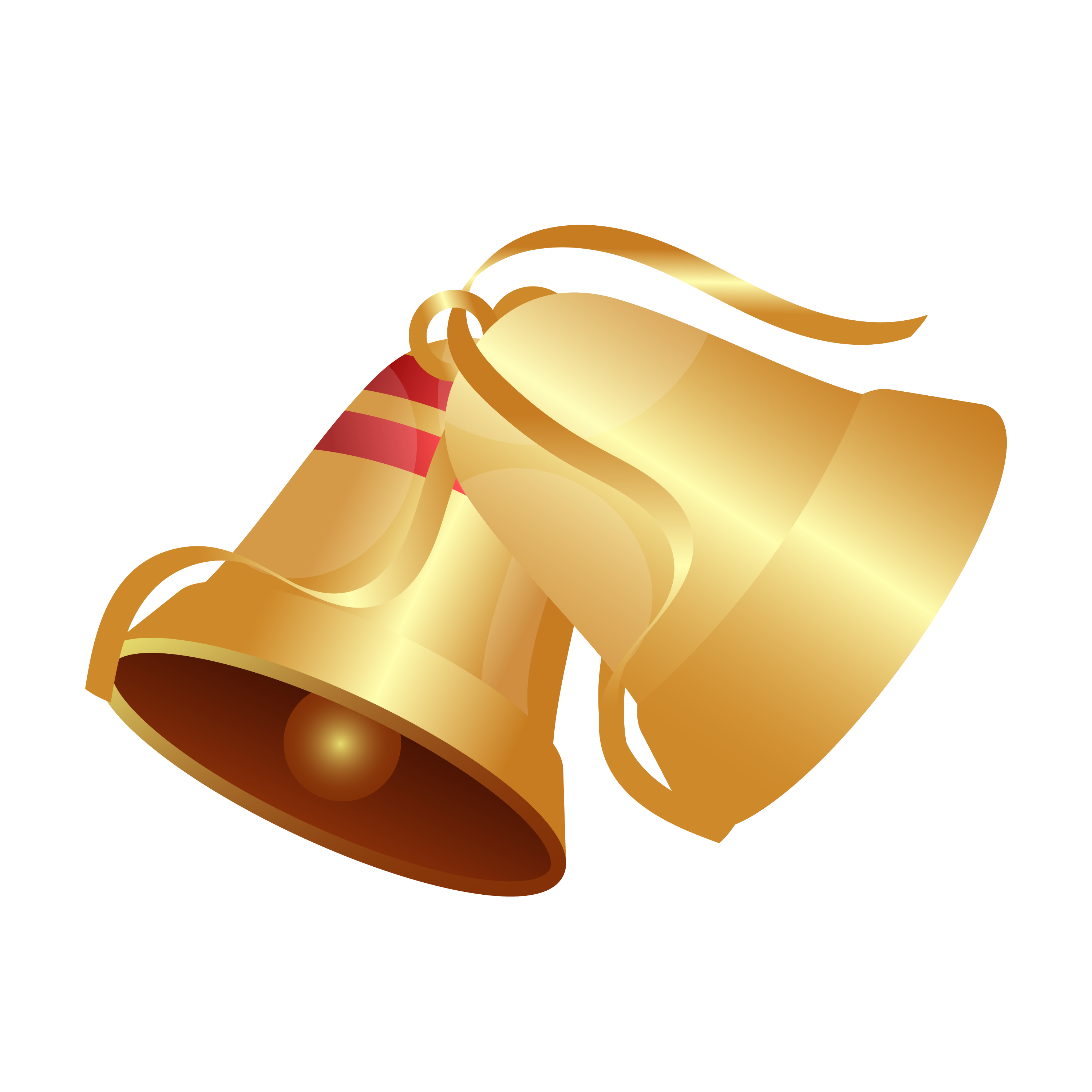 Biểu đồ, sơ đồ.
Hình ảnh, 
áp phích.
A
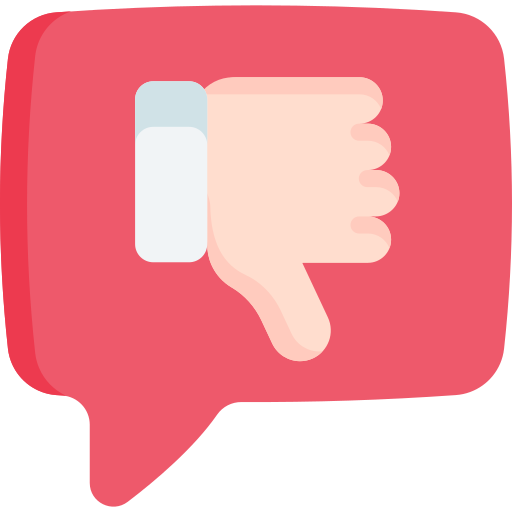 B
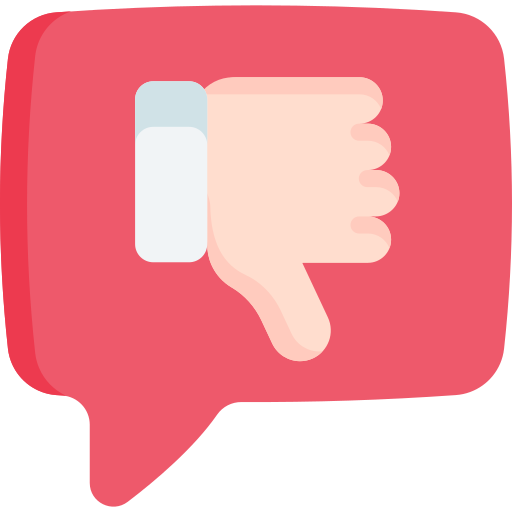 Cử chỉ, ánh mắt, ngôn ngữ cơ thể.
Hình ảnh quảng 
cáo, âm thanh.
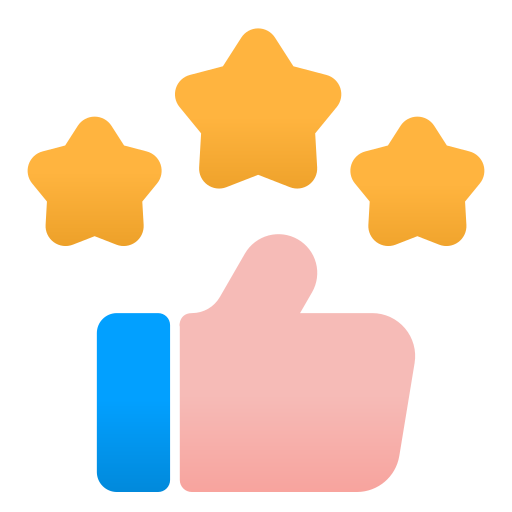 D
C
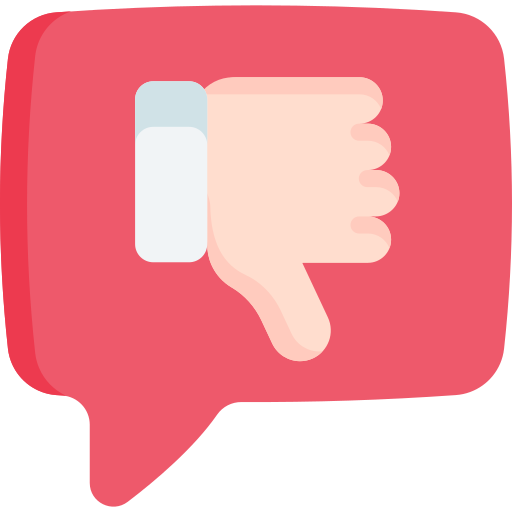 Câu 12: Trong quá trình giao tiếp, phương tiện phi ngôn ngữ chiếm khoảng bao nhiêu phần trăm?
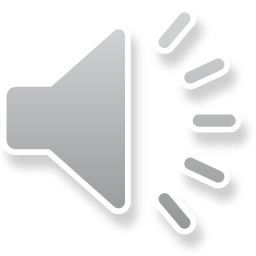 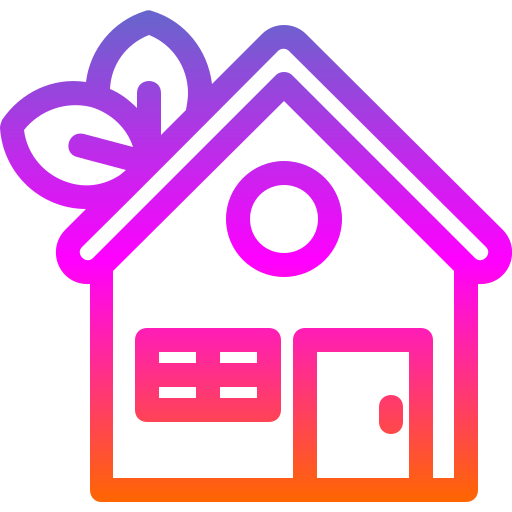 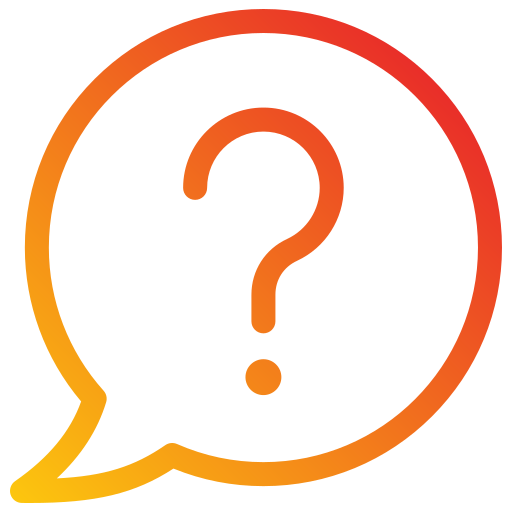 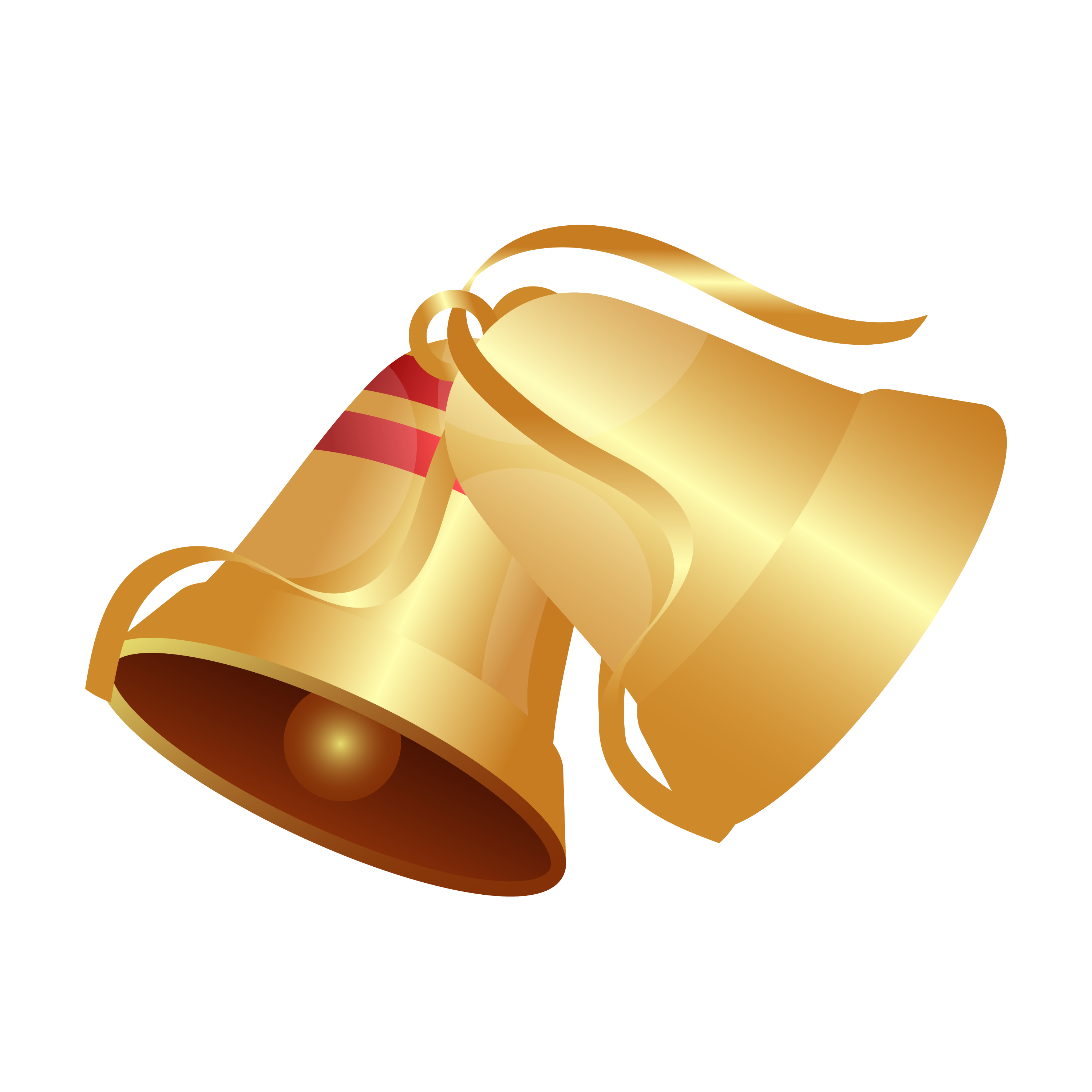 32%.
45%.
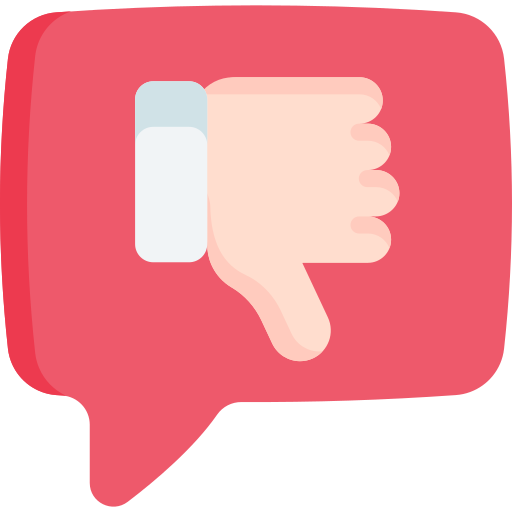 B
A
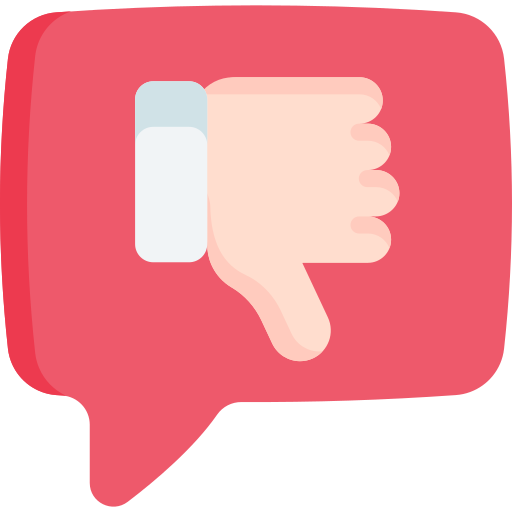 54%.
58%.
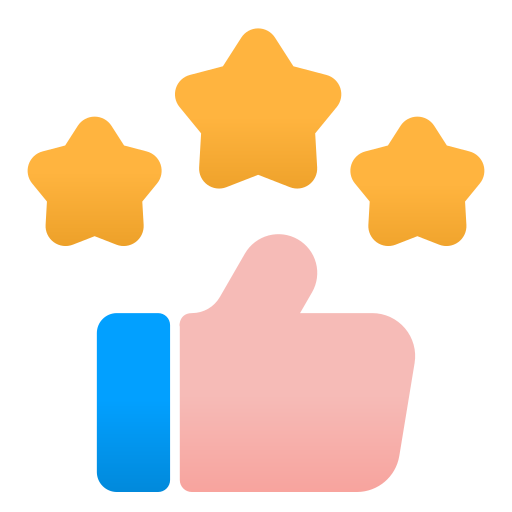 D
C
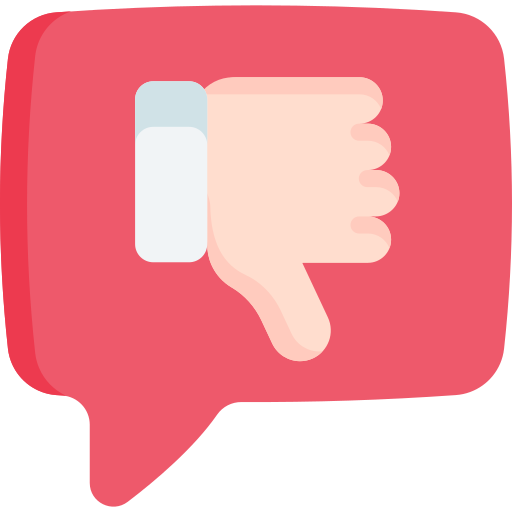 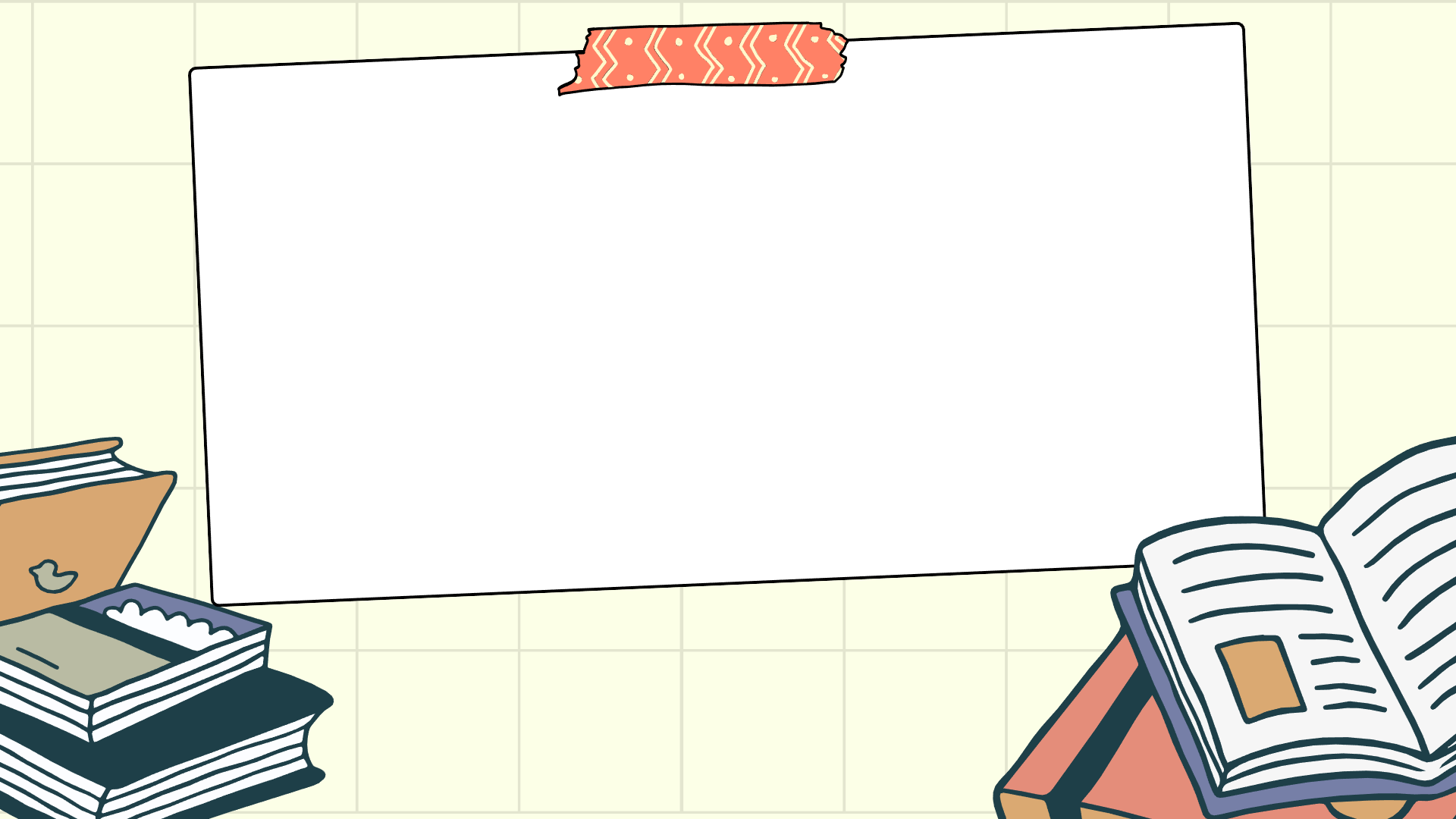 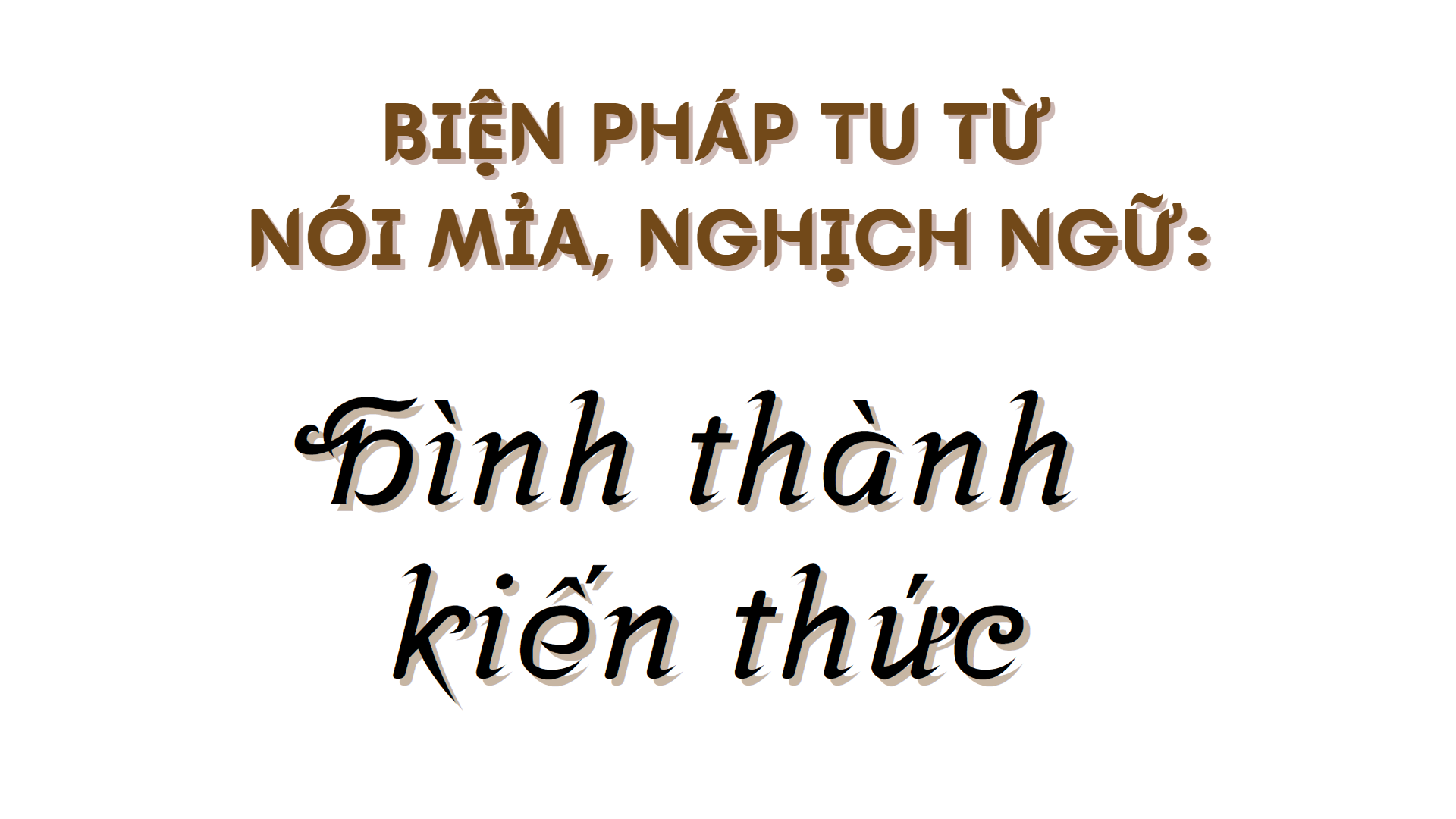 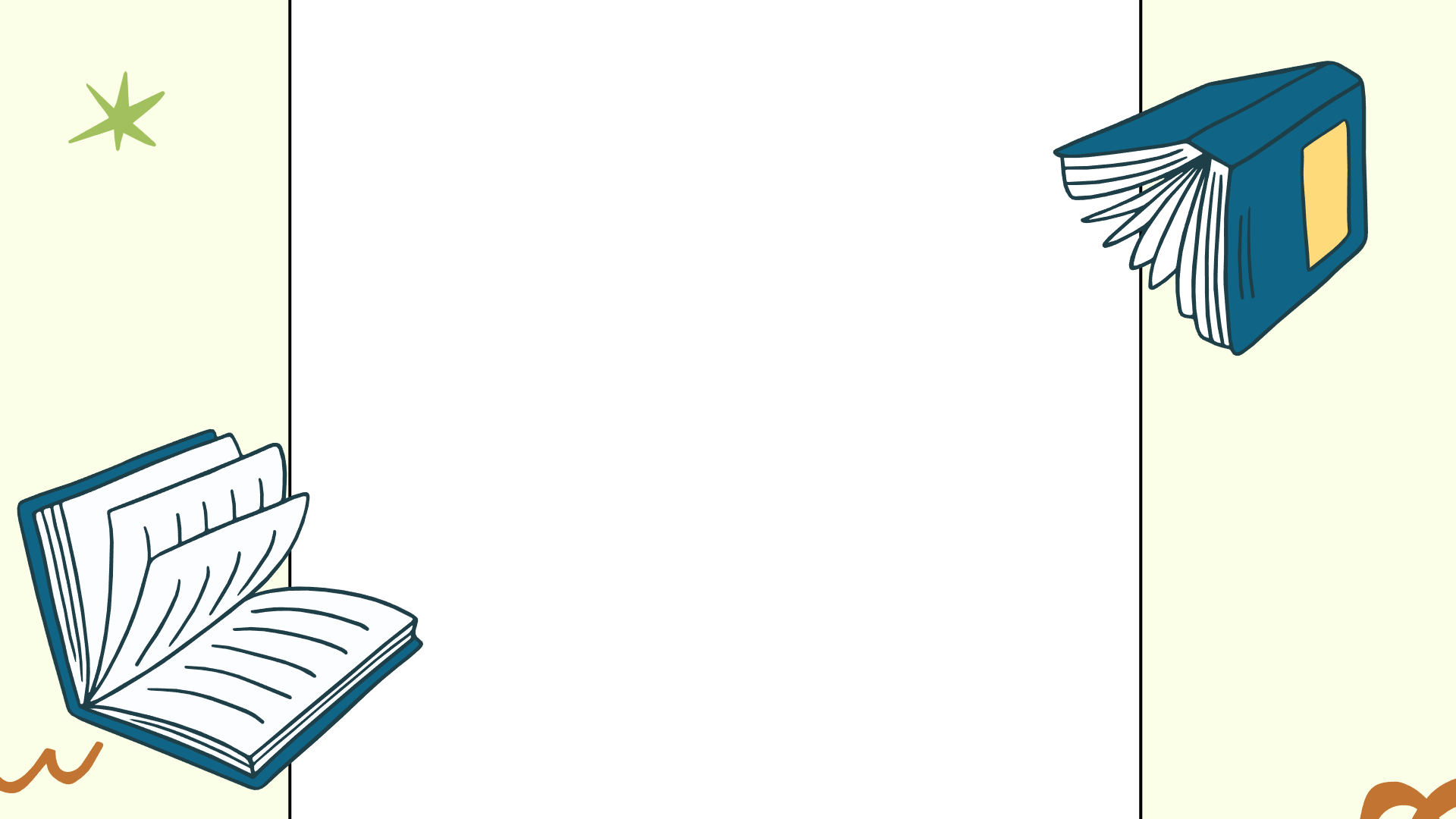 01
Câu 1
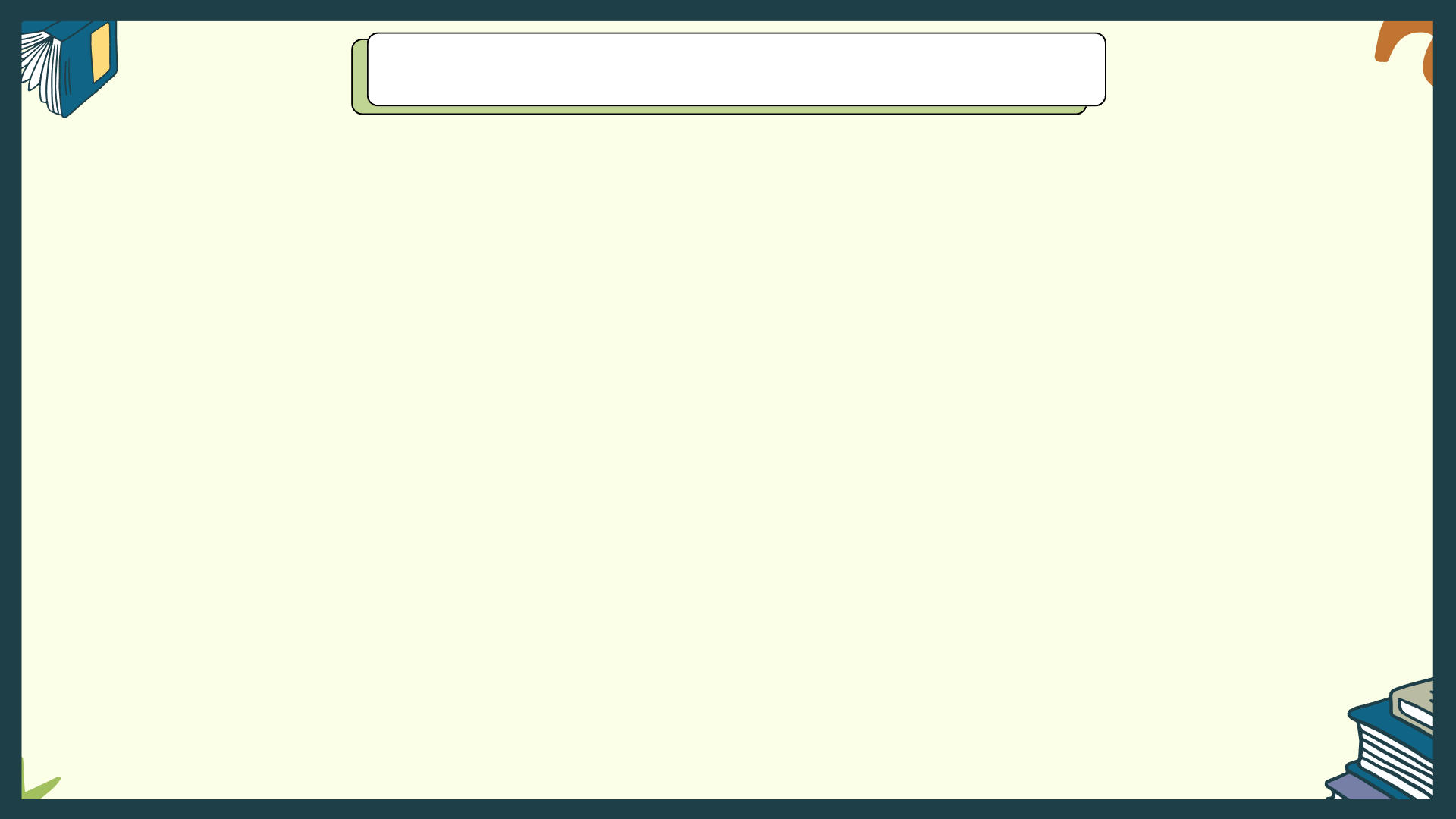 Câu 1
Tóm tắt các đặc điểm của văn bản giới thiệu một danh lam thắng cảnh hoặc di tích lịch sử được thể hiện trong ba văn bản đã học bằng cách hoàn thành bảng
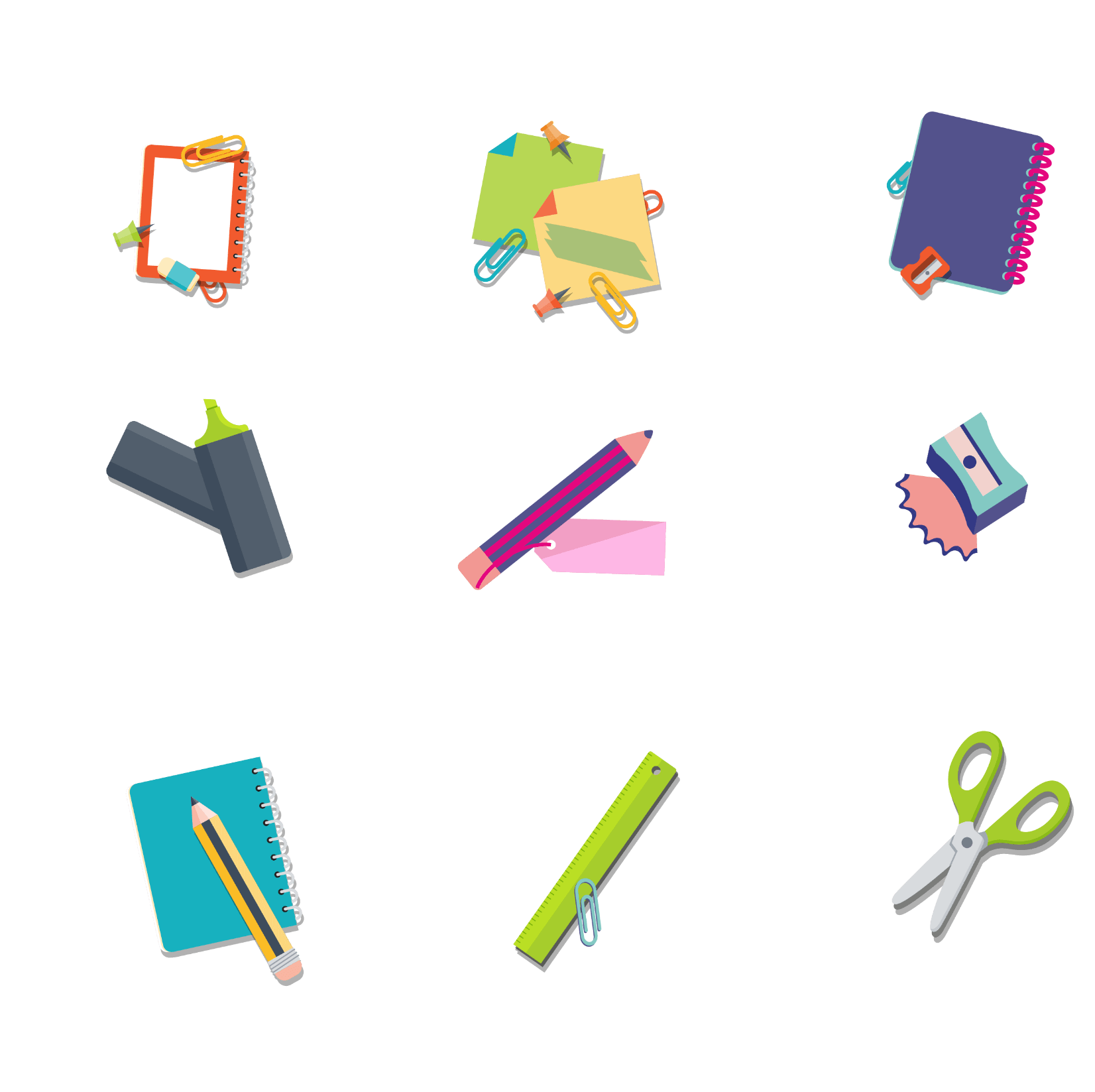 PHT số 1
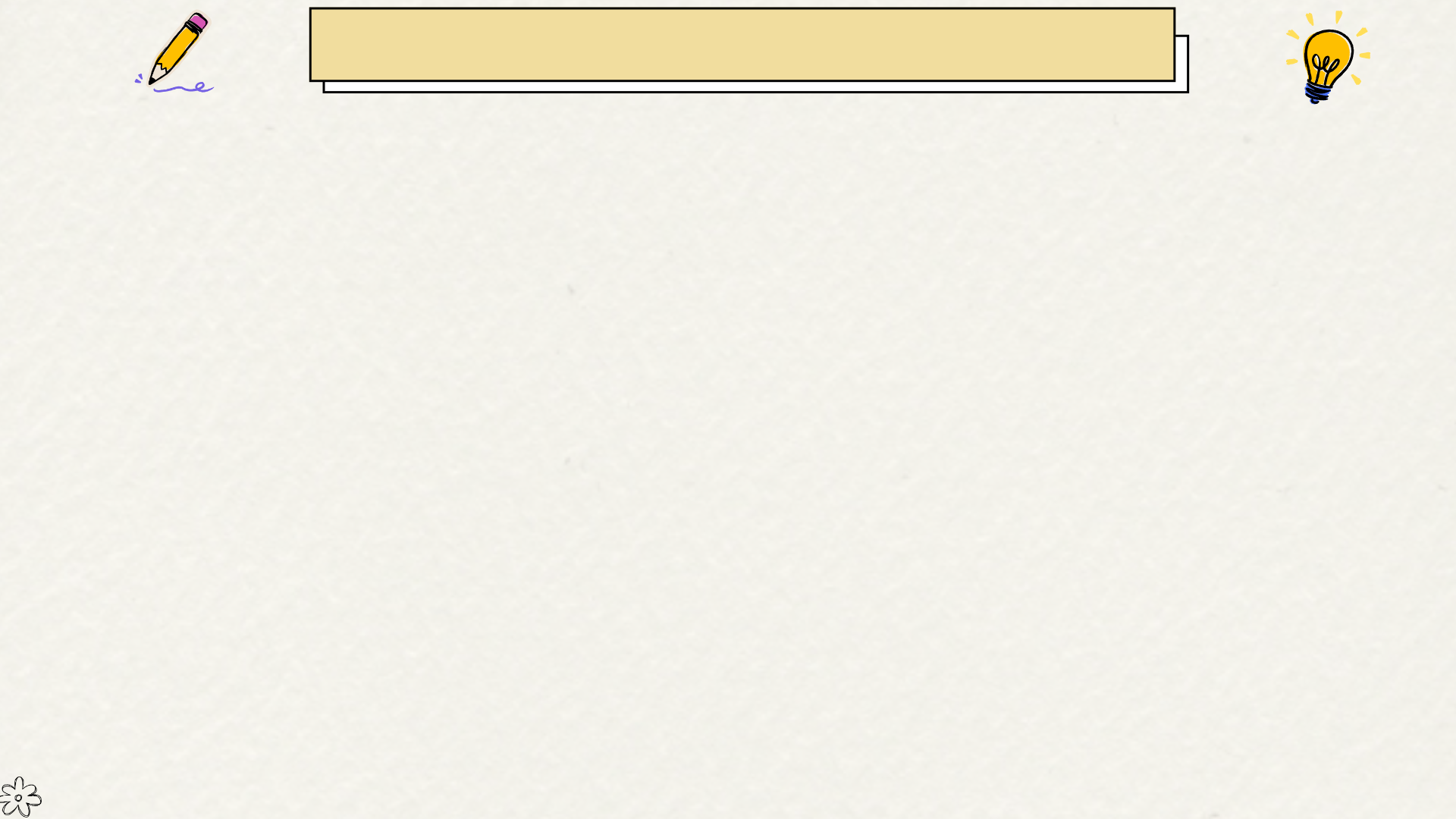 Giới thiệu về một di tích lịch sử
Giới thiệu về một danh lam thắng cảnh
Giới thiệu về một di tích lịch sử
- Sapo
- Phần mở đầu: Giới thiệu khái quát về di tích lịch sử Ngọ Môn ở Huế
- Phần nội dung: Giới thiệu một cách có hệ thống những phương diện khác nhau (đặc điểm kiến trúc, nét riêng trong cách trang trí) làm nên giá trị biểu tượng của Ngọ Môn trong kiến trúc cung đình Huế
- Phần kết thúc: Nhận xét khái quát về giá trị của di tích Ngọ Môn; bày tỏ tình cảm, thái độ của người viết dành cho di tích
- Phần mở đầu: Giới thiệu khái quát về Vườn Quốc gia Cúc Phương
- Phần nội dung: Giới thiệu hệ thống những phương diện khác nhau (quần thể động, thực vật; cảnh quan thiên nhiên và giá  trị văn hoá) làm nên sức hấp dẫn, thú vị của rừng Cúc Phương
- Phần kết thúc: Nhận xét khái quát về giá trị của rừng Quốc gia Cúc Phương; bày tỏ tình cảm, thái độ của người viết dành cho khu rừng
- Sapo
- Không có phần mở đầu
- Phần nội dung: Giới thiệu một cách có hệ thống những phương diện khác nhau (quá trình hình thành và sự thay đổi về kết cấu, diện mạo, chức năng của di tích cũng như những khu vực lân cận; bề dày lịch sử) làm nên dấu ấn cổ xưa của Cột cờ Thủ Ngữ để nơi đây xứng đáng được xem là di tích cổ bên sông Sài Gòn.
- Phần kết thúc: Nhận xét khái quát về giá trị của di tích Cột cờ Thủ Ngữ; bày tỏ tình cảm, thái độ của người viết dành cho di tích lịch sử này
VB sử dụng:
 - Hệ thống hai đề mục (Quần thể động, thực vật; Cảnh quan thiên nhiên và giá trị văn hoá) để làm nổi bật thông tin cơ bản 
- Từ ngữ chuyên ngành sinh học  (quần thể động thực vật, tầng rừng, cây gỗ tán, cây bụi, thảm tươi,…), khảo cổ (di chỉ, di cốt), văn hoá (người Mường, nhà sàn, lễ hội cồng chiêng, phong tục, tập quán,…)
- Từ ngữ giàu giá trị miêu tả, biểu cảm: nổi tiếng, hấp dẫn, khoáng đạt, bao la, kì vĩ, phong phú, quái dị, khổng lồ, đa dạng,,…
- Hình ảnh minh hoạ
VB sử dụng:
- Hệ thống đề mục (Đặc điểm kiến trúc Ngọ Môn, Nét riêng trong cách trang trí Ngọ Môn)  để làm nổi bật thông tin cơ bản 
- Từ ngữ chuyên ngành kiến trúc (cổng chính, nền cổng, lễ đài, thành, mặt bằng, công trình, cuốn vòm, gạch vồ, đá thanh, lan can, tráng men, cột,…), lịch sử (triều đình, vua, lễ Ban sóc, lễ thoái vị,…)
- Từ ngữ giàu giá trị miêu tả, biểu cảm: bề thế, đồ sộ, lối cuốn vòm, hình cung, gạch hoa đúc rỗng tráng men ngũ sắc, công phu, tỉ mỉ,…
 - Hình ảnh minh hoạ
VB sử dụng:
- Hệ thống đề mục (Một trong những công trình cổ nhất của Sài Gòn, bề dày lịch sử) để làm nổi bật thông tin cơ bản
- Từ ngữ chuyên ngành kiến trúc (công trình, chân đế, sàn, khối nhà, mặt bằng, kết cấu, mái dốc,…), lịch sử (Cách mạng tháng Tám, Pháp, quân Anh, kháng chiến, cuộc xâm lược,..)
- Từ ngữ giàu giá trị miêu tả, biểu cảm: nhộn nhịp, quyết liệt, ngoan cường,…
 - Hình ảnh minh hoạ
Nhan đề Vườn Quốc gia Cúc Phương đã khái quát được nội dung của toàn VB vì tất cả các thông tin cơ bản của VB này đều tập trung giới thiệu, làm rõ những đặc điểm của Vườn Quốc gia Cúc Phương (điểm độc đáo về quần thể động, thực vật; đặc sắc về cảnh quan thiên nhiên và giá trị văn hoá)
Nhan đề Cột cờ Thủ Ngữ - di tích cổ bên sông Sài Gòn đã tóm tắt, khái quát được những thông tin cơ bản của VB vì các thông tin cơ bản của VB này đều hướng đến việc làm rõ vì sao Cột cờ Thủ Ngữ được xem là di tích cổ bên sông Sài Gòn (có thời điểm hình thành và thời gian tồn tại khá lâu bên bờ sông Sài Gòn, là chứng nhân cho bề dày lịch sử hào hùng của người dân Sài Gòn, chứng nhân cho sự phát triển và lớn mạnh không ngừng của thành phố bên sông)
Nhan đề Ngọ Môn đã tóm tắt, khái quát được những thông tin cơ bản của VB; các thông tin cơ bản của VB (đặc điểm kiến trúc của Ngọ Môn, những nét riêng trong cách trang trí Ngọ Môn) đã góp phần triển khai làm rõ nội dung được gợi lên từ nhan đề của VB
Về cách trình bày thông tin, VB phối hợp nhiều cách trình bày thông tin:
- Trình bày thông tin theo trật tự không gian (ví dụ: đoạn mô tả kết cấu các cửa của nền đài,…)
- Trình bày theo các đối tượng phân loại (cấu trúc của hai hệ thống: hệ thống nền đài, hệ thống lầu Ngũ Phụng)
- Trình bày thông tin theo mối quan hệ nhân quả (thông tin lí giải về tên gọi lầu Ngũ Phụng theo quan niệm dân gian)
VB sử dụng phối hợp nhiều cách trình bày thông tin:
- Trình bày thông tin theo quan hệ nhân quả: Phần mở đầu, người viết khẳng định vườn Quốc gia Cúc Phương là điểm du lịch sinh thái nổi tiếng và hấp dẫn với những ai say mê khám phá và du lịch. Tiếp theo, ở phần nội dung, người viết triển khai lí giải cụ thể về sức hấp dẫn của rừng Cúc Phương bằng việc giới thiệu những giá trị của khu rừng như: đa dạng sinh học với quần thể động, thực vật phong phú, đặc sắc về cảnh quan thiên nhiên và giá trị văn hoá. Từ đó, ở phần kết thúc, tác giả khẳng định Cúc Phương luôn là điểm đến thu hút du khách, níu giữ lòng người
- Trình bày thông tin theo cách phân loại đối tượng: sự phong phú, đa dạng về hệ thực vật và động vật của Vườn Quốc gia Cúc Phương
VB sử dụng phối hợp nhiều cách trình bày thông tin:
- Trình bày thông tin theo trật tự thời gian (trình bày thông tin về sự hình thành và phát triển của Cột cờ Thủ Ngữ,…)
- Trình bày thông tin theo mối quan hệ nhân quả (thông tin lí giải về tên gọi của di tích)
Đặc điểm
Hình ảnh minh họa (cây chò ngàn năm, bướm ở Vườn Quốc gia Cúc Phương, voọc mông trắng, bản làng của cộng đồng người Mường) cung cấp ví dụ trưc quan, sinh động về vẻ đẹp, sức hấp dẫn của Vườn Quốc gia Cúc Phương
Hình ảnh minh hoạ trực quan cho thông tin được trình bày bằng ngôn ngữ; thông tin được trình bày bằng ngôn ngữ thuyết minh, giải thích rõ hơn các yếu tố của hình ảnh
Hình ảnh (cột cờ Thủ Ngữ, nhà bát giác hai tầng mái ở chân cột cờ) minh hoạ trực quan cho nội dung thông tin được trình bày trong VB, giúp những thông tin ấy trở nên dễ hình dung, cụ thể, sinh động hơn với người đọc
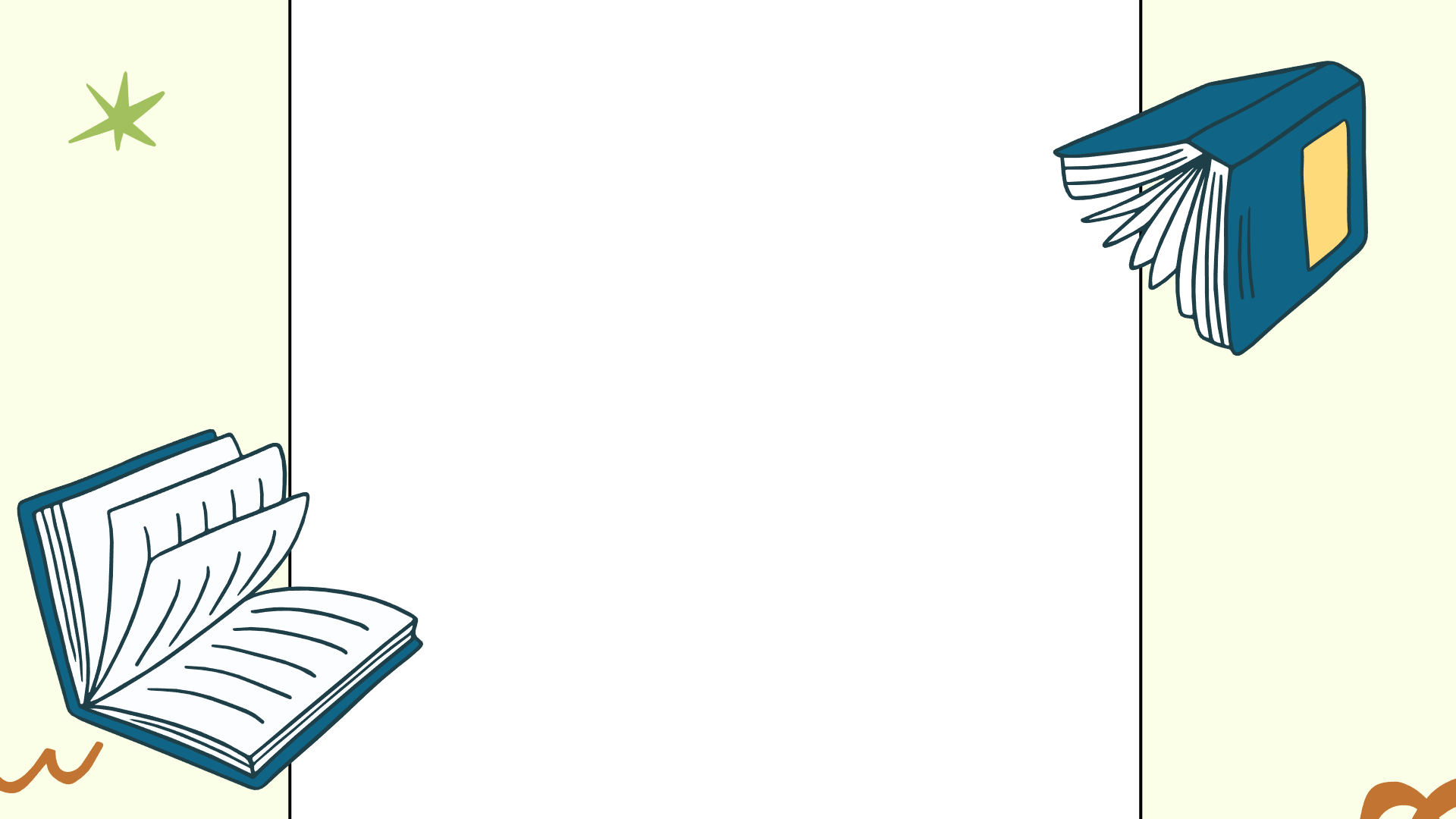 02
Câu 2
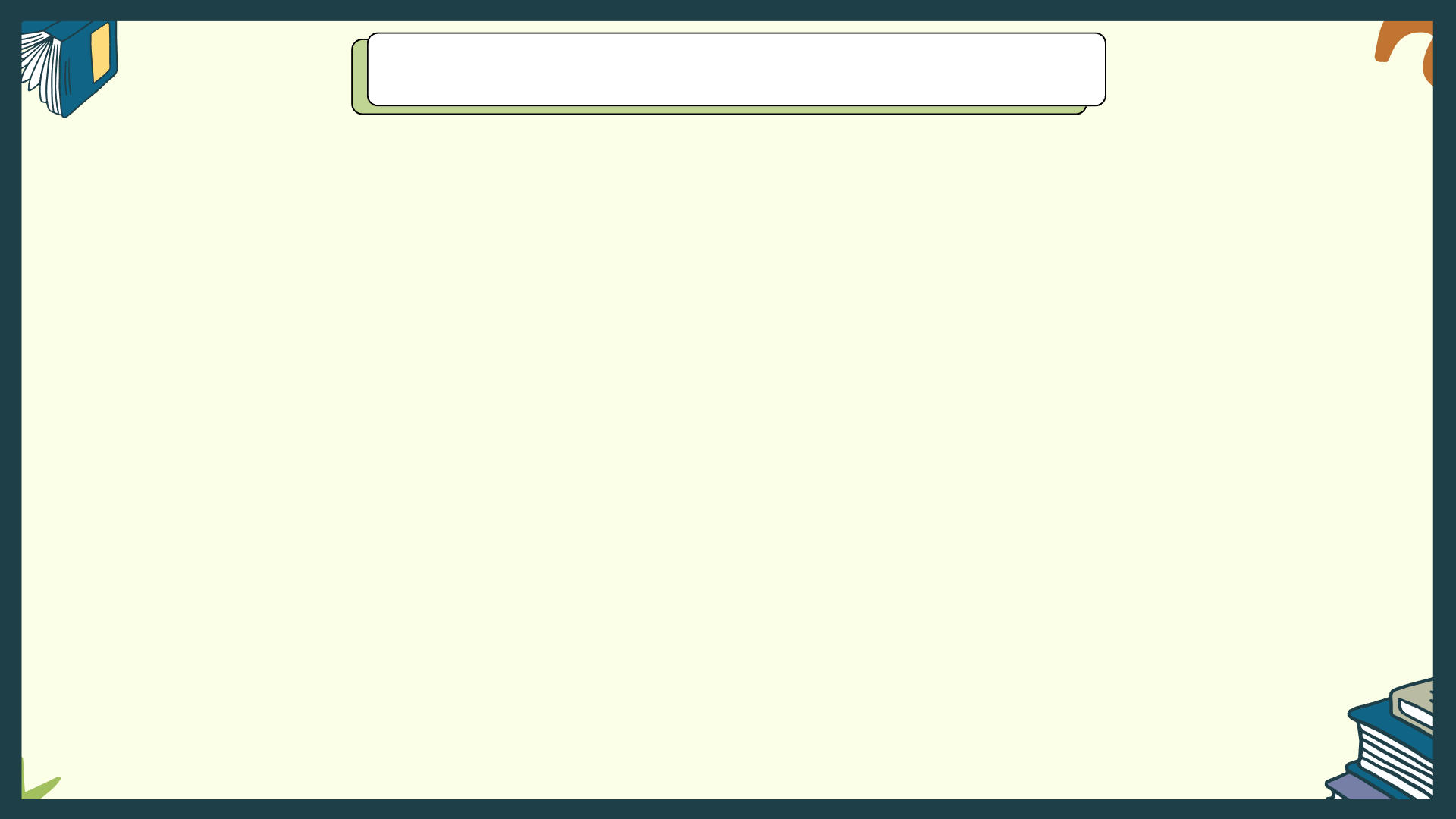 Câu 2
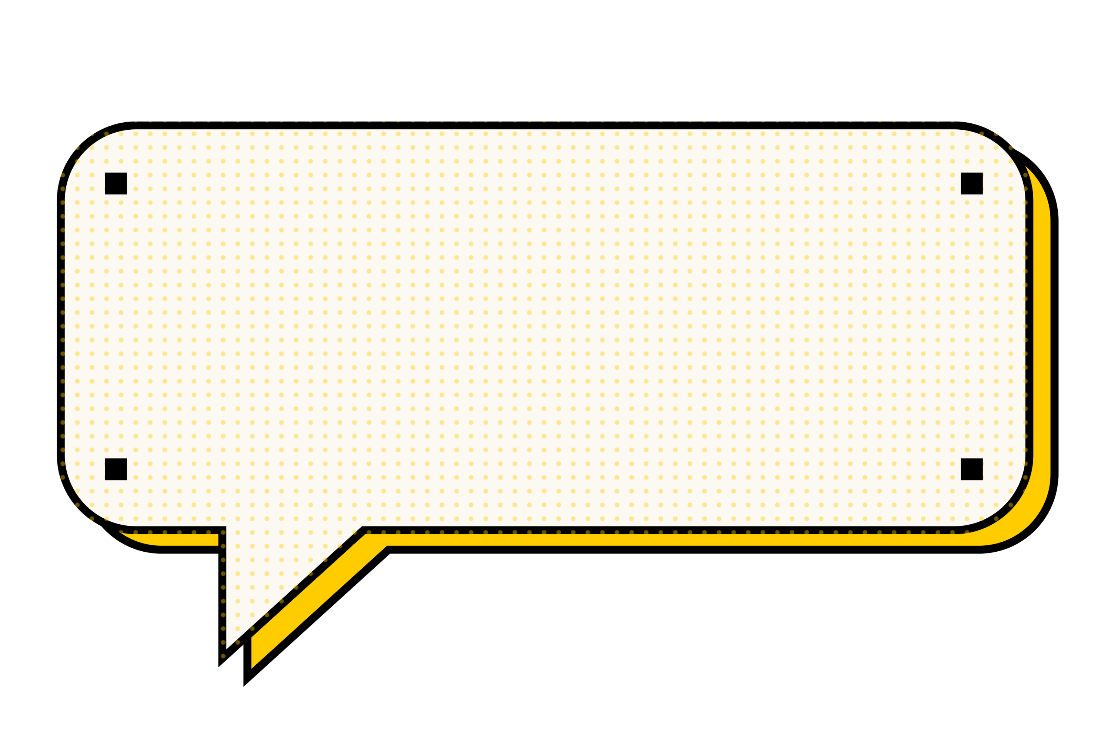 Liệt kê ít nhất hai điều học được về việc đọc hiểu văn bản thông tin sau khi học kiểu văn bản giới thiệu một danh lam thắng cảnh hoặc di tích lịch sử.
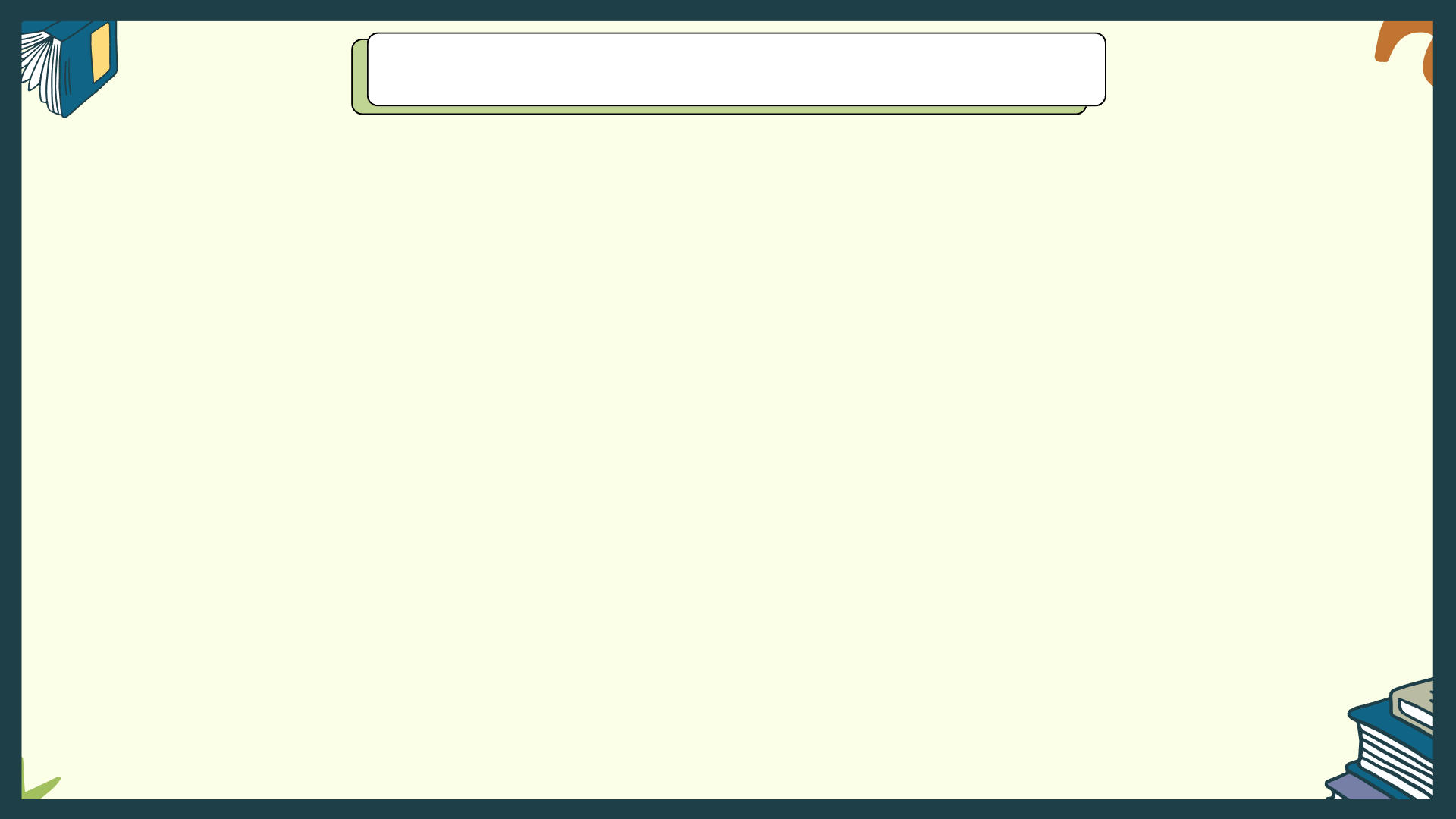 Câu 2
Chú ý xác định đặc điểm của kiểu VB giới thiệu một danh lam thắng cảnh hoặc di tích lịch sử
Xác định (các) cách trình bày thông tin trong VB và tác dụng của chúng đối với việc thực hiện mục đích viết;
Tìm những chi tiết quan trọng và làm rõ vai trò của chúng trong VB;…
5
1
2
3
4
Đọc nhan đề và các đề mục để xác định (các) thông tin cơ bản của VB;
Suy ngẫm về sự kết nối giữa thông tin được biểu đạt bằng phương tiện ngôn ngữ và phương tiện phi ngôn ngữ;
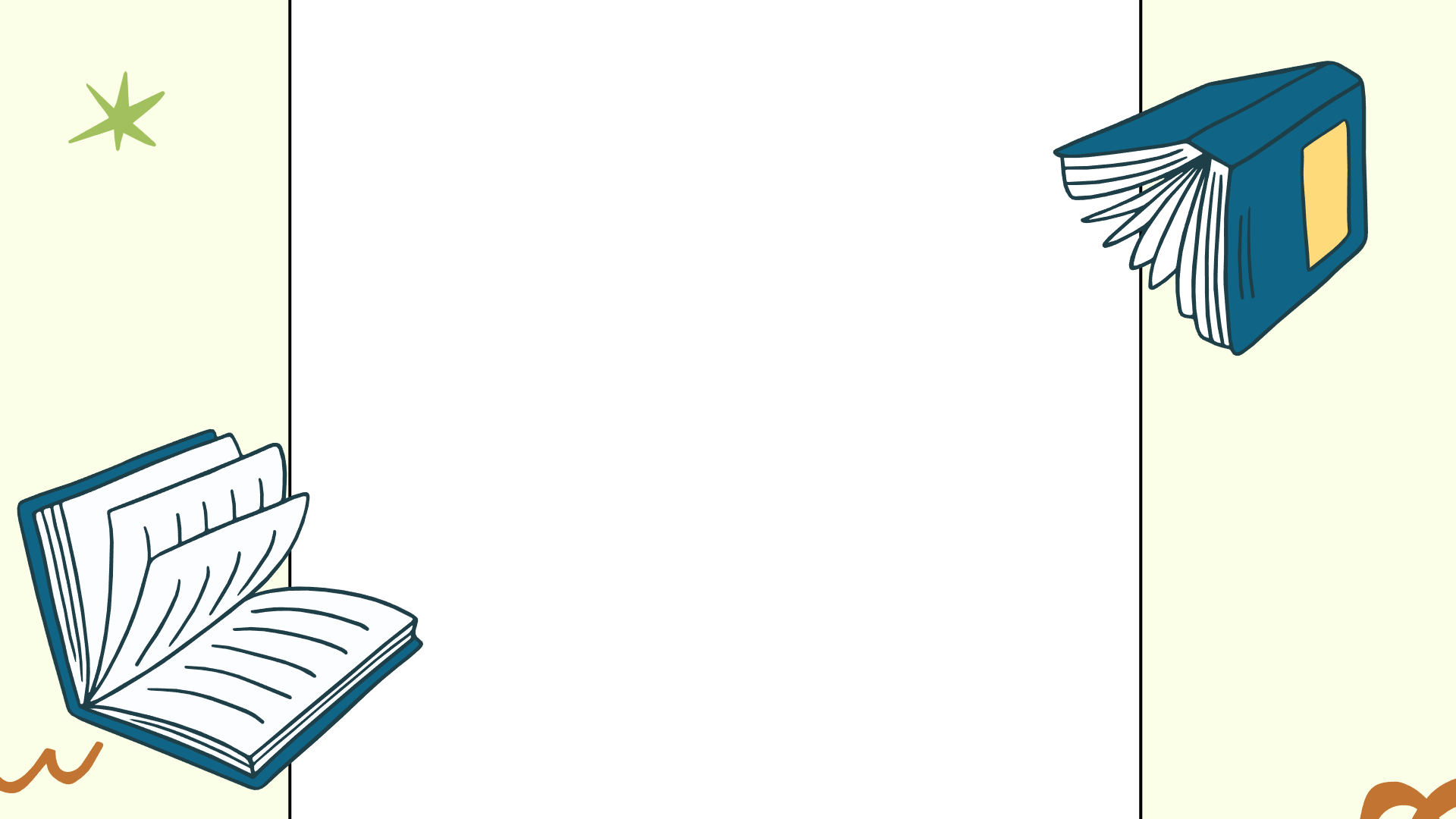 03
Câu 3
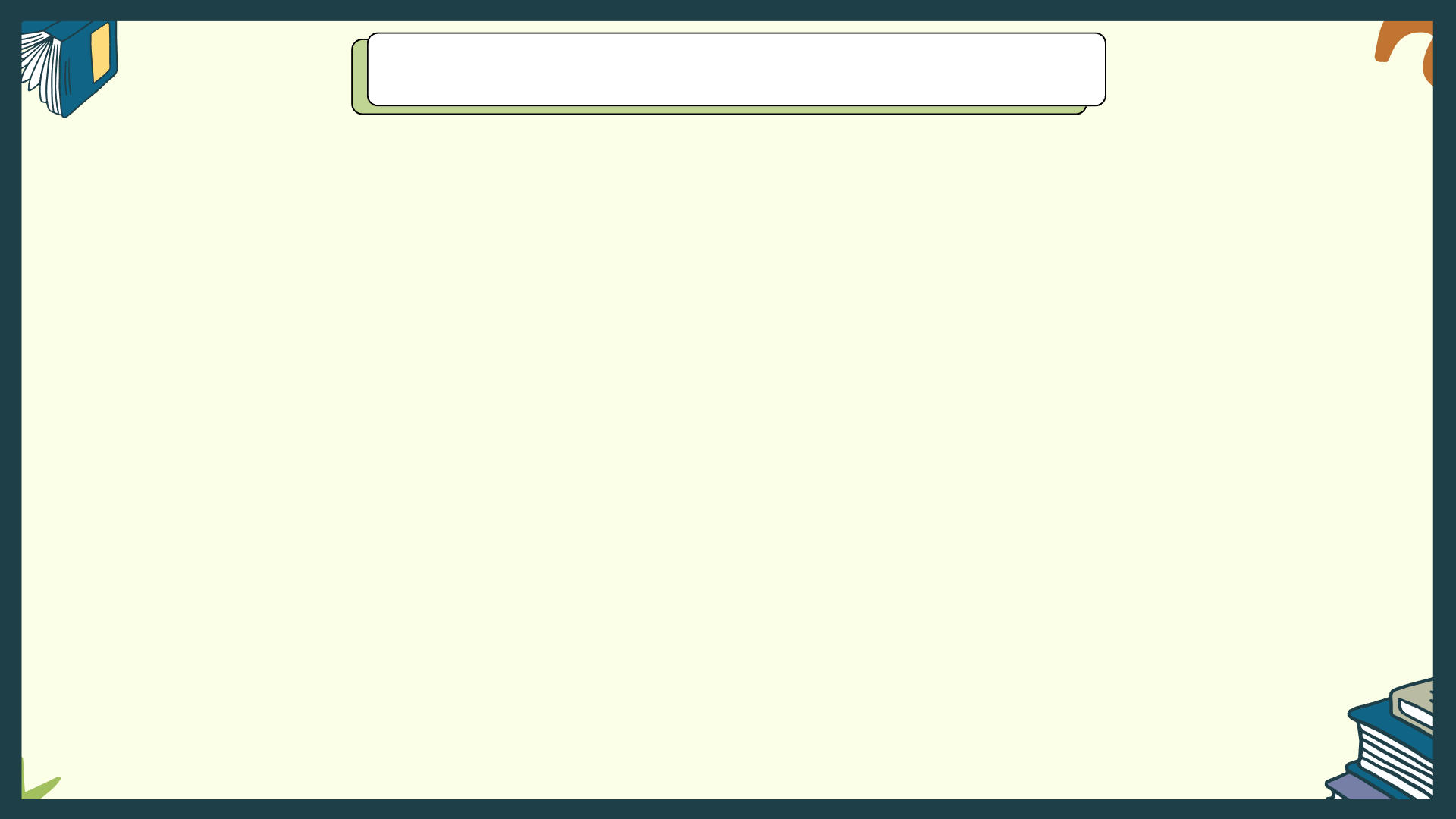 Câu 3
Khi đọc một bài phỏng vấn, cần chú ý điều gì?
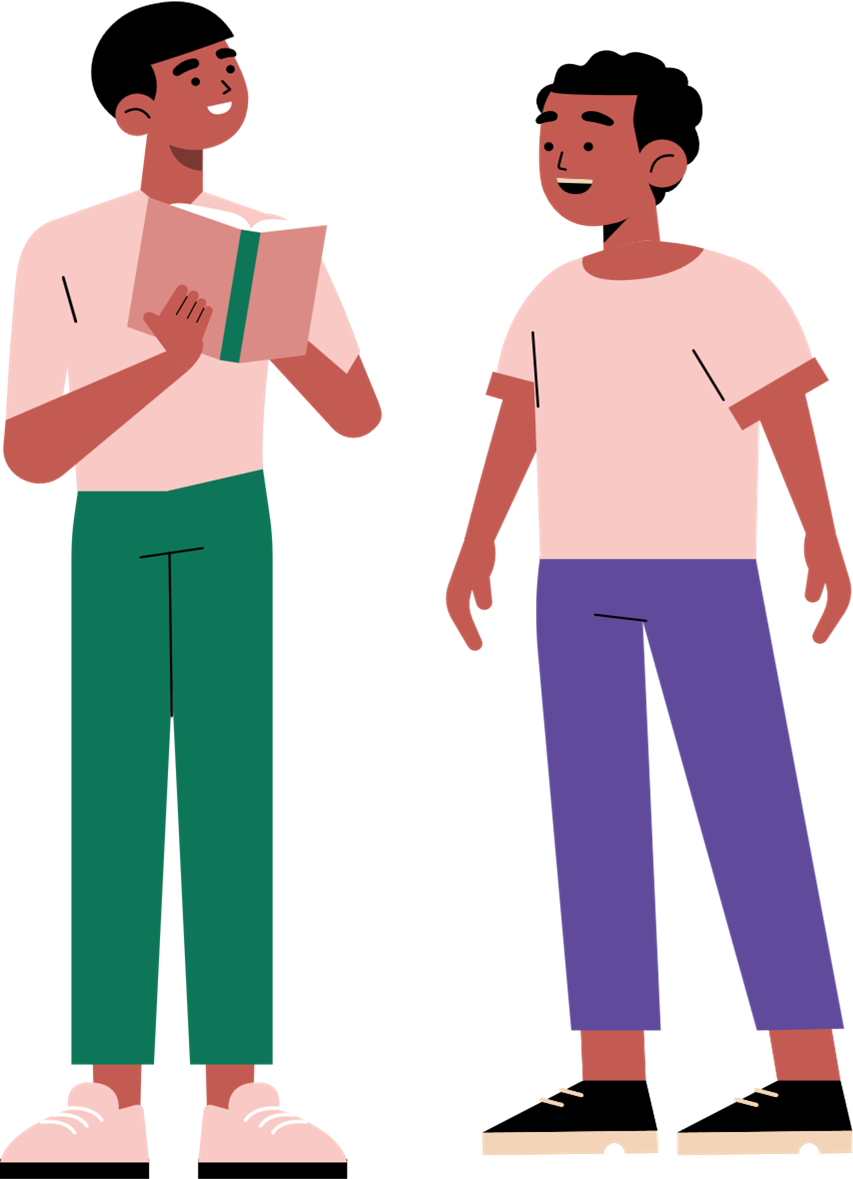 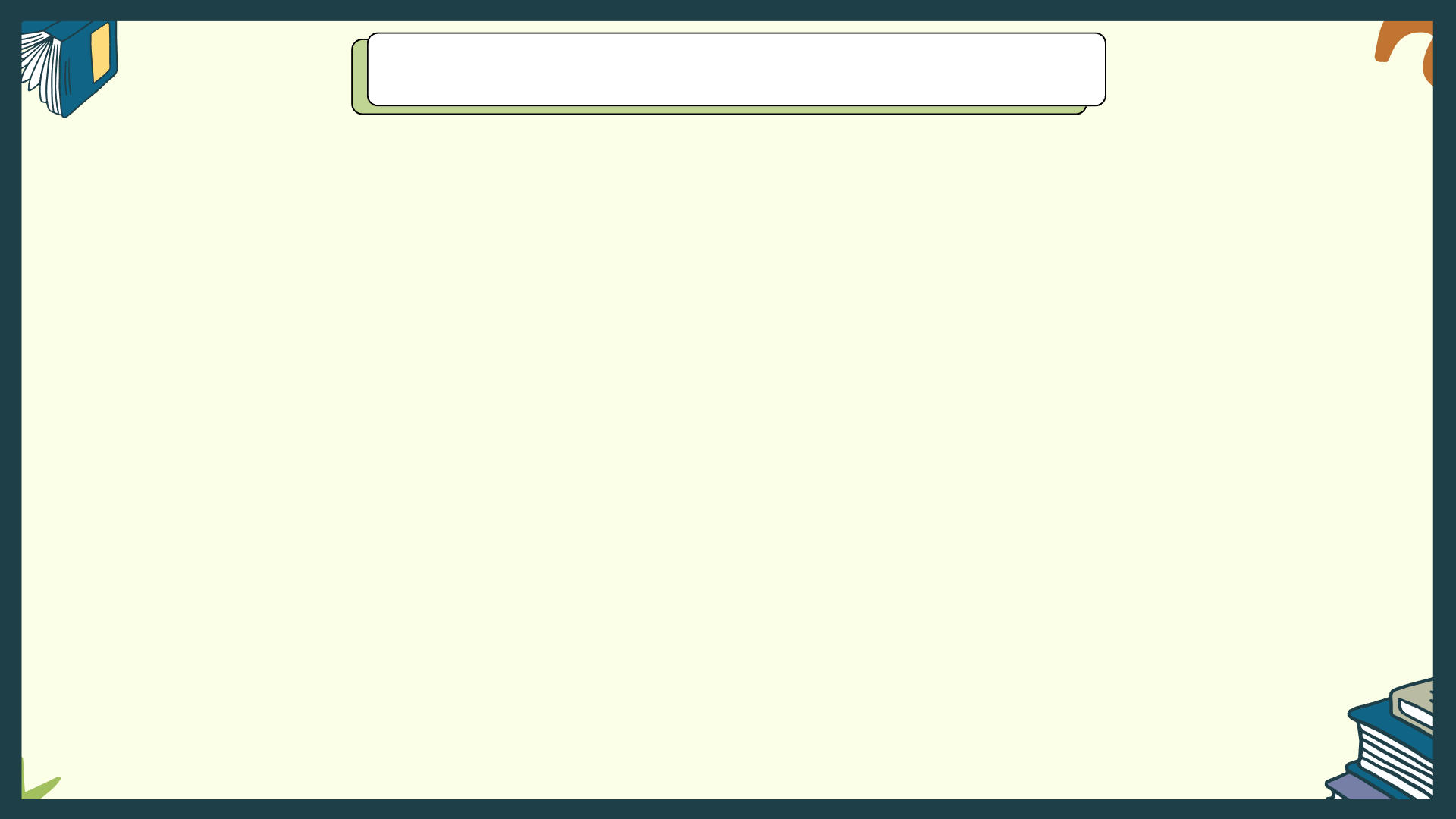 Câu 3
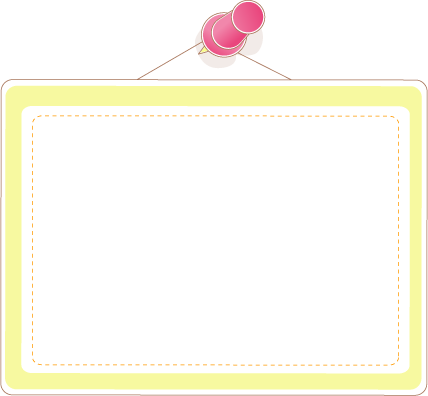 Khi đọc một bài phỏng vấn, cần chú ý nội dung (chủ đề trao đổi), hình thức trình bày và bố cục của bài phỏng vấn;…
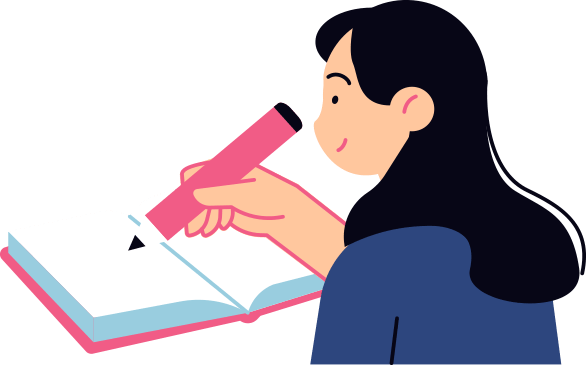 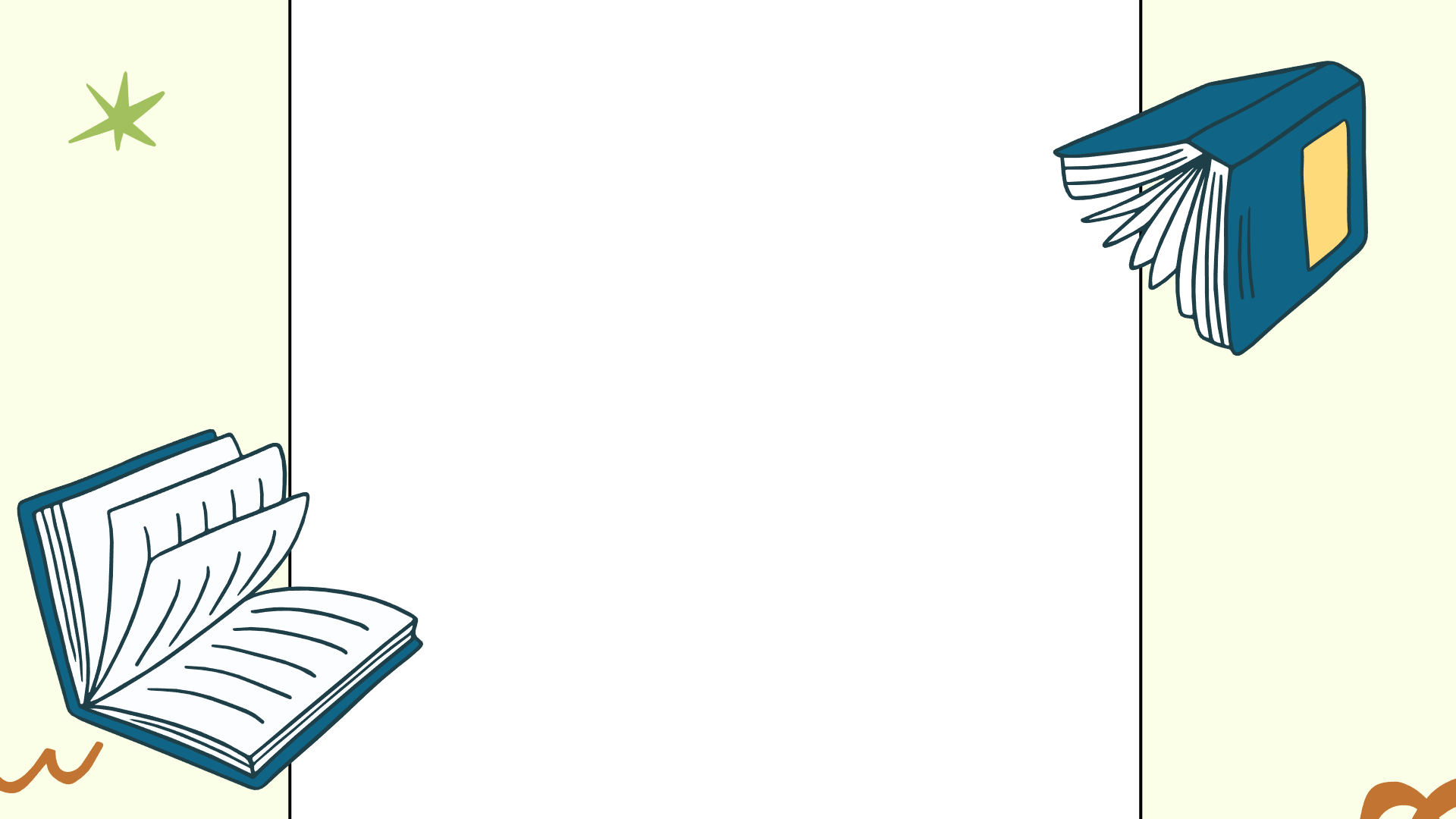 04
Câu 4
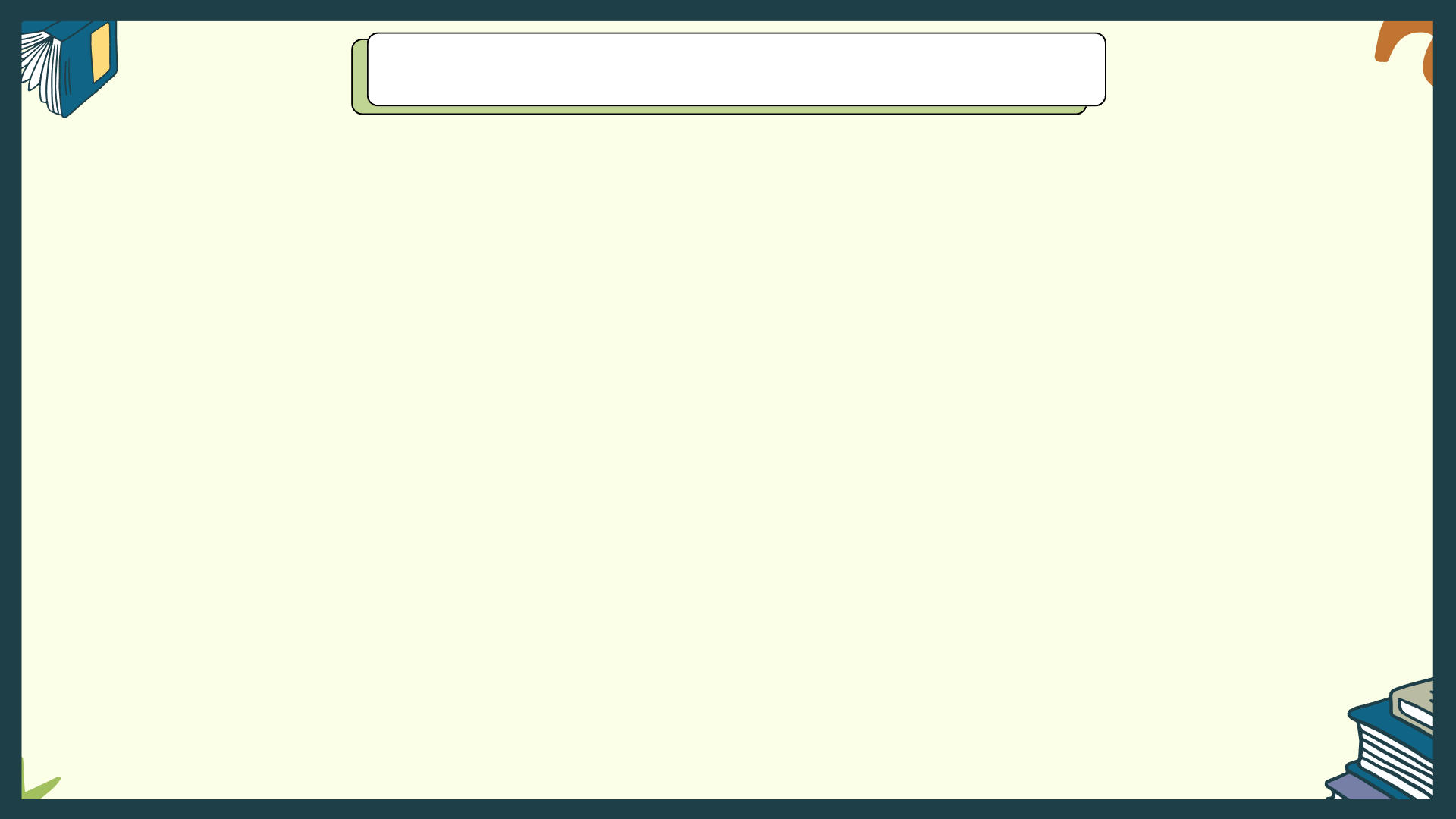 Câu 4
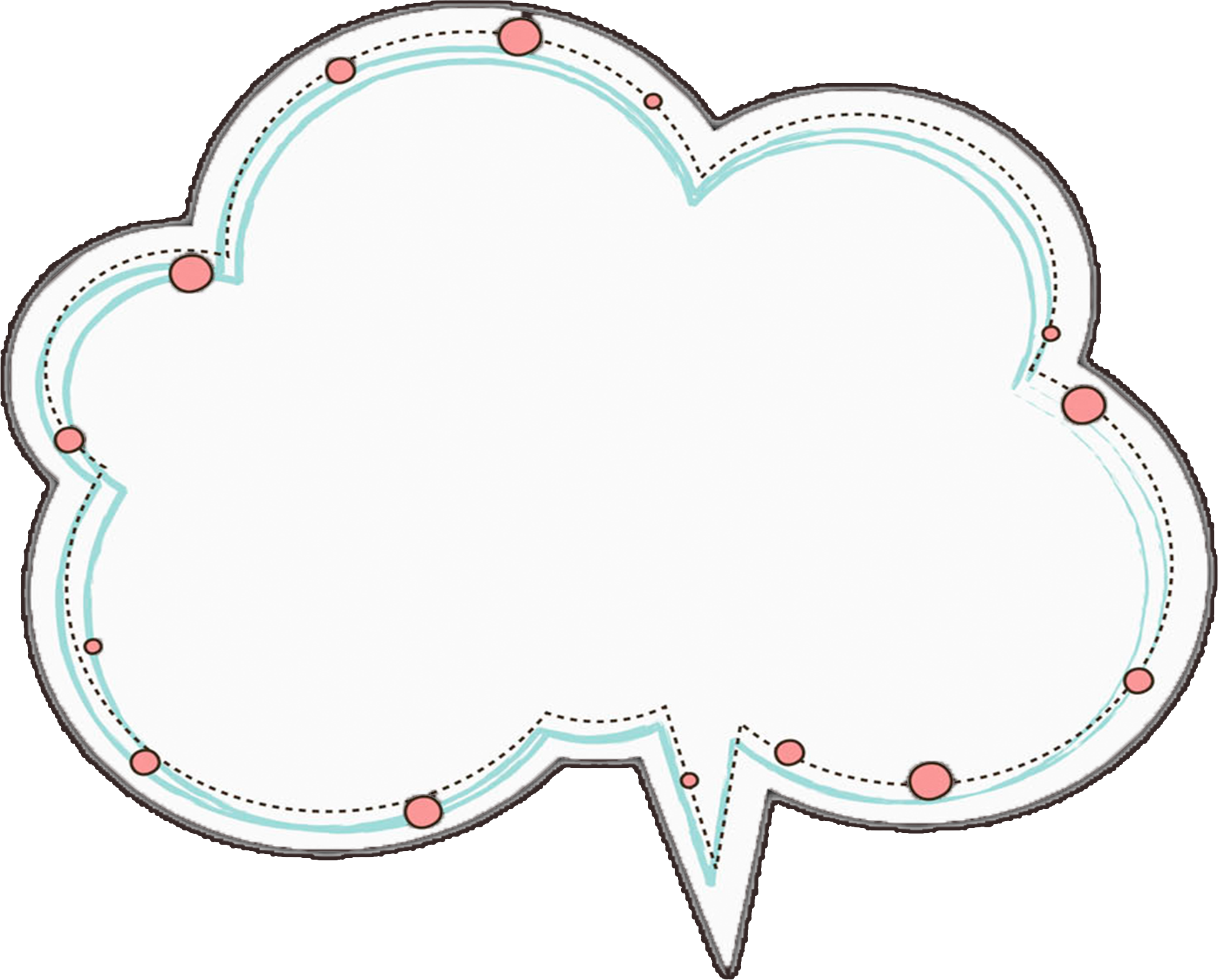 Theo em, phương tiện phi ngôn ngữ có vai trò như thế nào đối với việc trình bày thông tin trong văn bản thông tin?
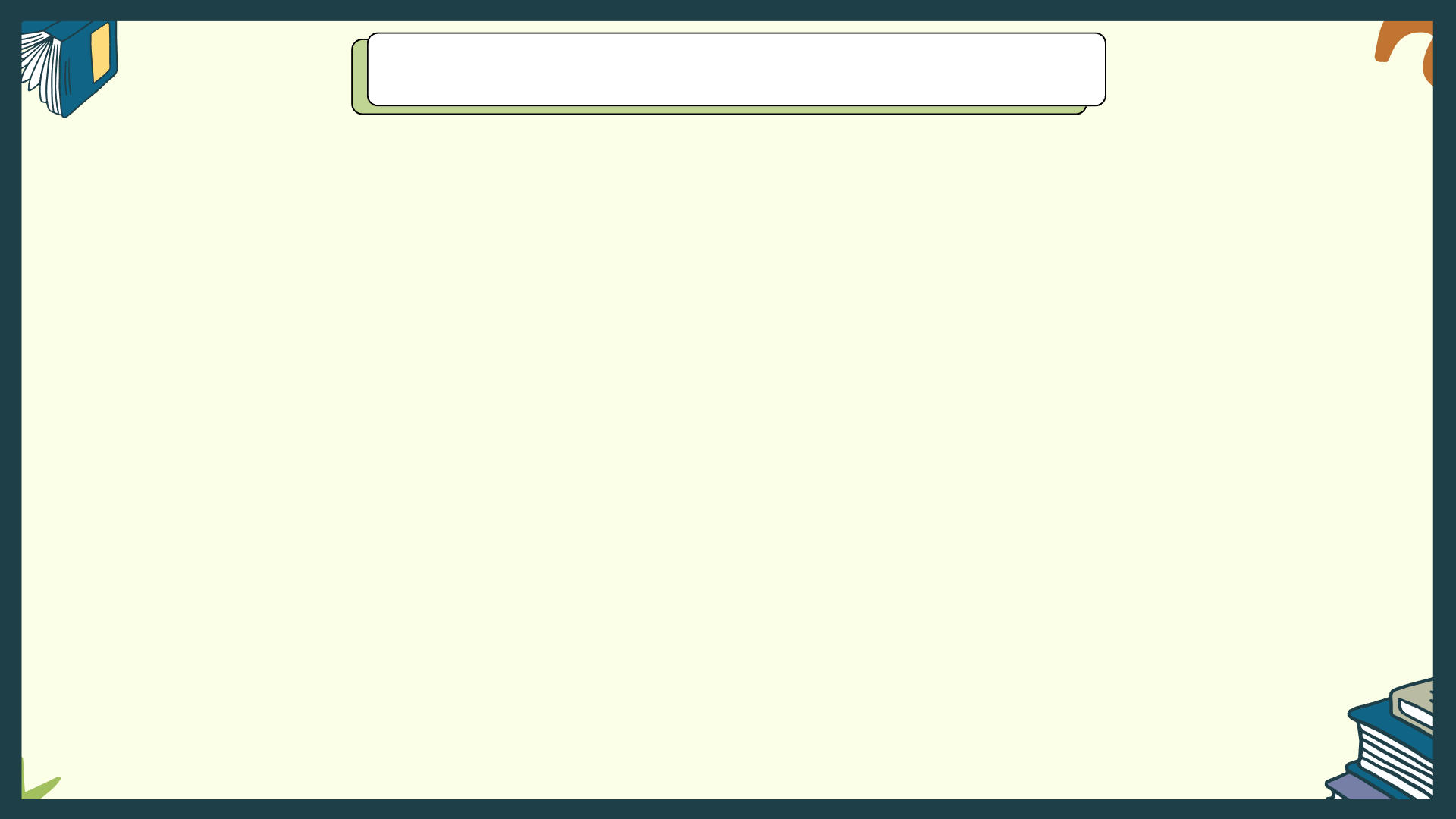 Câu 4
Vai trò của phương tiện phi ngôn ngữ đối với việc trình bày thông tin trong VB thông tin:
gây hứng thú cho người đọc/ người xem.
cung cấp thêm thông tin về đối tượng chưa được thể hiện bằng phương tiện ngôn ngữ,
trình bày thông tin một cách trực quan
làm nổi bật những thông tin quan trọng,
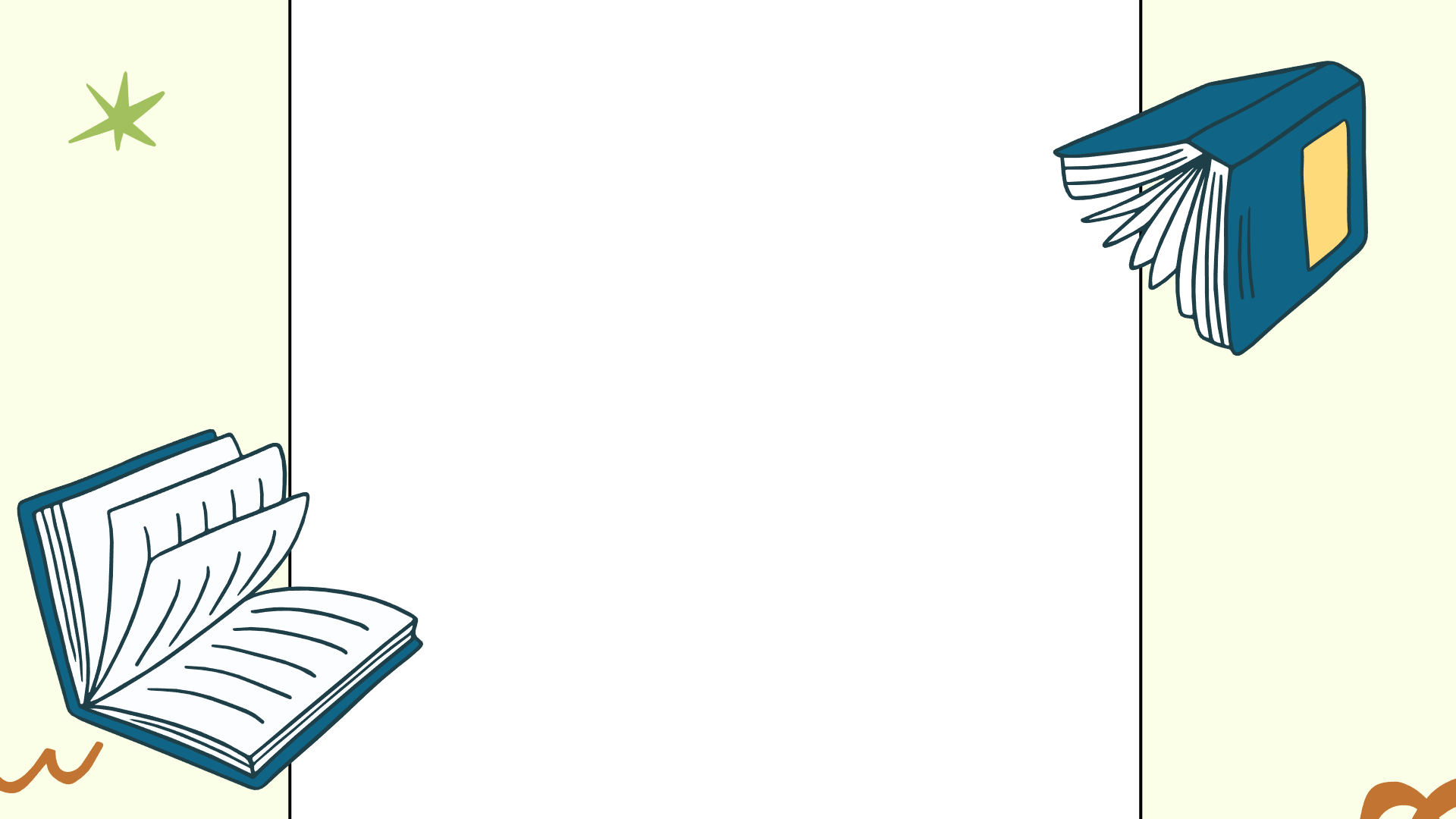 05
Câu 5
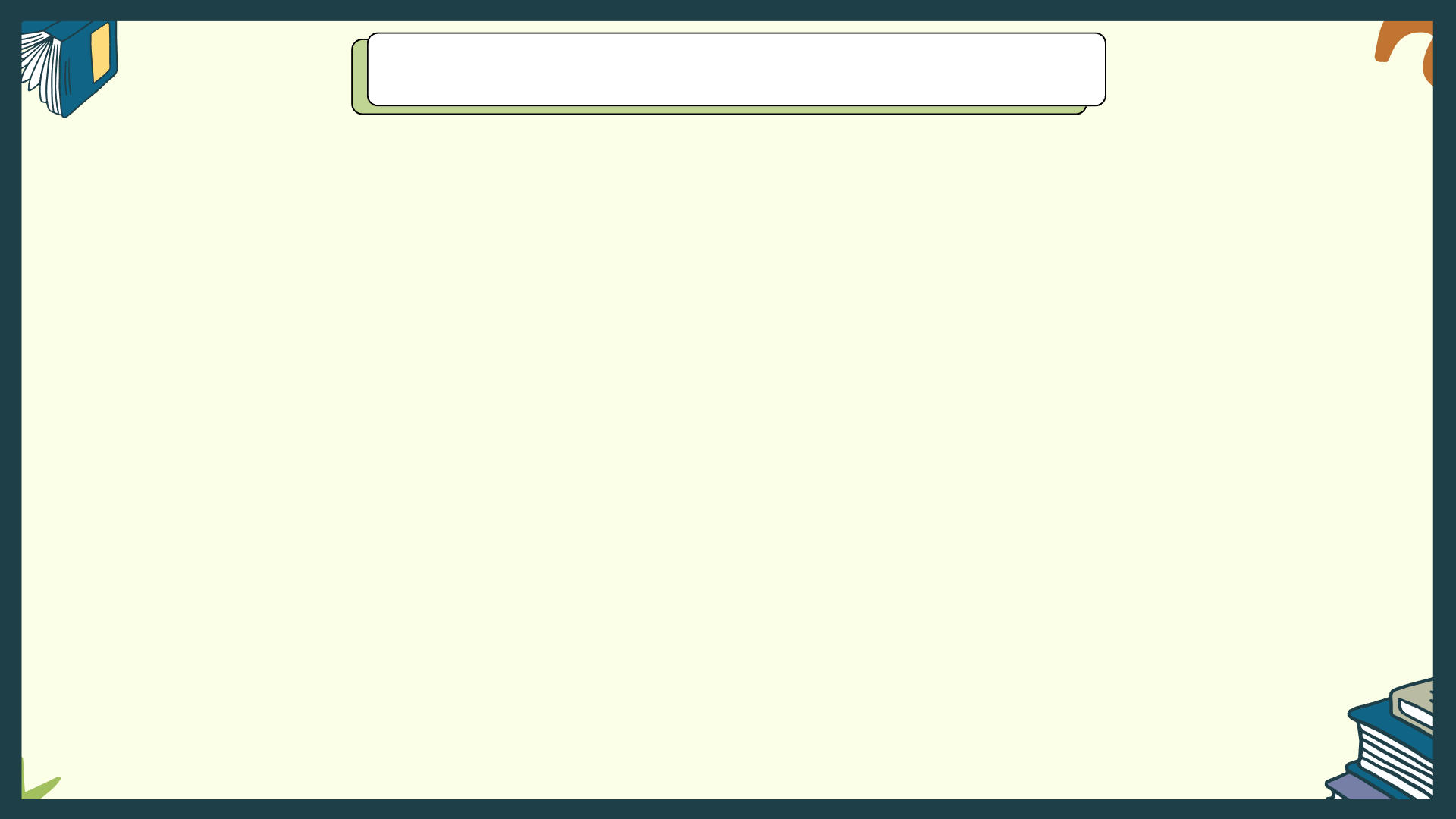 Câu 5
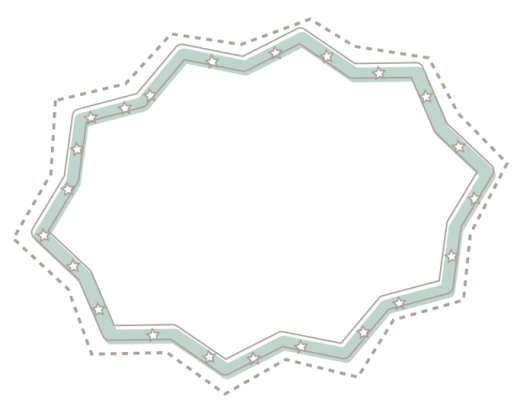 Khi viết bài văn thuyết minh về một danh lam thắng cảnh hay di tích lịch sử, cần đảm bảo những yêu cầu nào?
Trình bày thông tin theo một số kiểu cấu trúc như: trật tự không gian, trật tự thời gian, quan hệ nhân quả, phân loại đối tượng,…
Sử dụng kết hợp một số phương tiện phi ngôn ngữ (sơ đồ, bảng biểu, hình ảnh,…) để minh họa và làm nổi bật thông tin.
Trình bày thông tin chính xác, rõ ràng, hấp dẫn.
2
4
3
1
5
6
Giới thiệu rõ ràng, cụ thể về danh lam thắng cảnh hay di tích lịch sử.
Dùng đề mục và các dấu hiệu hình thức để làm nổi bật thông tin quan trọng.
Có thể kết hợp thuyết minh với miêu tả, biểu cảm, tự sự để hấp dẫn, thu hút người đọc.
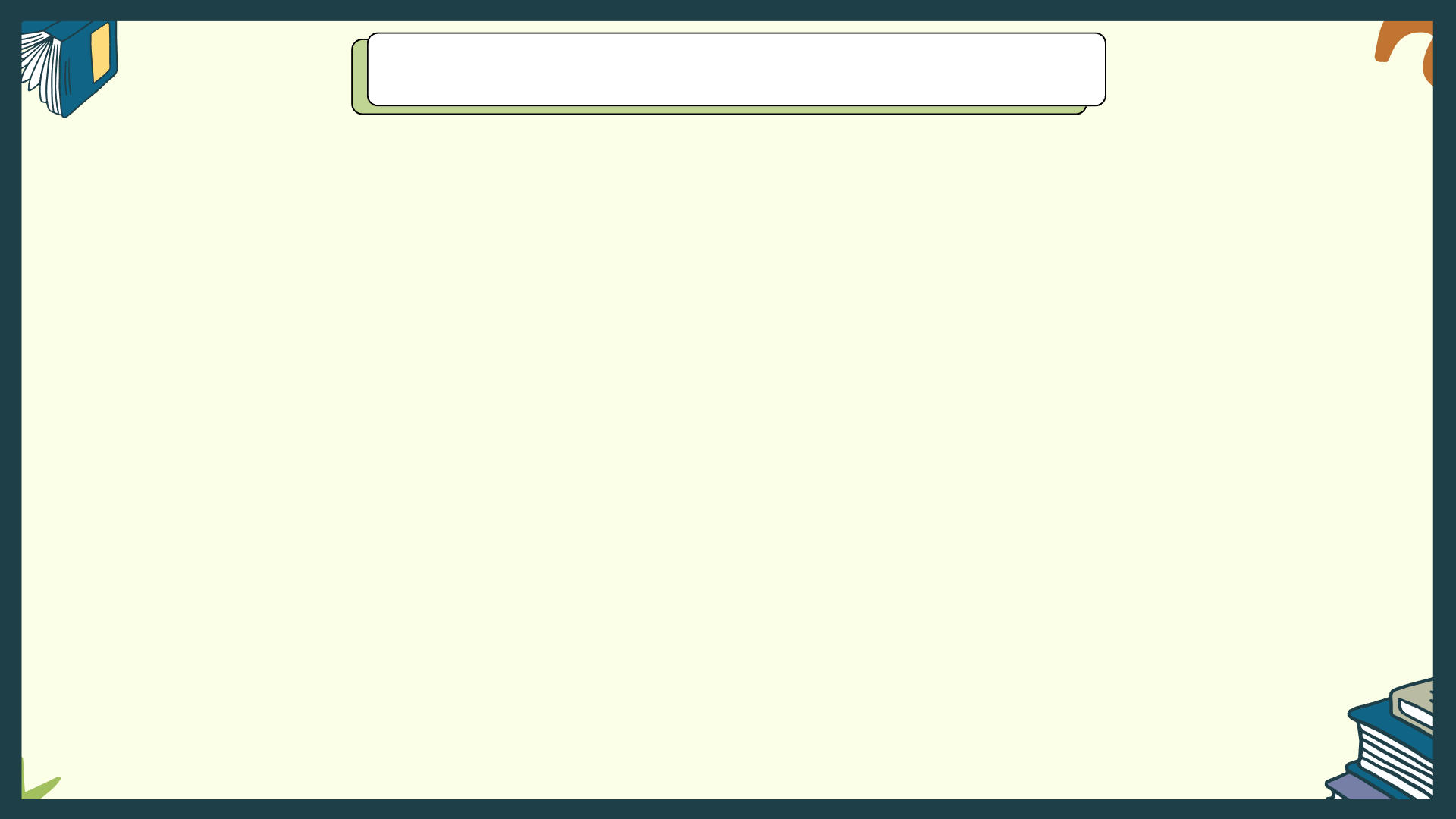 Câu 5
Mở bài: giố thiệu khái quát về danh lam thắng cảnh hay di tích lịch sử.
Bố cục: 3 phần
Thân bài: lần lượt trình bày các thông tin về đặc điểm của danh lam thắng cảnh hay di tích lịch sử: vị trí tọa lạc, lịch sử hình thành, đặc điểm kiến trúc, cảnh quan,…; giá trị văn hóa, lịch sử, cách thức tham quan,…
Kết bài: đánh giá khái quát về danh lam thắng cảnh hoặc di tích lịch sử; bày tỏ suy nghĩ, tình cảm về danh lam thắng cảnh hay di tích lịch sử (có thể đưa ra lời mời tham quan).
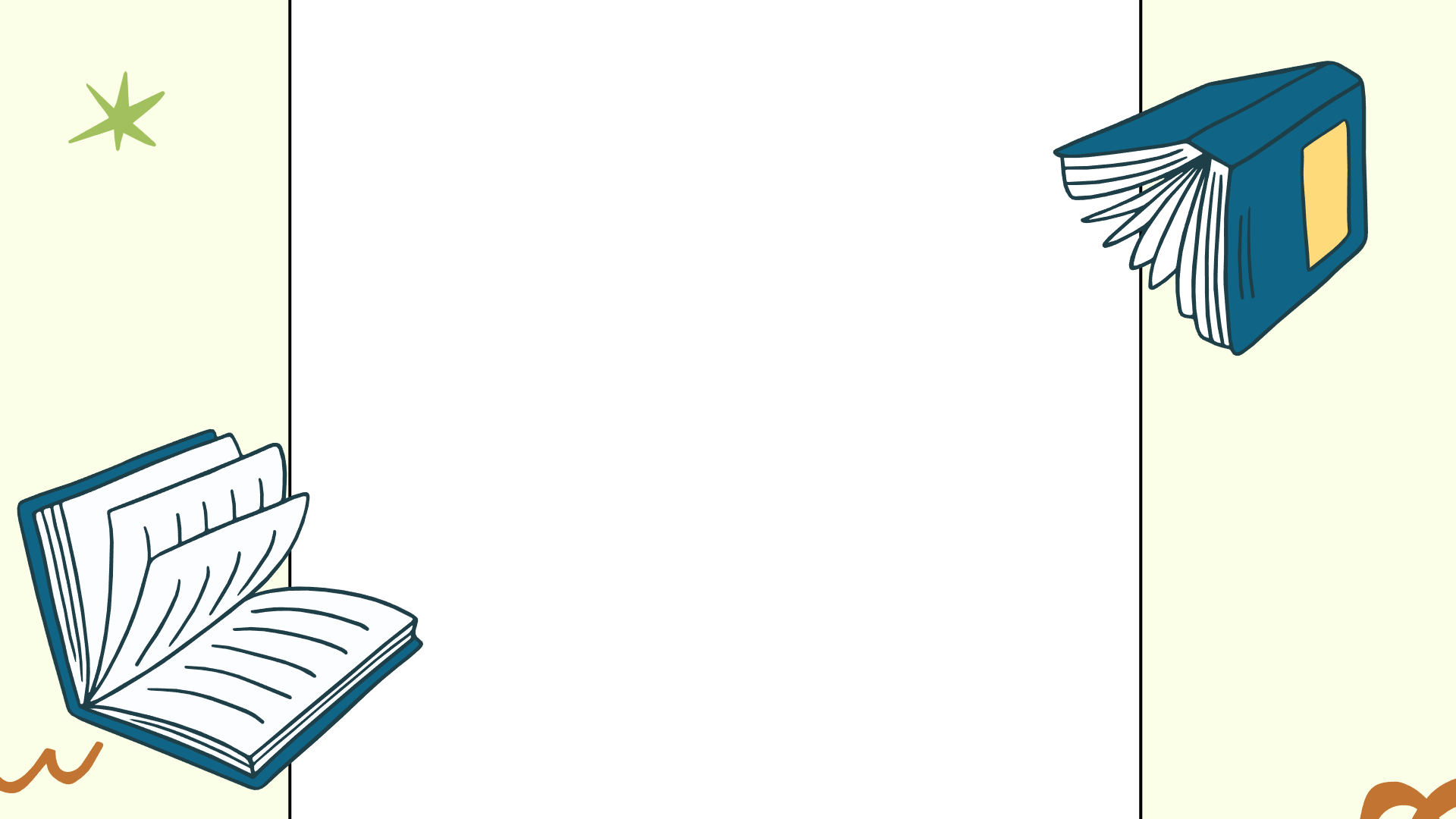 06
Câu 6
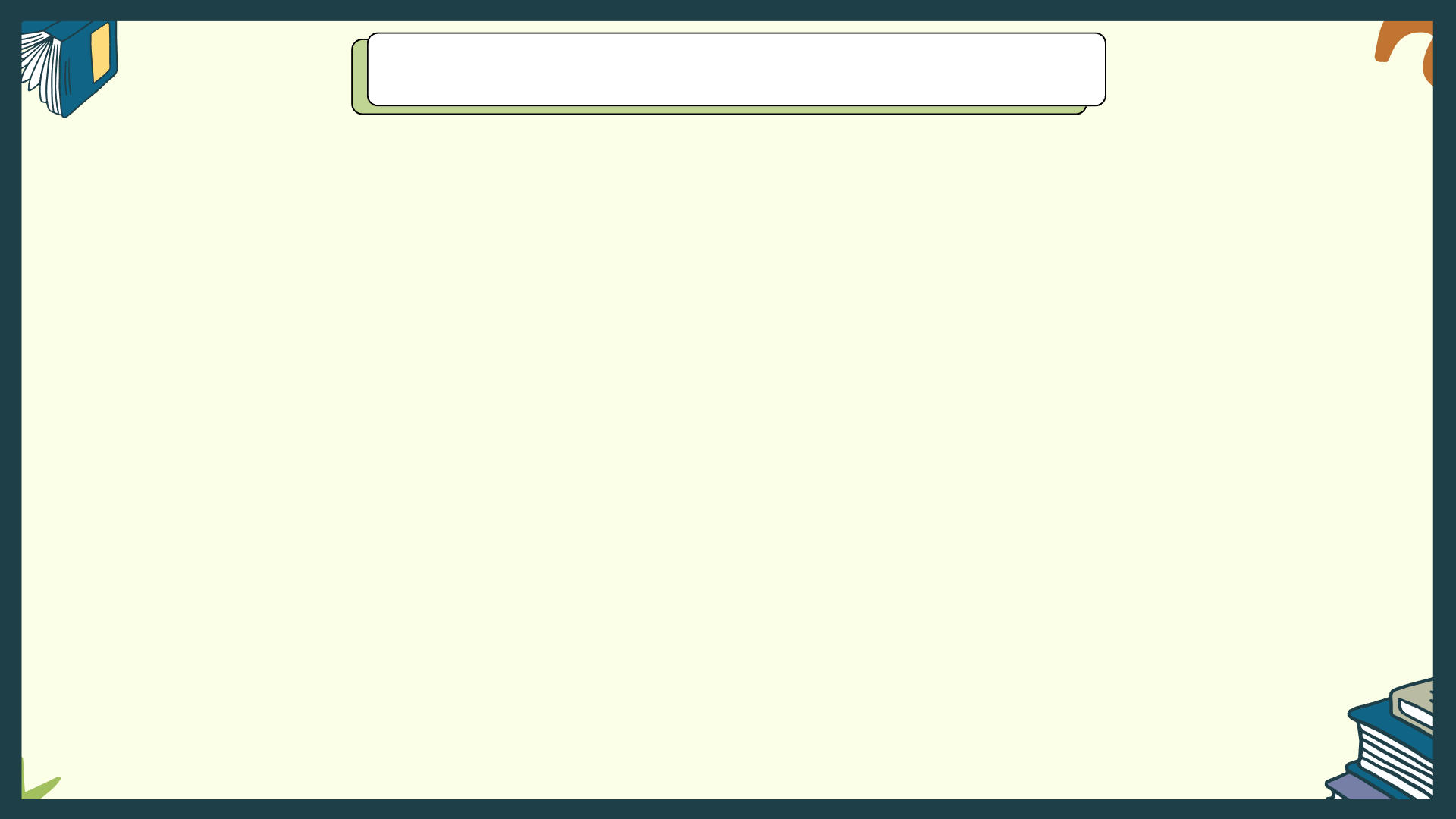 Câu 6
Ghi lại ít nhất hai kinh nghiệm về cách thuyết minh một danh lam thắng cảnh hay di tích lịch sử.
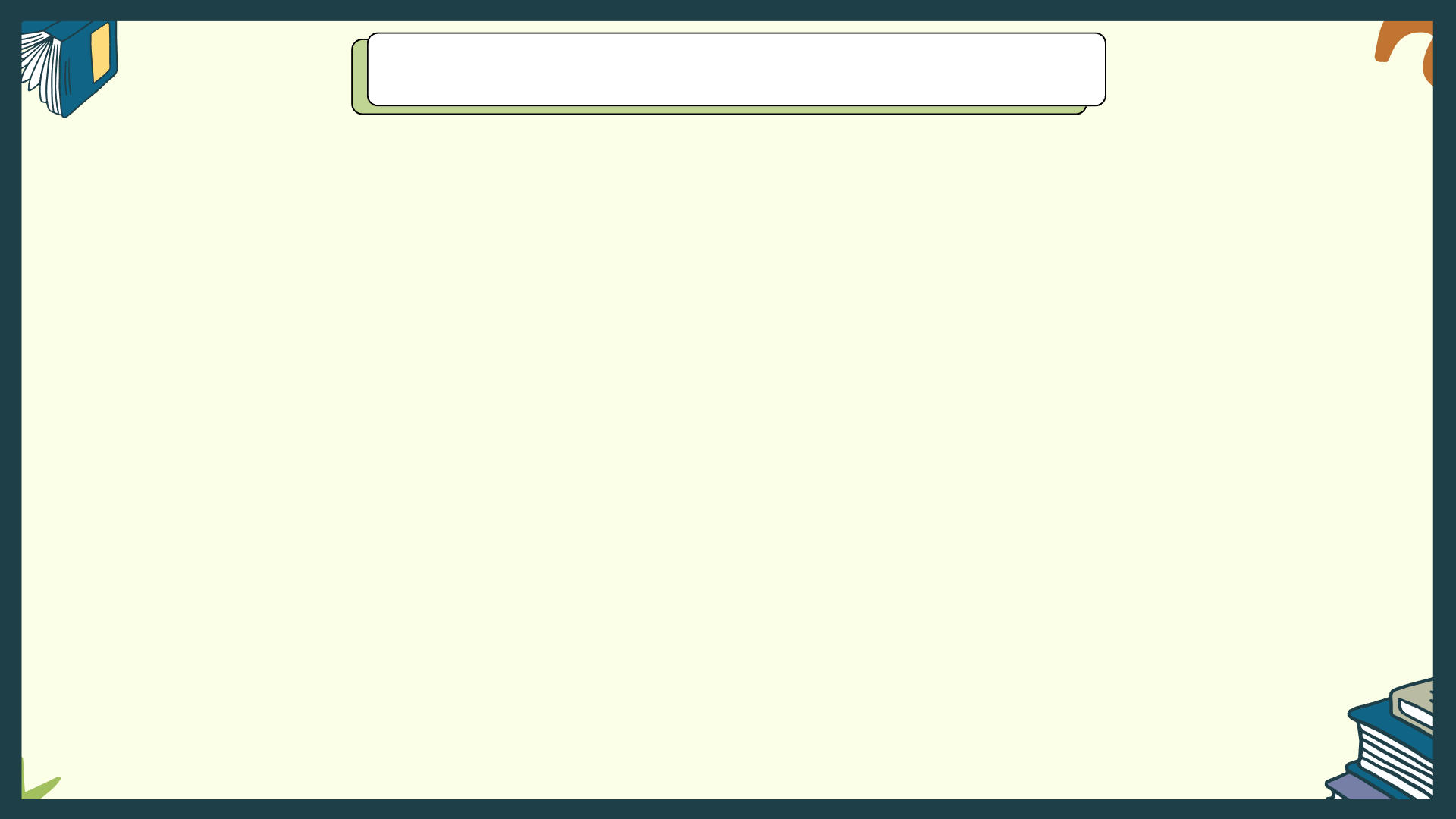 Câu 6
Trước khi thuyết minh cần tìm những thông tin xác thực về đối tượng.
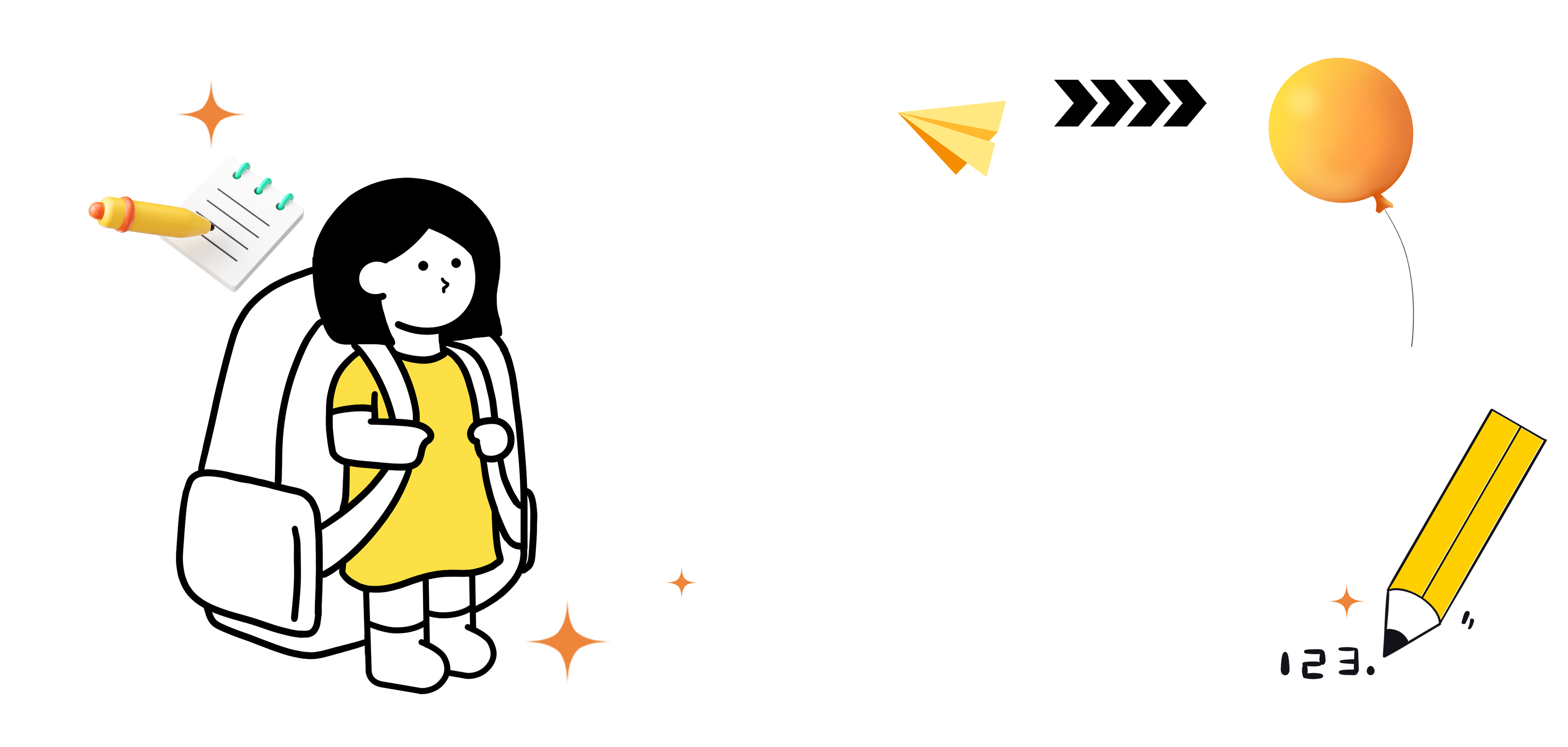 Kinh nghiệm
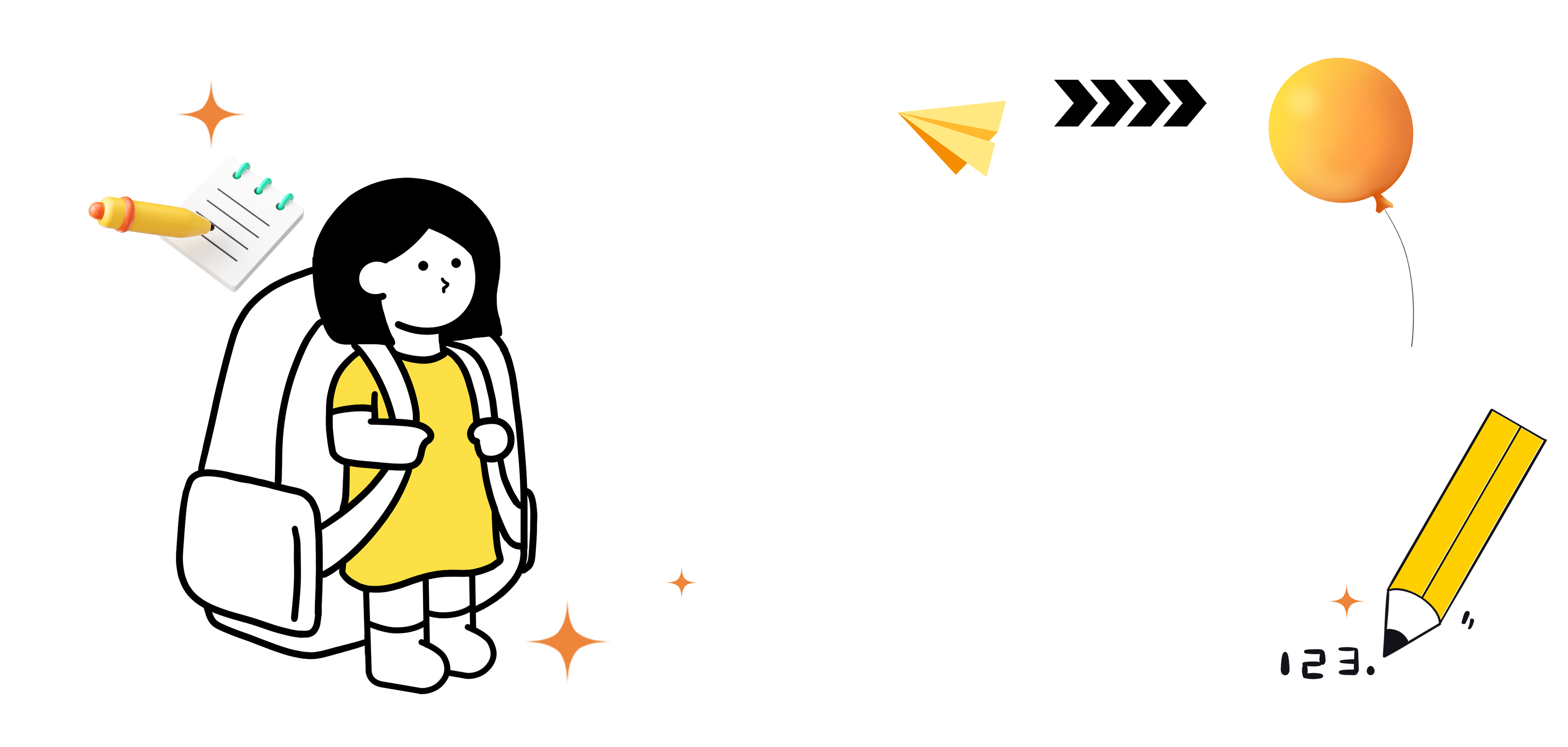 Cần tìm kiếm thêm các phương tiện phi ngôn ngữ như biểu đồ, bảng biểu, hình ảnh để minh họa cho đối tượng.
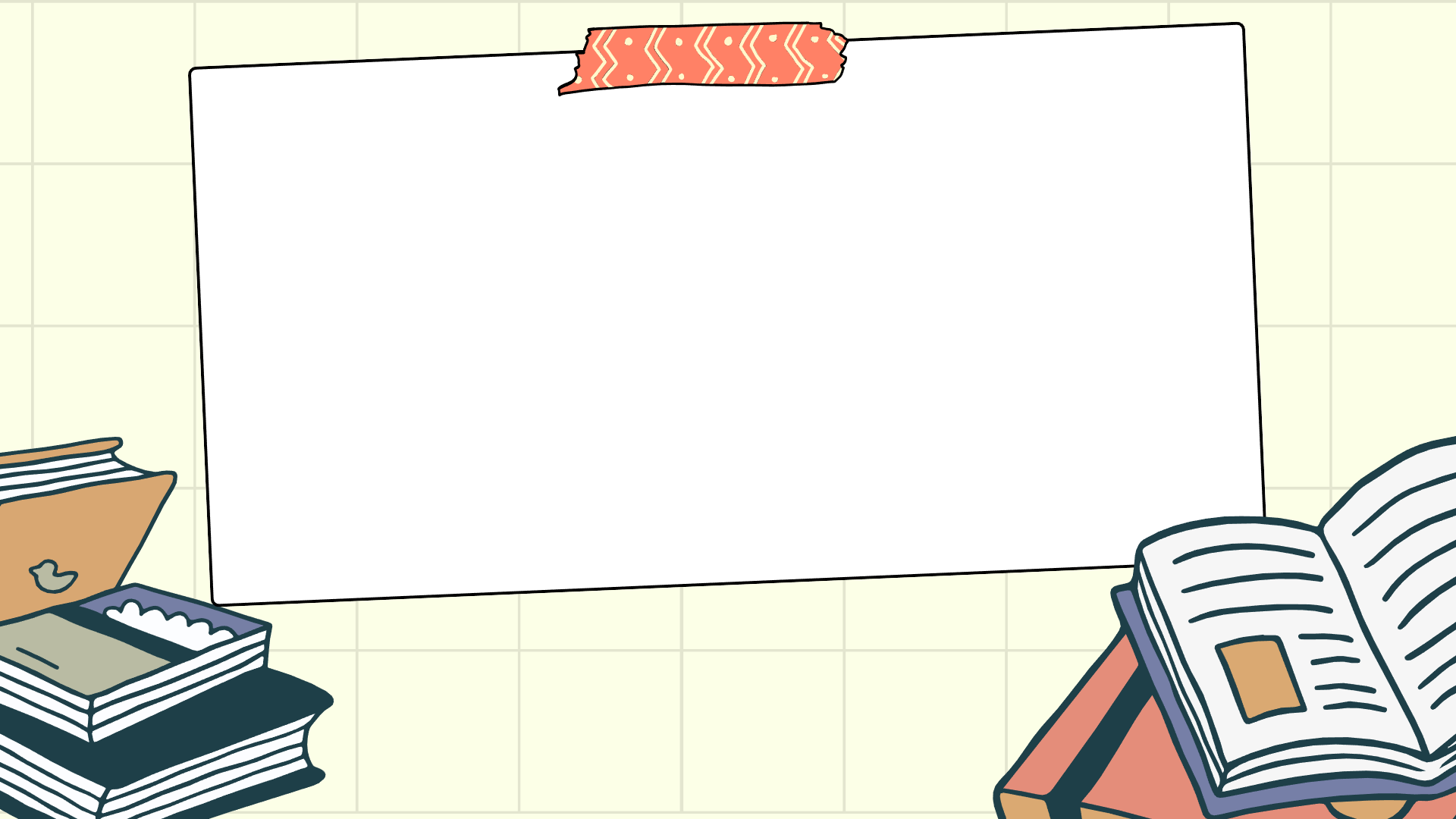 HOẠT ĐỘNG THẢO LUẬN VỀ CÂU HỎI LỚN CỦA CHỦ ĐIỂM
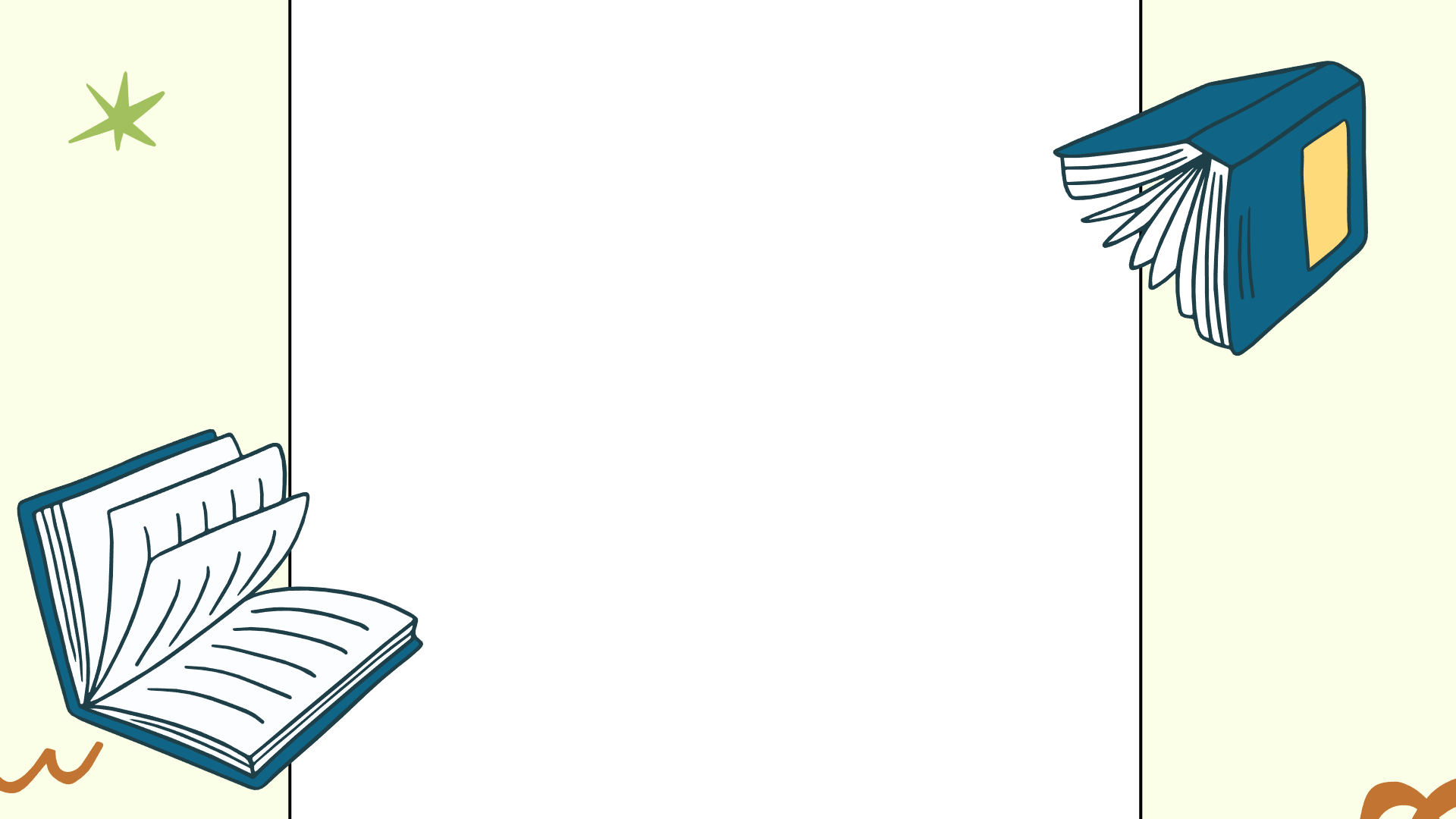 07
Câu 7
Giáo viên: Nguyễn Nhâm 359
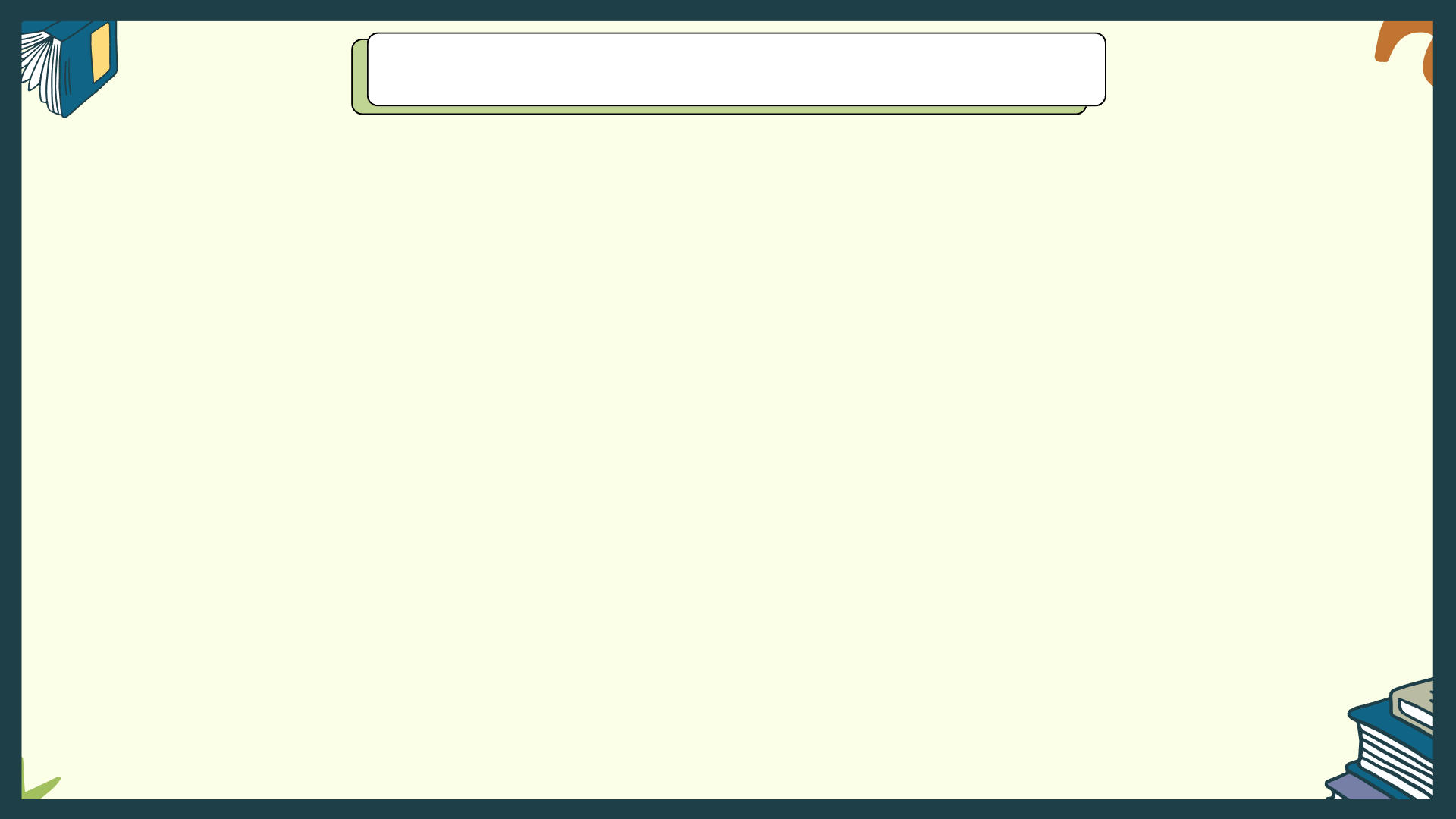 Câu 7
Vì sao danh lam thắng cảnh và di tích lịch sử được xem là di sản quý giá của quê hương, đất nước?
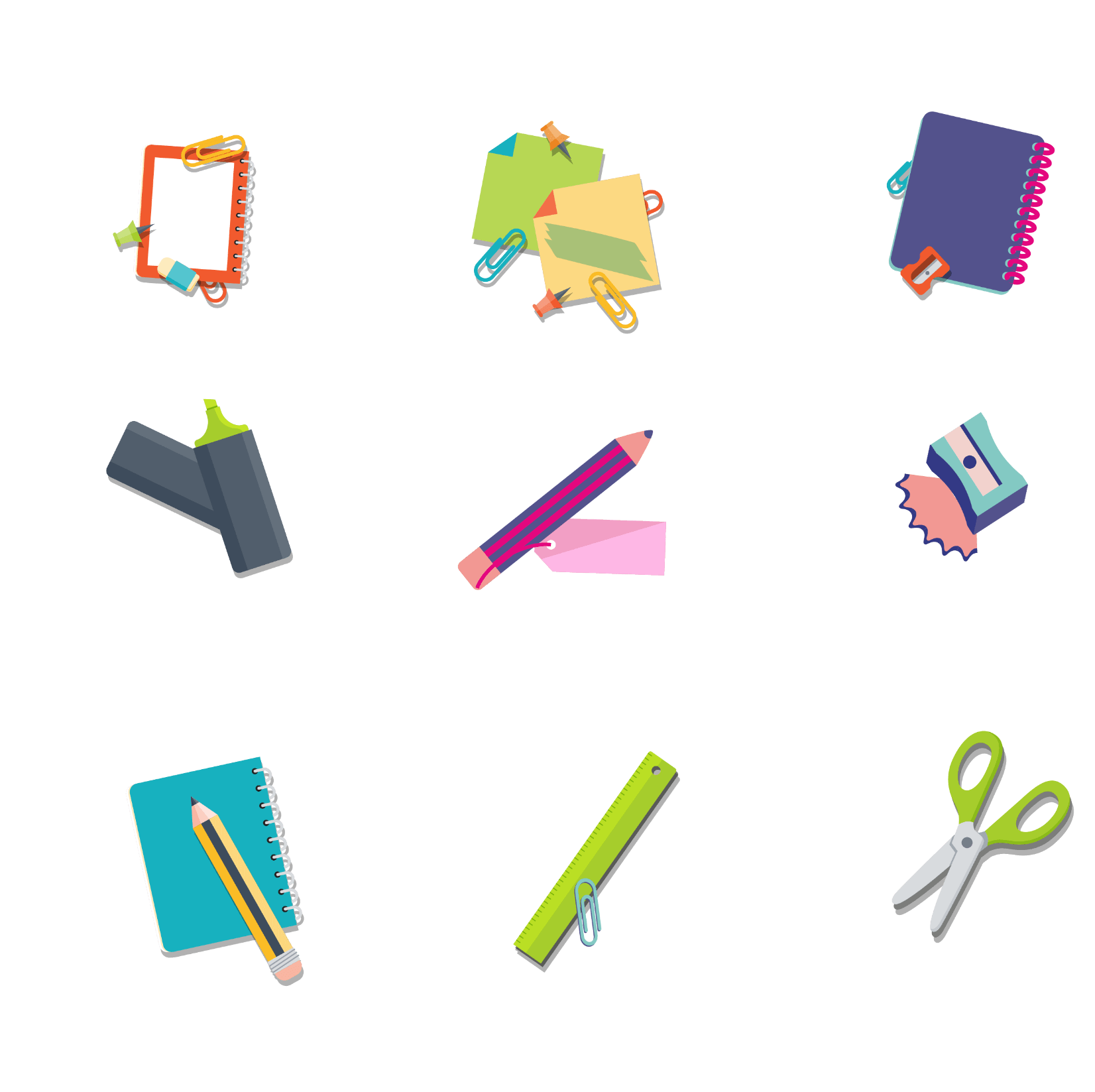 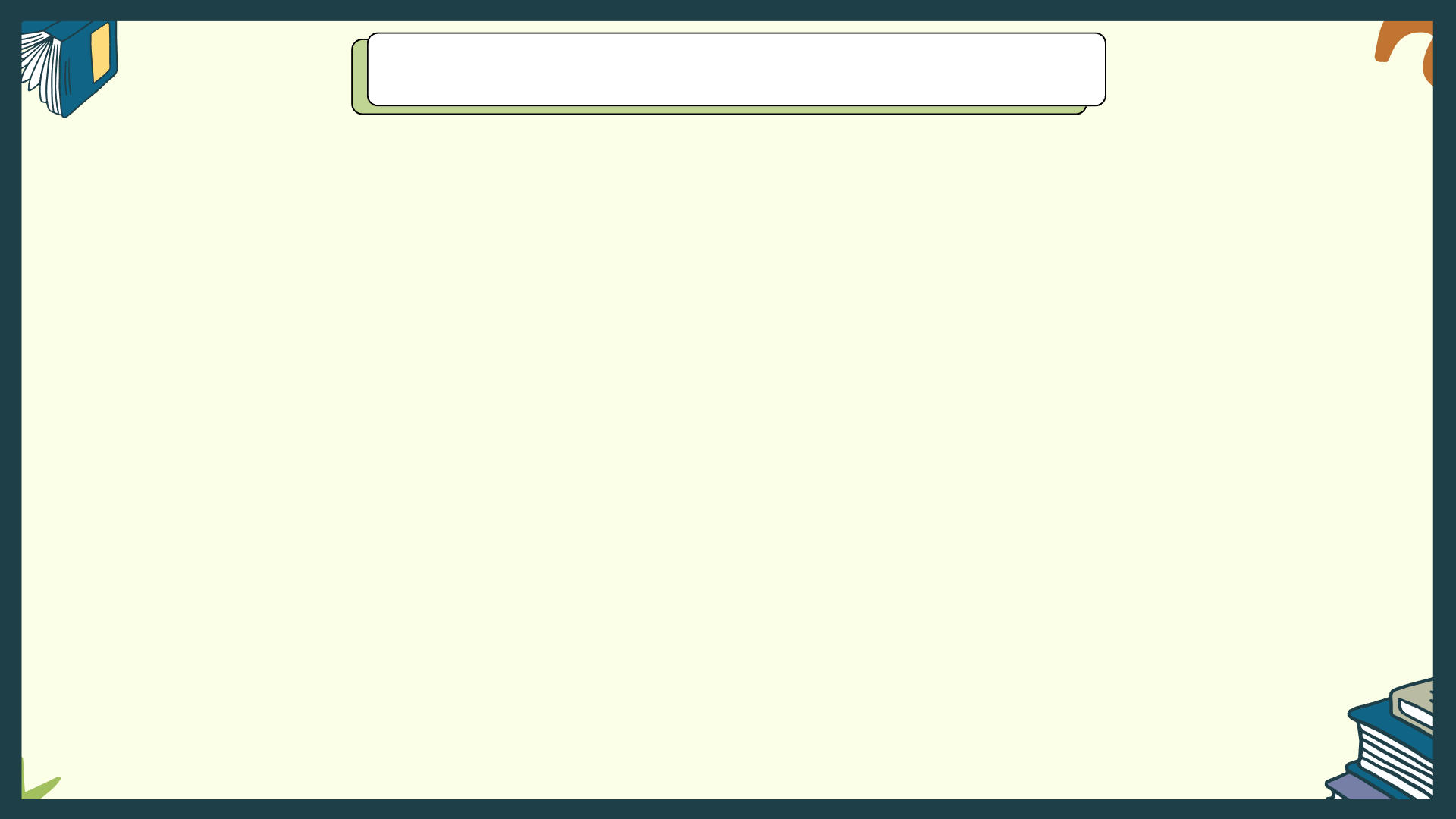 Câu 7
đó là những món quà mà thiên nhiên và tổ tiên đã để lại cho thế hệ sau
1
Danh lam thắng cảnh hay di tích lịch sử được xem là di sản quý giá của quê hương, đất nước vì
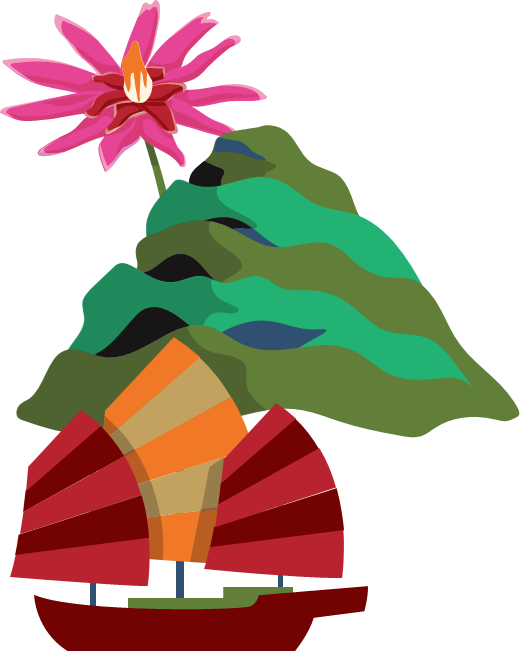 là kết tinh giá trị vật chất và tinh thần của nhiều thế hệ;
2
là bản sắc văn hoá, lịch sử của dân tộc Việt Nam;...
3